Badanie świadomościi zachowań ekologicznych mieszkańców PolskiRAPORT Z BADANIA TRACKINGOWEGO
Pomiar: październik 2020 r.
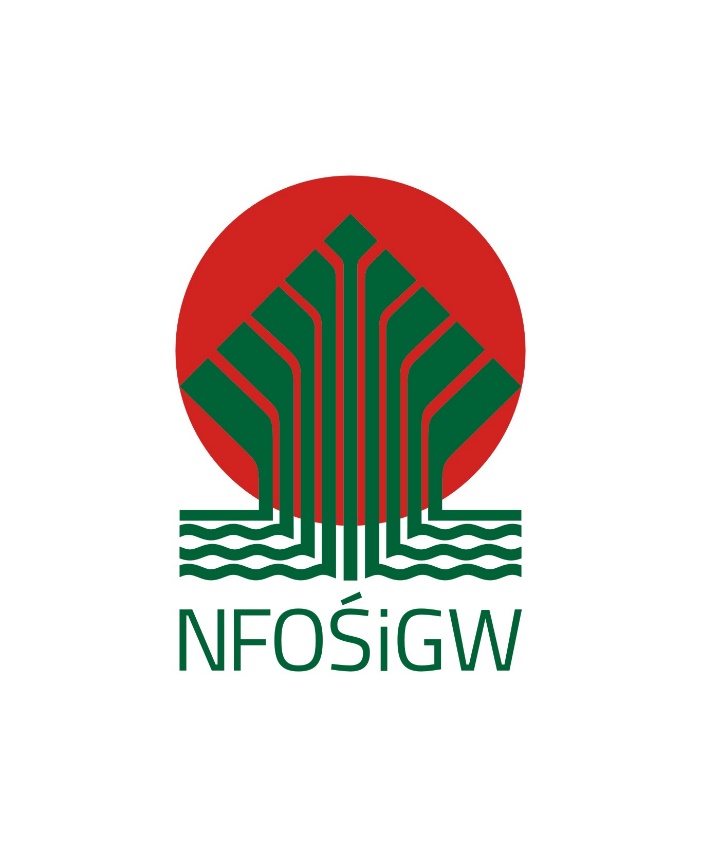 Niniejszy materiał został sfinansowany ze środków Narodowego Funduszu Ochrony Środowiska i Gospodarki Wodnej. Za jego treść odpowiada wyłącznie Ministerstwo Klimatu i Środowiska.

Raport został opracowany dla Ministerstwa Klimatu i Środowiska przez PBS Sp. z o.o. i BR Spółka z o.o.
Spis treści
4
Wstęp i informacje o projekcie
7
Metodologia i struktura próby
19
Blok I – Największe wyzwania dla Polski a problemy środowiska naturalnego
12
19
Podsumowanie i główne wnioski
Wyniki
30
Blok II – Środowisko naturalne i jego ochrona
51
Blok III – Jakość powietrza
66
Blok IV – Gospodarowanie odpadami
79
114
Blok V – Zmiany klimatu
95
Blok VI – Wspierające ochronę środowiska działania indywidualne i zachowania konsumenckie
Wskaźniki
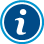 WSTĘP I INFORMACJE O PROJEKCIE
Wstęp
Badanie trackingowe jest realizowane od 2011 r., a dzięki jego cykliczności możemy śledzić dynamikę zmian, jakie zachodzą w świadomości i zachowaniach ekologicznych mieszkańców Polski. Obecnie jest to szósta edycja badania.
Świadomość jest rozumiana jako wiedza i zainteresowanie, które posiadają mieszkańcy Polski w zakresie środowiska naturalnego i jego ochrony. Natomiast zachowania to wszelkie działania, których może podjąć się każdy, aby pozytywnie wpłynąć na stan środowiska. 
Zebrane wyniki to cenne źródło informacji dla Ministerstwa Klimatu i Środowiska, jak również dla innych podmiotów, do których zaliczyć można instytucje publiczne, organizacje pozarządowe, firmy, a także samych obywateli.
Badanie podzielono na sześć obszarów (bloków), pod względem specyfiki poruszanego problemu: 
Największe wyzwania dla Polski a problemy środowiska naturalnego
Środowisko naturalne i jego ochrona
Jakość powietrza
Gospodarowanie odpadami
Zmiany klimatu
Wspierające ochronę środowiska działania indywidualne i zachowania konsumenckie
W tym roku uległa zmianie technika realizacji badania. Ze względu na panująca pandemię COVID-19 badanie zostało przeprowadzone techniką CATI, czyli poprzez wywiady telefoniczne. Badanie terenowe było obarczone wysokim ryzykiem niezrealizowania badania. 
Raport zawiera aktualne wyniki z badania zrealizowanegow 2020 roku wraz z ich zestawieniem (porównaniem)z wynikami z lat 2011-2014. Należy zwrócić uwagę, że pewne pytania nie zawsze były zadawane w uprzednich latach, bądź były zadawane w zmienionej formie, co zostało opatrzone adekwatnym komentarzem. Dodatkowo w tym roku z związku ze zmianą techniki badawczej kwestionariusz musiał zostać dostosowany do wywiadów telefonicznych, co wiąże się z tym, że część pytań pomimo tego samego brzmienia nie mogła zostać porównana do poprzednich edycji badania.
Informacje o projekcie
METODOLOGIA I STRUKTURA PRÓBY
Metodologia
Trackingowe badanie świadomości i zachowań ekologicznych  zostało zrealizowane w dniach 12 – 28 października za pomocą techniki CATI (ang. Computer Assisted Telephone Interview), czyli wywiadów telefonicznych wspomaganych komputerowo. Czas przeprowadzania wywiadu oscylował wokół 18 minut. 

Ogólnopolska próba badanych w wieku 15 lat i więcej została dobrana losowoi jest reprezentatywna ze względu na zmienne demograficzne takie jak: płeć, wiek i miejsce zamieszkania (wielkość miejscowości i województwo). Maksymalny błąd szacowania dla próby losowej liczącej 1000 osób wynosi +/- 3,1%. 

Dane procentowe prezentują wyniki ważone, liczebności – nieważone. Procedurze ważenia nie zostały poddane pytania z metryczki.

W poprzednich latach prowadzone były analogiczne badania – tam, gdzie będzie to możliwe, dane bieżące zestawione zostaną z danymi z lat ubiegłych. Natomiast tam, gdzie porównanie nie było możliwe, będzie widoczna odpowiednia informacja. Główne wyniki badania są prezentowane równieżw podziale na pytania z metryczki. Slajdy z podziałem zostały odpowiednio opisane. 

Ze względu na zaokrąglenia wartości po przecinku, w niektórych przypadkach dane na wykresach mogą nie sumować się do 100%, 99,9% czy 100,1%.

Na każdym slajdzie znajduje się treść i numer pytania z kwestionariusza, rodzaj pytania, a także opis próby i ewentualne informacje dodatkowe.
Przykładowe wykresy z porównaniem wyników
Ogółem
Podstawowe, gimnazjalne
Zasadnicze zawodowe
Średnie
Wyższe
Dane w %
Wykorzystane oznaczenia
51
Suma pozytywnych odpowiedzi
Nawiązanie do kolejnego pytania
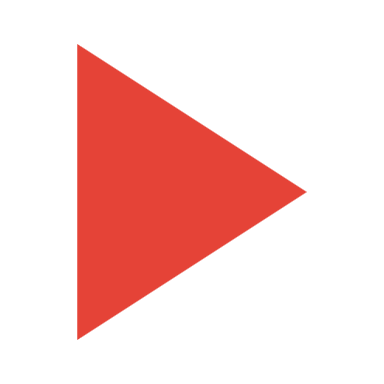 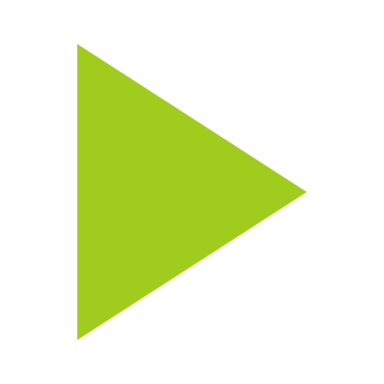 Struktura próby (1/3)
wiek
płeć
wykształcenie
odmowa odpowiedzi
gimnazjalne
Odpowiadający: wszyscy badani, n=1015.
[Speaker Notes: W badaniu wzięło udział nieznacznie więcej mężczyzn niż kobiet.
W badaniu wzięło udział najwięcej respondentów w wieku 35 lat i więcej. Młodsi respondenci stanowili zaledwie 18% badanych.
Najliczniejszą grupę tworzyły osoby z wykształceniem wyższym (53%) oraz średnim i pomaturalnym (35%). Respondenci z wykształceniem zasadniczym zawodowym stanowili 10% badanych. Badani z niższym wykształceniem stanowili niecałe 3% wszystkich respondentów.]
Struktura próby (2/3)
wielkość 
gospodarstwa domowego
przeciętny całkowity dochód na 1 członka rodziny (netto)
sytuacja zawodowa
Odpowiadający: wszyscy badani, n=1015.
[Speaker Notes: Największa grupa badanych posiada średni całkowity dochód na 1 członka rodziny powyżej 2500 zł (41% badanych). Nieco niższy dochód 1501 – 2500 zł miało 29% respondentów. Dochód do 1500 zł zanotowano dla 22% badanych. 
Najczęstszym typem gospodarstwa domowego są te składające się z 2 osób (30% badanych deklaruje taką wielkość gospodarstwa domowego). Do nieco mniej licznych grup należą gospodarstwa 3 i 4 osobowe, które deklaruje kolejno 23% i 22% badanych. Gospodarstwa składające się z jednej osoby bądź większe, powyżej 4 osób w obu przypadkach deklaruje 12% badanych.
Największa część respondentów są to osoby pracujące na etacie (45%). Kolejną liczną grupę tworzyli emeryci i renciści (28% badanych). Własną działalność prowadzi 19% respondentów. Inne sytuacje zawodowe dotyczą 13% badanych (umowa zlecenie/ dzieło, uczniowie, studenci, osoby na urlopie macierzyńskim czy bezrobotni).]
Struktura próby (3/3)
wielkość miejscowości
województwo
region
Odpowiadający: wszyscy badani, n=1015.
[Speaker Notes: W przypadku podziału na miejsce zamieszkania 25% stanowili mieszkańcy wsi, natomiast 75% miast.
Do najliczniejszych regionów należą północny (24%) i centralny (22%). Najmniej licznym regionem okazał się południowo-zachodni, który zamieszkuje 10% badanych.
Analiza miejsc zamieszkania respondentów wskazała, że najliczniejszą grupę stanowili mieszkańcy województwa mazowieckiego (17%), a następnie pomorskiego (12%).]
PODSUMOWANIE I GŁÓWNE WNIOSKI
Podsumowanie
Blok I: Największe wyzwania dla Polski a problemy środowiska naturalnego
Respondenci poproszeni o wskazanie trzech dziedzin, w których nasz kraj ma najwięcej problemów do rozwiązania, głównie podawali ochronę środowiska – tak wybrała ponad połowa mieszkańców Polski. Na drugim miejscu znalazła się ochrona zdrowia (48%), a jedna piąta badanych wybrała gospodarkę – rozwój ekonomiczny. 

W tym roku w związku z wystąpieniem pandemii COVID-19, część respondentów uznała, że problemem, z którym nie radzi sobie nasz kraj jest koronawirus.

W przypadku problemów środowiska naturalnego największym problemem jest zanieczyszczenie powietrza, problem śmieci i zanieczyszczenie wód, problemy z wodą.
Podsumowanie
Blok II: Środowisko naturalne i jego ochrona
Mieszkańcy Polski niezmiennie od 2011 roku lepiej oceniają obecny stan środowiska w swojej okolicy zamieszkania niż ogólnie w kraju.

Wśród najczęstszych powodów, dla których chcemy chronić środowisko, jest troska o przyszłe pokolenia oraz dbałość o zdrowie człowieka. Natomiast stan środowiska zależy przede wszystkim od aktywności każdego z nas, jak również od rządu i nacisku, jaki kładzie na sprawy ochrony środowiska.

Najbardziej popularnymi źródłami informacji o środowisku naturalnym są Internet, telewizja i prasa. O kształtowanie postaw i zachowań ekologicznych głownie powinien dbać rząd i szkoła. Jedna trzecia respondentów wspomniała również, że każdy indywidualnie.
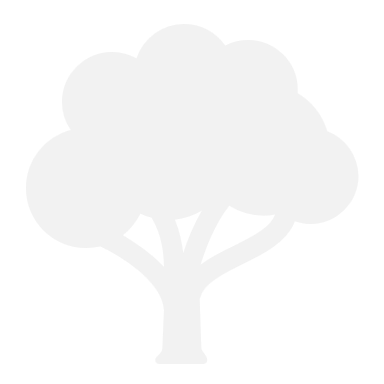 Podsumowanie
Blok III: Jakość powietrza
Za największy powód zanieczyszczenia powietrza w Polsce respondenci uznali emisję z indywidualnych źródeł, czyli pieców domowych. Z roku na rok zmniejsza się ważność emisji z dużych obiektów energetycznych spalania, fabryk itp.

Najwięcej gospodarstw domowych korzysta z podłączenia do sieci ciepłowniczej, aby ogrzać swoje mieszkanie. W tym roku znacznie wzrósł odsetek osób, gdzie głównym rodzajem ogrzewania jest gaz, 
a zmalał – węgiel.

Większość osób aktualnie używających węgla lub pelletu/brykietu do ogrzewania gospodarstwa domowego planuje zmienić swój piec na bardziej ekologiczne źródło energii. Osoby, które tego nie planują uzasadniają swój wybór tym, że jest to kosztowna inwestycja.
W celu poprawy jakości powietrza badani najczęściej mówili, że należy wymienić stare piece węglowe na piece niskoemisyjne oraz stosować odnawialne źródła energii.
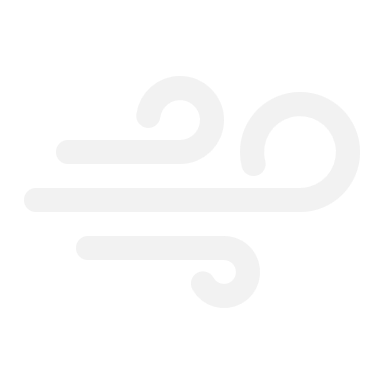 Podsumowanie
Blok IV: Gospodarowanie odpadami
Prawie wszyscy badani deklarują regularne segregowanie śmieci, co może mieć związek z nowelizacją ustawy, która wprowadziła prawny obowiązek segregacji odpadów dla wszystkich. Do najczęstszych przyczyn niesegregowania śmieci należą opinie, że w okolicy brakuje odpowiednich pojemników oraz w domu nie ma miejsca na segregowanie odpadów. Respondenci od innych śmieci głównie oddzielają plastik i tworzywa sztuczne, makulaturę, szkło oraz odpady organiczne.
Obecny system gospodarowania odpadami w Polsce został oceniony nieco gorzej niż w poprzednich latach.
Podsumowanie
Blok V: Zmiany klimatu
Siedmiu na dziesięciu mieszkańców Polski uważa zmiany klimatu za bardzo poważny problem, a co czwarty mieszkaniec uważa, że jest raczej ważny. Władza centralna powinna przede wszystkim podejmować działania na rzecz minimalizacji niekorzystnych skutków zmian klimatu. Ponad połowa uważa, że również każdy z nas takowe działania powinien prowadzić.

Ponad 90% respondentów jest zdania, że Polska powinna redukować emisję gazów. Z czego prawie sześciu na dziesięciu uważa, że powinna robić to już teraz. Głównym powodem redukcji gazów są szkodliwe skutki dla środowiska oraz zdrowia. Natomiast najczęstszym powodem braku chęci redukcji gazów cieplarnianych jest opinia, że w porównaniu do innych państw emisja gazów cieplarnianych w Polsce nie jest duża.
Natomiast ponad połowa mieszkańców Polski zauważyła działania informacyjne i edukacyjne w zakresie ekologii i zmian klimatu.
Podsumowanie
Blok VI: Wspierające ochronę środowiska i klimatu działania indywidualne i zachowania        konsumenckie
Świadomość ekologiczna mieszkańców Polski uległa zmianie, jeśli chodzi o zachowania konsumenckie. Respondenci znacznie częściej niż w poprzednich latach zwracają uwagę na ograniczenie zużycia wody oraz wybierają rozwiązania ekologiczne, nawet wtedy, gdy oznacza to dodatkowy koszt.

Respondenci najczęściej oszczędzają energie poprzez gaszenie świateł w nieużywanych pomieszczeniach, jak również stosowanie energooszczędnych źródeł światła. Jedna trzecia mieszkańców Polski planuje podjęcie dodatkowych działań, które zwiększą efektywność energetyczną i umożliwią zmniejszenie rachunków za energię. 

Osoby te najczęściej planują zastosować odnawialne źródła energii. Ponad trzy czwarte badanych jest skłonnych wydać więcej na „czystą” energię, a odsetek ten jest prawie cztery razy wyższy od uzyskanego w 2018 r.
NAJWIĘKSZE WYZWANIA DLA POLSKI 
A PROBLEMY ŚRODOWISKA NATURALNEGO
Tematyka rozdziału
Największe wyzwania dla Polski 
a problemy środowiska naturalnego
W rozdziale zostaną poruszone następujące zagadnienia:

Jak postrzegane są współczesne problemy Polski - jak na ich tle postrzegane są problemy środowiska naturalnego.

Jak postrzegane są problemy związane ze środowiskiem naturalnym - które uważane są za mniej, a które za bardziej ważne.
Środowisko naturalne i jego ochrona
Jakość powietrza
Gospodarowanie odpadami
Zmiany klimatu
Indywidualne działania i zachowania wspierające ochronę środowiska
Problemy Polski
Największe wyzwania dla Polski a problemy środowiska naturalnego
P1. Proszę wymienić trzy dziedziny, w których Pana(i) zdaniem nasz kraj ma najwięcej problemów do rozwiązania.
Pytanie wielokrotnego wyboru.
TOP3
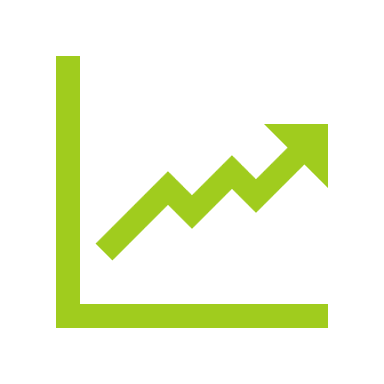 20%
52%
48%
gospodarka – rozwój ekonomiczny
ochrona środowiska
ochrona zdrowia
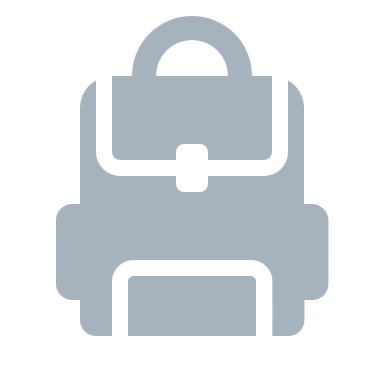 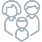 praca – praca, polityka społeczna i rodzinna
sprawy wewnętrzne 
i bezpieczeństwo
pandemia koronawirusa
oświata i wychowanie
energetyka, górnictwo
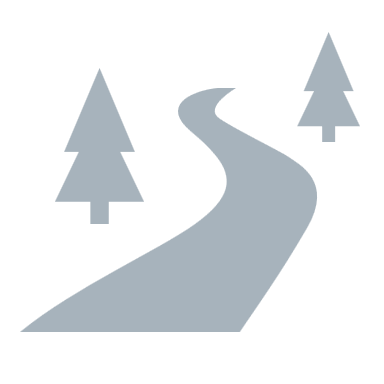 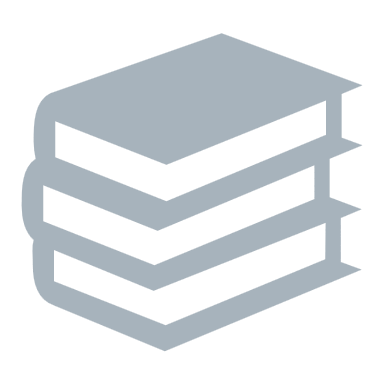 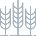 szkolnictwo wyższe 
i nauka
finanse publiczne
infrastruktura
wymiar sprawiedliwości
rolnictwo i rozwój wsi
działanie urzędów, 
biurokracja
kultura i dziedzictwo 
narodowe
polityka zagraniczna
obrona narodowa
kultura fizyczna i sport
Brak możliwości porównania pytania do wcześniejszych fal badania z powodu zmiany techniki badawczej w 2020 r.
Odpowiadający: wszyscy badani, n=1015.
[Speaker Notes: Zdaniem badanych nasz kraj ma najwięcej problemów do rozwiązania w temacie ochrony środowiska (52%), ochrony zdrowia (48%) i gospodarki pod względem rozwoju ekonomicznego (20%). Częstsze wskazania dotyczyły również pracy i polityki społecznej i rodzinnej (16%) oraz oświaty i wychowania (15%).]
Problemy Polski
Największe wyzwania dla Polski a problemy środowiska naturalnego
P1. Proszę wymienić trzy dziedziny, w których Pana(i) zdaniem nasz kraj ma najwięcej problemów do rozwiązania.
Pytanie wielokrotnego wyboru.
Ogółem
Kobiety
Mężczyźni
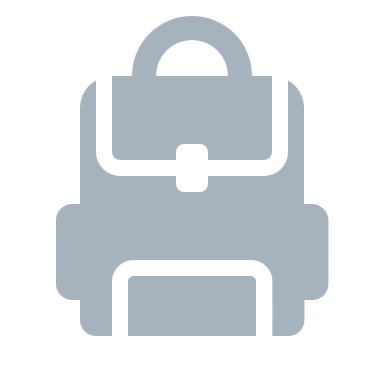 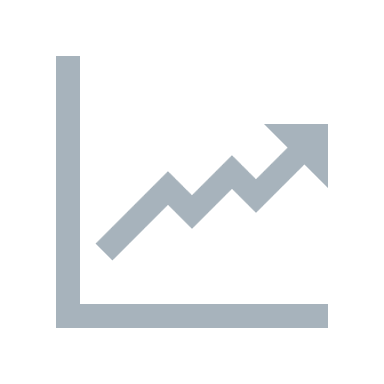 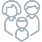 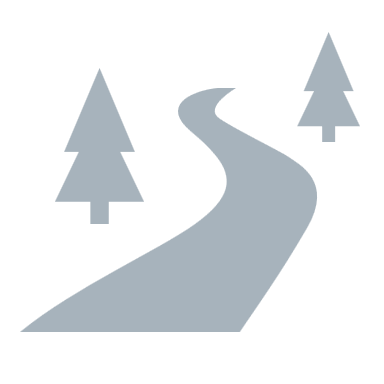 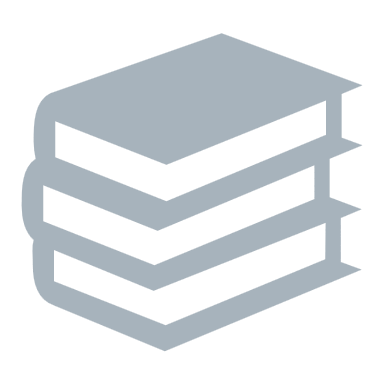 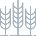 Brak możliwości porównania pytania do wcześniejszych fal badania z powodu zmiany techniki badawczej w 2020 r.
Odpowiadający: wszyscy badani, n=1015, w tym mężczyzn n=558, kobiet n=457.
Dane w %
[Speaker Notes: Analiza odpowiedzi pod względem płci badanych wykazała, iż kobiety częściej wskazywały na ochronę środowiska oraz zdrowia. Natomiast mężczyźni częściej od kobiet wskazywali na gospodarkę, energetykę i górnictwo, finanse publiczne oraz infrastrukturę. Jednak bez względu na płeć ochrona środowiska oraz zdrowia jest wskazywana jako największy problem w kraju.]
Problemy Polski
Największe wyzwania dla Polski a problemy środowiska naturalnego
P1. Proszę wymienić trzy dziedziny, w których Pana(i) zdaniem nasz kraj ma najwięcej problemów do rozwiązania.
Pytanie wielokrotnego wyboru.
Ogółem
Podstawowe, gimnazjalne*
Zasadnicze zawodowe
Średnie
*Wykształcenie podst.+gim. ma niską liczebność, dane mają charakter jakościowy.
Wyższe
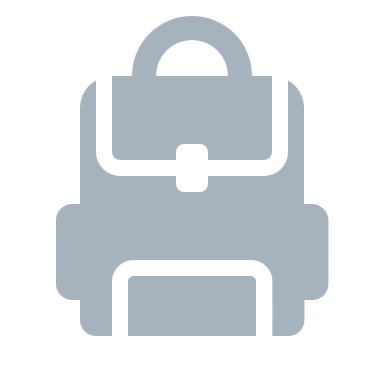 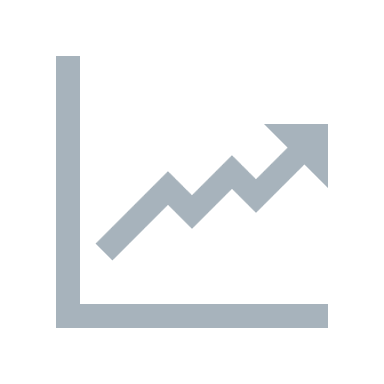 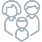 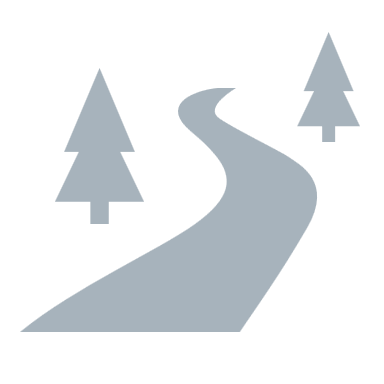 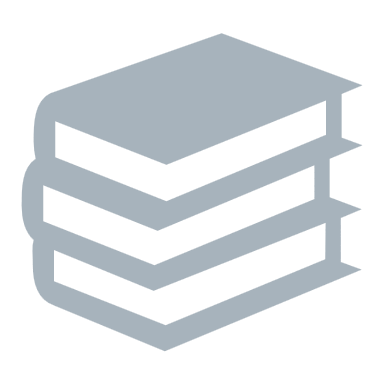 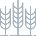 Brak możliwości porównania pytania do wcześniejszych fal badania z powodu zmiany techniki badawczej w 2020 r.
Odpowiadający: wszyscy badani, n=1015., ze względu na wykształcenie: podstawowe, gimnazjalne n=21, zasadnicze zawodowe n=102, średnie n=355, wyższe n=536.
Dane w %
[Speaker Notes: Osoby z wykształceniem wyższym zdecydowanie najczęściej wskazywali na problem ochrony środowiska (aż 60% badanych). Ochrona zdrowia niezależnie od wykształcenia jest jednym z największych problemów w kraju. 
Osoby z wykształceniem zawodowym częściej niż inni badani wskazywali na problem na rynku pracy.
Zaś badani o wykształceniu podstawowym bądź gimnazjalnym, częściej od innych wskazują na problemy w obrębie wymiaru sprawiedliwości, rolnictwa i rozwoju wsi oraz kultury i dziedzictwa narodowego.]
Problemy Polski
Największe wyzwania dla Polski a problemy środowiska naturalnego
P1. Proszę wymienić trzy dziedziny, w których Pana(i) zdaniem nasz kraj ma najwięcej problemów do rozwiązania.
Pytanie wielokrotnego wyboru.
ZOSTAŁY ZAPREZENTOWANE WSKAZANIA Z ISTOTNYMI RÓŻNICAMI
finanse publiczne
wymiar sprawiedliwości
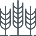 rolnictwo i rozwój wsi
sprawy wewnętrzne 
i bezpieczeństwo
Region:
północny
południowo-zachodni
wschodni
centralny
północno-zachodni
południowy
Dane w %
Brak możliwości porównania pytania do wcześniejszych fal badania z powodu zmiany techniki badawczej w 2020 r.
Odpowiadający: wszyscy badani, n=1015. Ze względu na region: północny n=231, wschodni n=150, północno-zachodni n=127, południowo-zachodni n=98, centralny n=207, południowy n=145.
[Speaker Notes: Na sprawy wewnętrzne i bezpieczeństwo zdecydowanie częściej niż w innych regionach wskazują badani z regionu południowo-zachodniego. Problem ten dominuje również w regionie północnym oraz centralnym.
Respondenci z regionu południowego zdecydowanie wskazują finanse publiczne sektor, w którym jest najwięcej problemów do rozwiązania. 
Na najwięcej problemów w wymiarze sprawiedliwości wskazują mieszkańcy regionu północno-zachodniego. 
Na dość wyrównanym poziomie zostały ocenione problemy w obrębie finansów publicznych, rolnictwa i rozwoju wsi oraz spraw wewnętrznych i bezpieczeństwa przez badanych w regionie wschodnim.]
Problemy środowiska naturalnego w Polsce
Największe wyzwania dla Polski a problemy środowiska naturalnego
P2. Proszę podać trzy Pana(i) zdaniem największe problemy środowiska naturalnego w Polsce.
Pytanie wielokrotnego wyboru.
TOP3
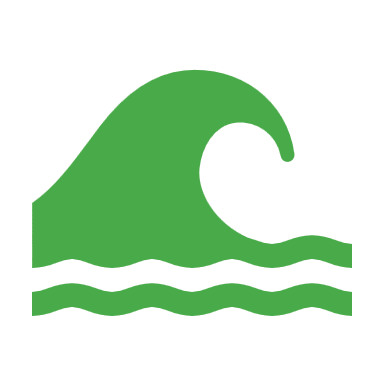 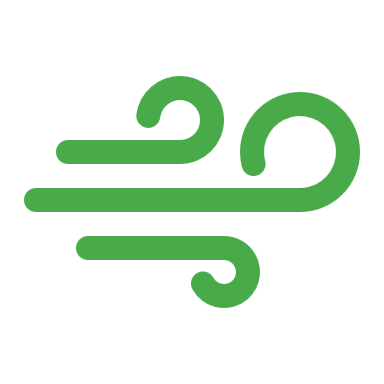 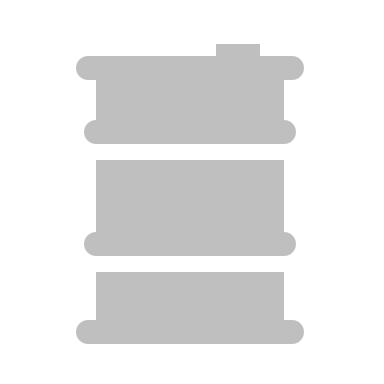 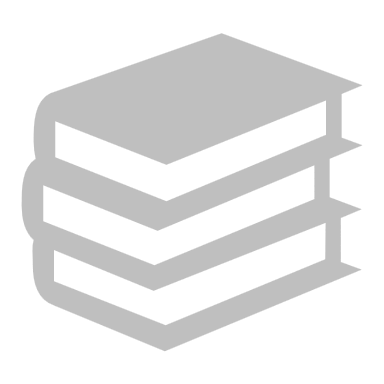 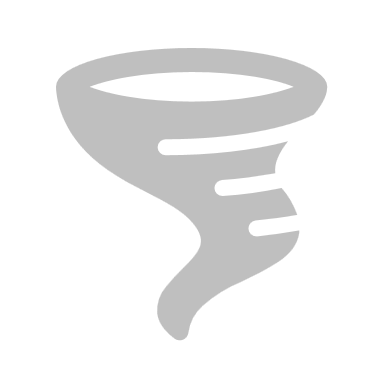 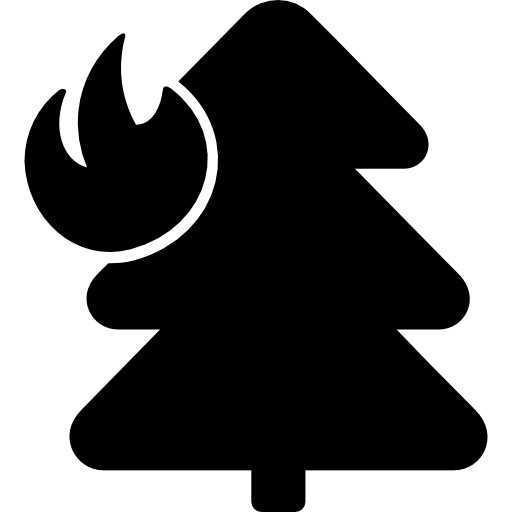 Brak możliwości porównania pytania do wcześniejszych fal badania z powodu zmiany techniki badawczej w 2020 r.
Odpowiadający: wszyscy badani, n=1015.
[Speaker Notes: Najwięcej badanych na największe problemy środowiska naturalnego w Polsce wskazuje zanieczyszczenie powietrza (59%), Do pierwszych trzech wskazań należy również problem śmieci (50% badanych) oraz zanieczyszczenie wód i problemy z wodą (34%)]
Problemy środowiska naturalnego w Polsce
Największe wyzwania dla Polski a problemy środowiska naturalnego
P2. Proszę podać trzy Pana(i) zdaniem największe problemy środowiska naturalnego w Polsce.
Pytanie wielokrotnego wyboru.
Ogółem
Podstawowe, gimnazjalne*
Zasadnicze zawodowe
Średnie
*Wykształcenie podst.+gim. ma niską liczebność, dane mają charakter jakościowy.
Wyższe
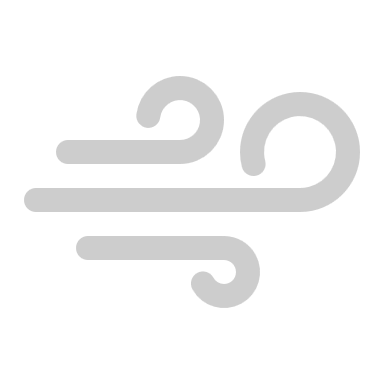 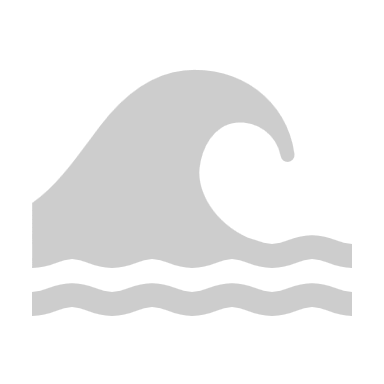 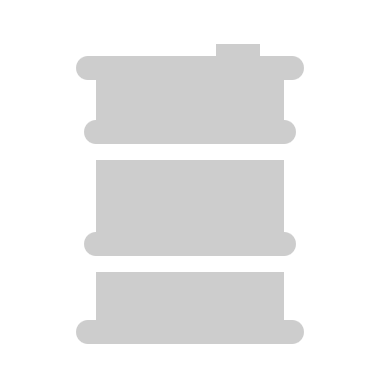 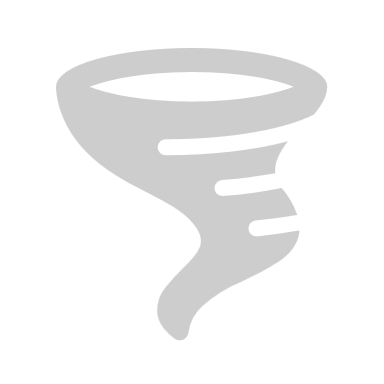 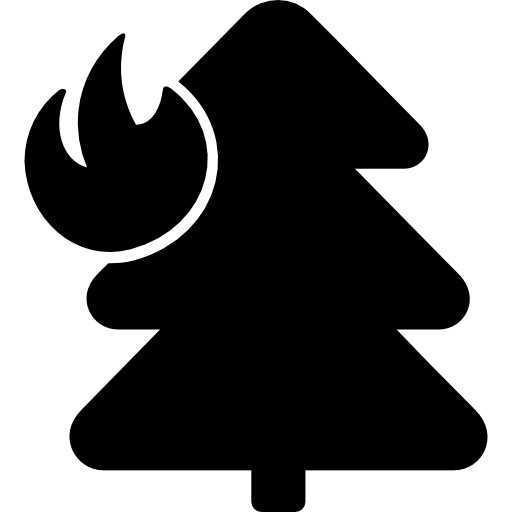 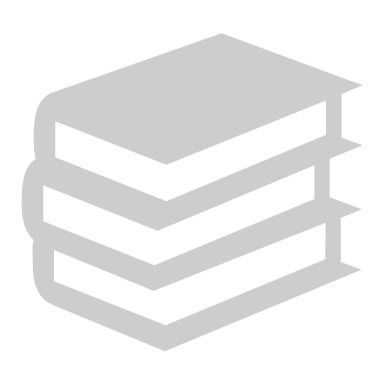 Brak możliwości porównania pytania do wcześniejszych fal badania z powodu zmiany techniki badawczej w 2020 r.
Odpowiadający: wszyscy badani, n=1015., ze względu na wykształcenie: podstawowe, gimnazjalne n=21, zasadnicze zawodowe n=102, średnie n=355, wyższe n=536.
Dane w %
[Speaker Notes: W przypadku zanieczyszczenia powietrza nie obserwuje się większych różnic w zależności od wykształcenia. 
Problem zanieczyszczenia środowiska związany ze śmieciami najrzadziej wskazywały osoby z wykształceniem podstawowym, co wyróżnia tą grupę na tle pozostałych częstych wskazań. Respondenci z wykształceniem wyższym częściej niż inni wskazują na problem zanieczyszczonych wód czy jej niskie zasoby.]
Problemy środowiska naturalnego w Polsce
Największe wyzwania dla Polski a problemy środowiska naturalnego
P2. Proszę podać trzy Pana(i) zdaniem największe problemy środowiska naturalnego w Polsce.
Pytanie wielokrotnego wyboru.
Pracujący
Emeryt, rencista
Ogółem
Niepracujący
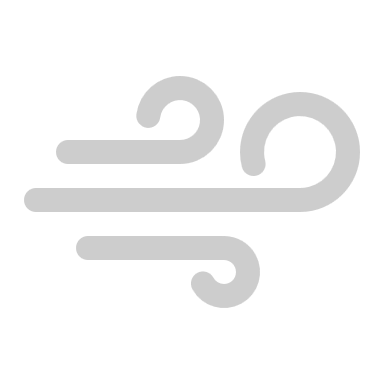 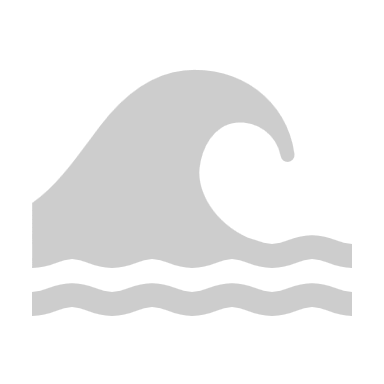 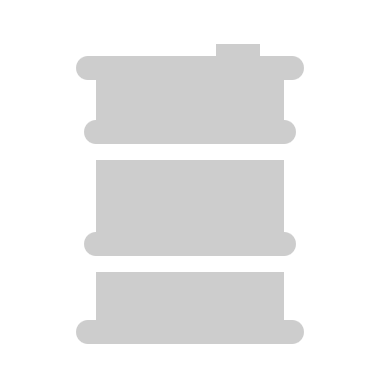 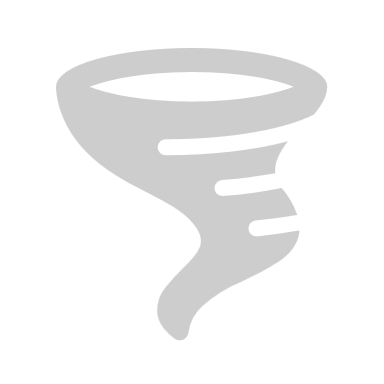 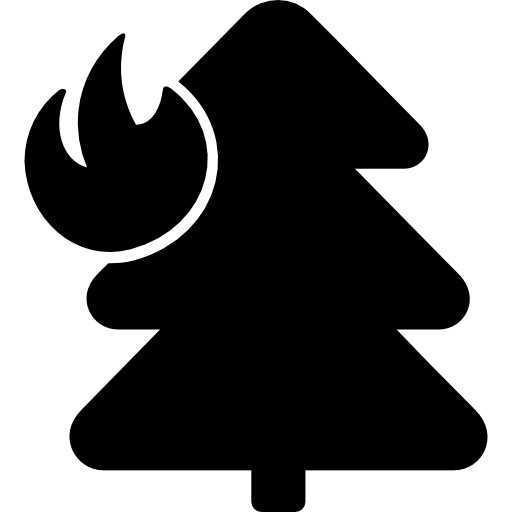 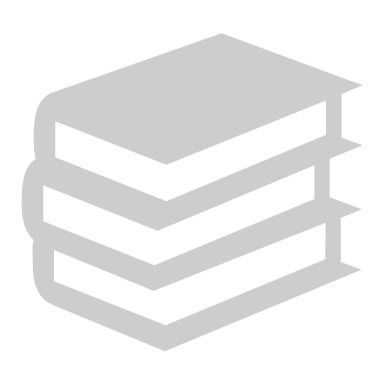 Brak możliwości porównania pytania do wcześniejszych fal badania z powodu zmiany techniki badawczej w 2020 r.
Odpowiadający: wszyscy badani, n=1015. Ze względu na sytuację finansową: pracujący n=678, emeryt, rencista n=281, niepracujący n=72.
Dane w %
[Speaker Notes: Pod względem statusu zatrudnienia nie widać większych różnic w postrzeganiu problemów środowiska naturalnego w Polsce.
Jedynie osoby niepracujące rzadziej wskazywały problem niskich zasobów wody oraz częściej od innych wskazywały na wycinkę drzew.]
Omówienie wyników
Największe wyzwania dla Polski a problemy środowiska naturalnego
Mężczyźni istotnie częściej niż kobiety wskazywali infrastrukturę, gospodarkę, finanse publiczne oraz energetykęi górnictwo jako dziedziny, w których Polska ma najwięcej problemów do rozwiązania. Natomiast kobiety częściej wybierały ochronę zdrowia i środowiska. Również w przypadku problemów środowiska naturalnego kobiety częściej wybierały zanikanie gatunków zwierząt i roślin, brak dostatecznej ochrony zwierząt i roślin, zmiany klimatu oraz wycinkę drzew.
PŁEĆ
Analiza wyników dziedzin, z którymi nasz kraj ma najwięcej problemów, ze względu na wiek wykazała, że osoby w wieku 15-24 lat częściej wskazywały na finanse publiczne oraz energetykę i górnictwo. Ochrona zdrowia, praca i polityka społeczna to dziedziny częściej wybierane przez osoby w wieku 45-59 oraz 60 lat i więcej.
WIEK
Wielkość miejscowości nie różnicuje znacząco wskazań problematycznych dziedzin, jak również problemów środowiska naturalnego. Warto jednak zaznaczyć, że mieszkańcy miast 100-500 tys. częściej wybierali finanse publiczne jako problematyczną dziedzinę, z którą boryka się Polska. Natomiast mieszkańcy miast powyżej 500 tys. częściej uważali wyczerpywanie się zasobów naturalnych za największy problem środowiska naturalnego.
MIEJSCOWOŚĆ
Osoby z wyższym wykształceniem częściej wybierały ochronę środowiska i obronę narodową, jako dziedziny, które przysparzają naszemu krajowi najwięcej problemów. Badani ze średnim wykształceniem również częściej wybierali również ochronę środowiska, a dodatkowo wskazywali jeszcze na rolnictwo i rozwój wsi. Zanieczyszczenie wód i jej niskie zasoby oraz zmiany klimatu to najczęściej wymieniane problemy środowiska naturalnego przez osoby z wyższym wykształceniem.
WYKSZTAŁCENIE
Osoby z dochodami do 1500 zł najczęściej wybierały rolnictwo i rozwój wsi, grupa osób z dochodami 1501-2500 zł wskazywała gospodarkę (rozwój ekonomiczny). Natomiast respondenci z dochodami netto na 1 członka w gospodarstwie domowym powyżej 2500 zł wybierali ochronę środowiska.
DOCHÓD
Omówienie wyników
Największe wyzwania dla Polski a problemy środowiska naturalnego
Podsumowanie: Największe wyzwania dla Polski a problemy środowiska naturalnego

Mieszkańcy Polski zapytani o dziedziny, w których Polska ma najwięcej problemów, najczęściej wymieniali ochronę środowiska – 53%. Blisko połowa respondentów wskazała ochronę zdrowia (48%), a na trzecim miejscu znalazła się gospodarka – rozwój ekonomiczny (20%). Rzadziej wskazywali pracę (16%), oświatę i wychowanie (15%), sprawy wewnętrzne i bezpieczeństwo (11%). W związku z obecnie panującą pandemią koronawirusa oraz stale rosnącymi liczbami nowych zakażeń co dziesiąty badany (10%) mówił o tym zjawisku, jako problemie, z którym się borykamy. Co dziesiąty wybrał również energetykęi górnictwo.

Za największy problem środowiska naturalnego ponad połowa badanych (59%) uznała zanieczyszczenie powietrza. Połowa mieszkańców Polski wskazała problem śmieci, a 34% wybrało zanieczyszczenie wód i problemy z wodą. 13% respondentów zwróciło uwagę na niskie zasoby wody, a prawie co dziesiąty (9%) na wycinkę drzew.
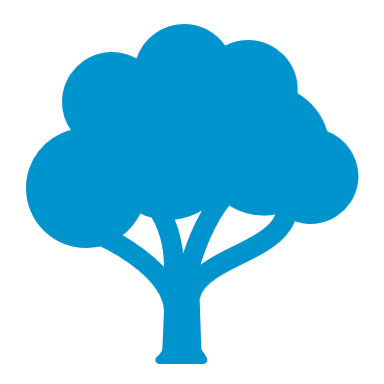 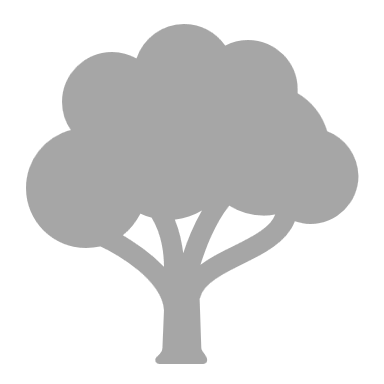 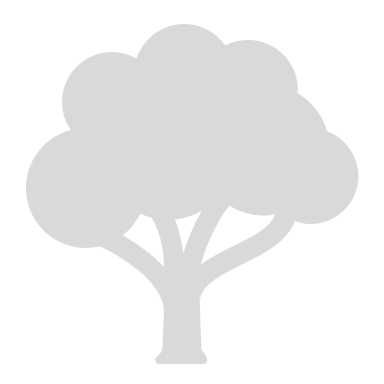 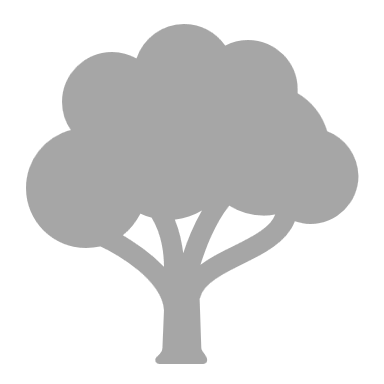 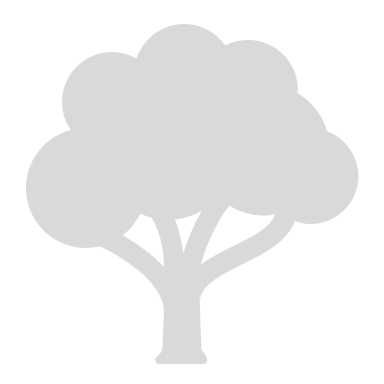 ŚRODOWISKO NATURALNE 
I JEGO OCHRONA
Tematyka rozdziału
Największe wyzwania dla Polski 
a problemy środowiska naturalnego
W rozdziale zostaną poruszone następujące zagadnienia:

Jak oceniany jest aktualny stan środowiska naturalnego w Polsce?

Jak oceniany jest aktualny stan środowiska naturalnego w okolicy miejsca zamieszkania respondentów?

Co motywuje do ochrony środowiska przyrodniczego?

Od czego zależy poprawa stanu środowiska?

Jak postrzegana jest odpowiedzialność za stan środowiska naturalnego?

Jakie są główne źródła informacji o sprawach środowiska naturalnego?

Kto powinien odpowiadać za kształtowanie postaw i zachowań ekologicznych?
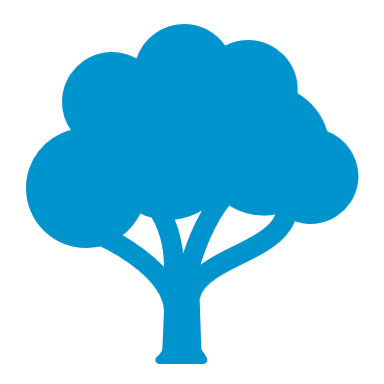 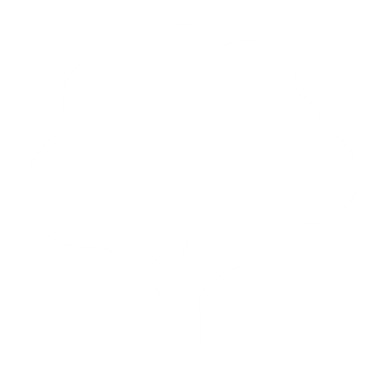 Środowisko naturalne i jego ochrona
Jakość powietrza
Gospodarowanie odpadami
Zmiany klimatu
Indywidualne działania i zachowania wspierające ochronę środowiska
Ocena stanu środowiska
Środowisko naturalne i jego ochrona
P3. Proszę powiedzieć, jak ocenia Pan(i) stan OBECNY środowiska: 
Pytanie jednokrotnego wyboru.
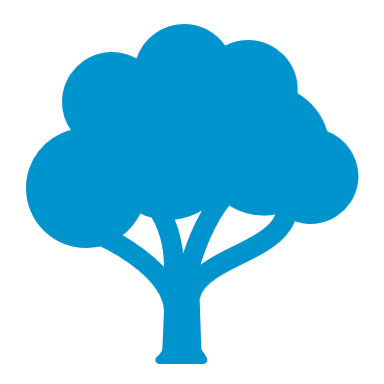 W POLSCE
W OKOLICY ZAMIESZKANIA
44
65
51
61
62
73
48
56
46
59
51
Odpowiadający: wszyscy badani, 2020: n=1015, 2018: n=1010, 2014: n=1000, 2013: n=1000, 2012: n=1000, 2011: n=1004.
Dane w %
[Speaker Notes: W Polsce 44% badanych ocenia dobrze obecny stan środowiska. Jest to najniższy wynik od 9 lat. W porównaniu z poprzednimi latami obecny stan środowiska jest częściej oceniany jako zdecydowanie zły (11%).
Badani zdecydowanie lepiej oceniają obecny stan środowiska w okolicy swojego zamieszkania (65%).]
Ocena stanu środowiska
Środowisko naturalne i jego ochrona
P3. Proszę powiedzieć, jak ocenia Pan(i) stan OBECNY środowiska: 
Pytanie jednokrotnego wyboru.
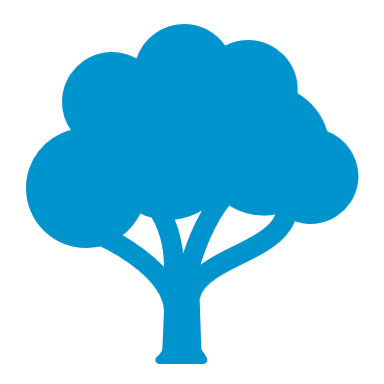 W POLSCE
Wiek
Wielkość miejscowości
50
48
55
42
44
46
40
40
39
32
Dane w %
*Kategoria wiekowa 15-24 ma niską liczebność, dane mają charakter jakościowy.
Odpowiadający: wszyscy badani, n=1015. Ze względu na wiek: 15-24 lat n=30, 25-34 lat n=148, 35-44 lat n=252, 45-59 lat n=296, 60 i więcej lat n=289. Ze względu na wielkość miejscowości: wieś n=242, miasto do 20 tys. n=120, miasto 20-100 tys. n=225, miasto 100-500 tys. n=209, miasto powyżej 500 tys. n=162.
[Speaker Notes: Najlepiej obecny stan środowiska w Polsce oceniają respondenci z przedziału 25-34 lat (55% pozytywnych opinii). Najbardziej krytyczni okazali się respondenci w wieku 60 i więcej lat oceniając dobrze obecny stan środowiska jedynie w 39%.
Obecny stan środowiska w kraju jest zdecydowanie lepiej oceniany przez mieszkańców wsi (50%) niż największych miast w Polsce, którzy dobrze oceniają środowisko jedynie w 32% . 
Mieszkańcy największych miast powyżej 500 tys. mieszkańców najczęściej spośród badanych wskazują stan środowiska w Polsce jako bardzo zły (21%).]
Ocena stanu środowiska
Środowisko naturalne i jego ochrona
P3. Proszę powiedzieć, jak ocenia Pan(i) stan OBECNY środowiska: 
Pytanie jednokrotnego wyboru.
W OKOLICY ZAMIESZKANIA
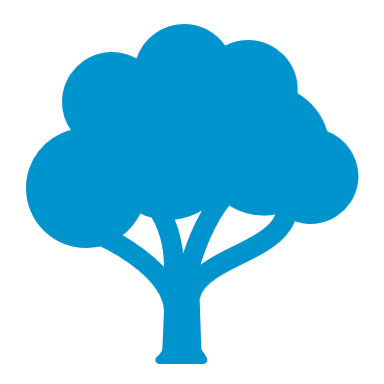 Wiek
Wielkość miejscowości
72
77
70
64
60
64
63
62
36
65
Dane w %
*Kategoria wiekowa 15-24 ma niską liczebność, dane mają charakter jakościowy.
Odpowiadający: wszyscy badani, n=1015. Ze względu na wiek: 15-24 lat n=30, 25-34 lat n=148, 35-44 lat n=252, 45-59 lat n=296, 60 i więcej lat n=289. Ze względu na wielkość miejscowości: wieś n=242, miasto do 20 tys. n=120, miasto 20-100 tys. n=225, miasto 100-500 tys. n=209, miasto powyżej 500 tys. n=162.
[Speaker Notes: Pod względem wieku najlepiej oceniają stan środowiska w okolicy zamieszkania respondenci w wieku 15-24 lat (70%). Na zły stan środowiska w okolicy zamieszkania najczęściej wskazywali badani w wieku 35-44 lat (40%).
Najczystszą okolicę deklarują osoby mieszkające na wsi - aż 77% badanych wskazuje na dobry stan środowiska w okolicy zamieszkania. W miastach do 500 tys. mieszkańców opinia jest na podobnym poziomie – ok 64% badanych ocenia dobrze stan środowiska w okolicy zamieszkania.
Aż 63% badanych mieszkających w największych miastach źle ocenia stan środowiska w okolicy zamieszkania.]
Powody ochrony środowiska
Środowisko naturalne i jego ochrona
P4. Proszę wskazać dwa Pana(i) zdaniem najważniejsze powody, dla których warto chronić środowisko: 
Pytanie wielokrotnego wyboru.
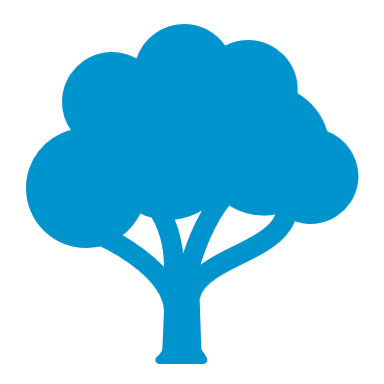 * Odpowiedź: „przyroda jako wartość sama w sobie” została dodana do kwestionariusza w 2012 r. W 2011 r. była natomiast możliwość wskazania: „moja filozofia życiowa”, którą podało 9% badanych.
Odpowiadający: wszyscy badani, 2020: n=1015, 2018: n=1010, 2014: n=1000, 2013: n=1000, 2012: n=1000, 2011: n=1004.
Dane w %
[Speaker Notes: Dwoma głównymi powodami w 2020 roku, dla których warto chronić środowisko jest troska o przyszłe pokolenia (73%) oraz dbałość o zdrowie człowieka (61%).
Na przestrzeni lat obserwowano sukcesywny spadek wskazań na troskę o przyszłe pokolenia z 67% w 2011 roku do 51% w 2018 roku. W 2020 roku ważność tego powodu wzrosła aż do 73% 
W porównaniu z poprzednimi latami wzrosła również ważność przyrody jako wartości samej w sobie, na którą w 2011 roku wskazało 30% badanych, zaś w 2020 roku odsetek ten wzrósł do poziomu 49%.
Co raz mniej ważnym powodem staje się kwestia oszczędności i względów ekonomicznych, które w tym roku uzyskały jedynie 10% wskazań.]
Powody ochrony środowiska
Środowisko naturalne i jego ochrona
P4. Proszę wskazać dwa Pana(i) zdaniem najważniejsze powody, dla których warto chronić środowisko: 
Pytanie wielokrotnego wyboru.
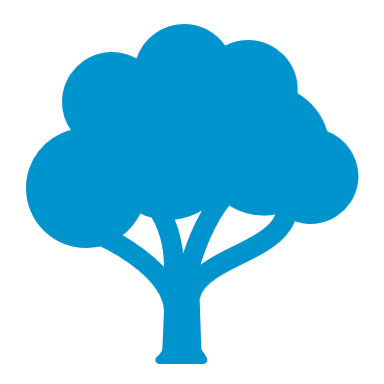 Odpowiadający: wszyscy badani, n=1015. Ze względu na wielkość miejscowości: wieś n=242, miasto do 20 tys. n=120, miasto 20-100 tys. n=225, miasto 100-500 tys. n=209, miasto powyżej 500 tys. n=162.
Dane w %
[Speaker Notes: Troska o przyszłe pokolenia jest najrzadziej wskazywana przez mieszkańców małych miast liczących do 20 tys. mieszkańców (68% wskazań). 
W przypadku pozostałych powodów nie obserwuje się większych różnic pod kątem ochrony środowiska.]
Powody od których zależy stan środowiska
Środowisko naturalne i jego ochrona
P5. Od czego Pana(i) zdaniem w największym stopniu zależy stan środowiska? Proszę podać co najwyżej trzy odpowiedzi.
Pytanie wielokrotnego wyboru.
TOP3
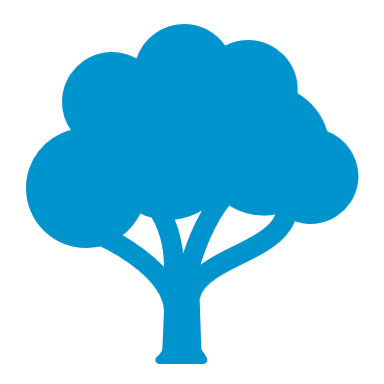 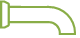 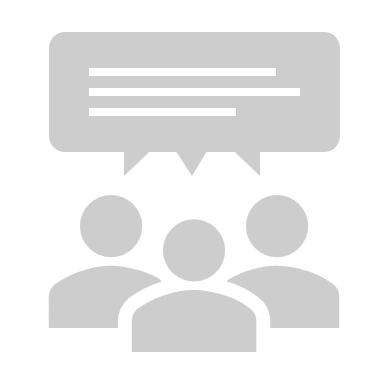 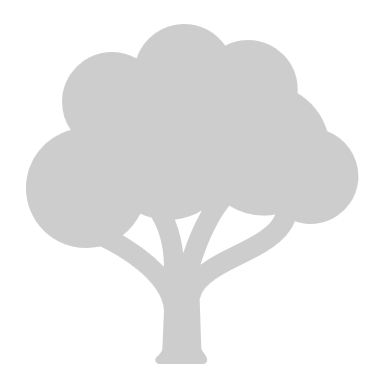 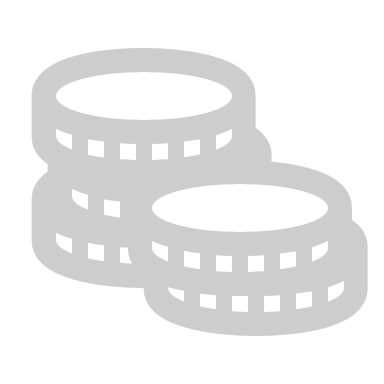 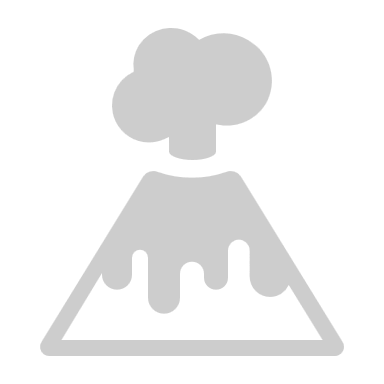 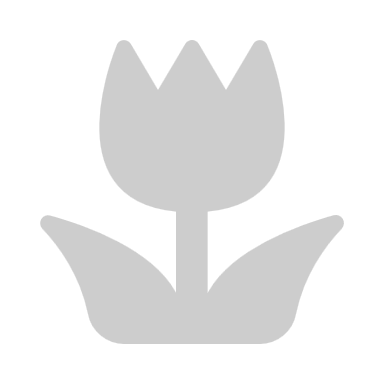 Brak możliwości porównania pytania do wcześniejszych fal badania z powodu zmiany techniki badawczej w 2020 r.
Odpowiadający: wszyscy badani, n=1015.
[Speaker Notes: Według 69% badanych stan środowiska zależy w największym stopniu od każdego z nas. Kolejnym najczęstszym wskazaniem są naciski rządu na sprawy ochrony środowiska (21% wskazań). W Top3 znalazła się również sprawa uznania przez społeczeństwo kwestii środowiska za ważny problem z 13% wskazań.]
Powody od których zależy stan środowiska
Środowisko naturalne i jego ochrona
P5. Od czego Pana(i) zdaniem w największym stopniu zależy stan środowiska? Proszę podać co najwyżej trzy odpowiedzi.
Pytanie wielokrotnego wyboru.
TOP3
Ogółem
Podstawowe, gimnazjalne*
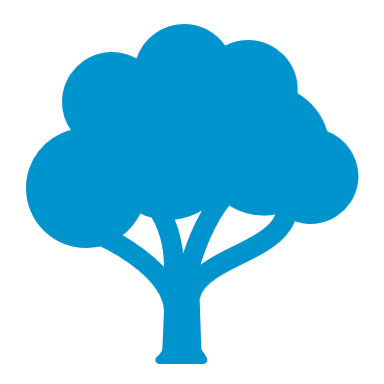 Zasadnicze zawodowe
Średnie
*Wykształcenie podst.+gim. ma niską liczebność, dane mają charakter jakościowy.
Wyższe
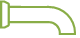 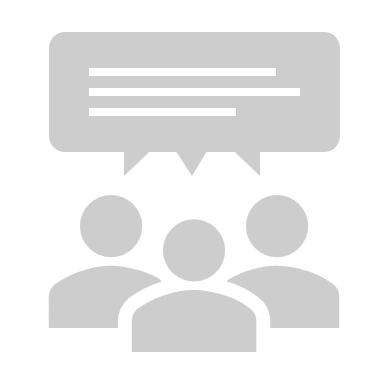 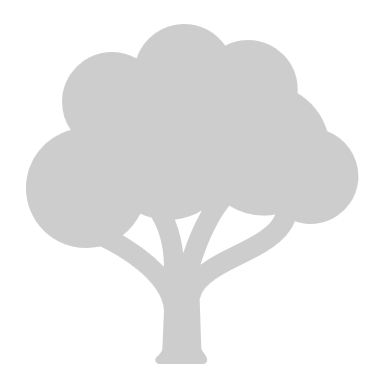 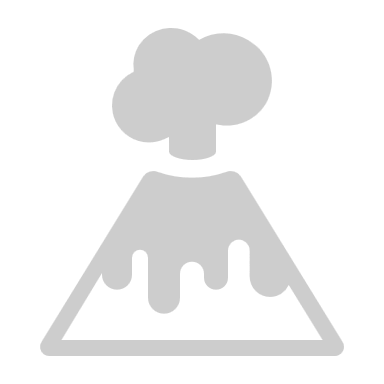 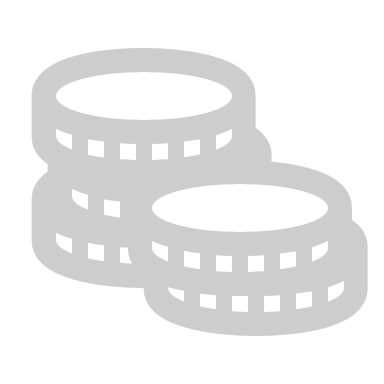 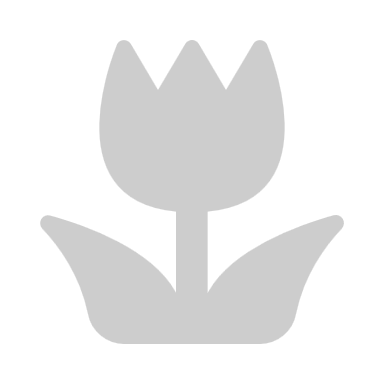 Brak możliwości porównania pytania do wcześniejszych fal badania z powodu zmiany techniki badawczej w 2020 r.
Odpowiadający: wszyscy badani, n=1015., ze względu na wykształcenie: podstawowe, gimnazjalne n=21, zasadnicze zawodowe n=102, średnie n=355, wyższe n=536.
Dane w %
[Speaker Notes: Od aktywności każdego z nas – to najczęściej pojawiający się powód od którego zależy stan środowiska, dodatkowo jest on najczęściej wskazywany wśród osób z wykształceniem zasadniczym zawodowym (72%). Osoby z wykształceniem podstawowym i gimnazjalnym najrzadziej wskazują top3 powody ze wszystkich grup w tym segmencie.]
Powody od których zależy stan środowiska
Środowisko naturalne i jego ochrona
P5. Od czego Pana(i) zdaniem w największym stopniu zależy stan środowiska? Proszę podać co najwyżej trzy odpowiedzi.
Pytanie wielokrotnego wyboru.
Pracujący
TOP3
Emeryt, rencista
Ogółem
Niepracujący
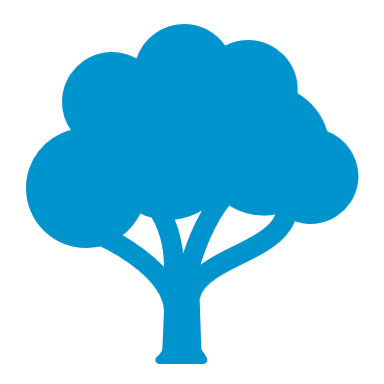 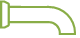 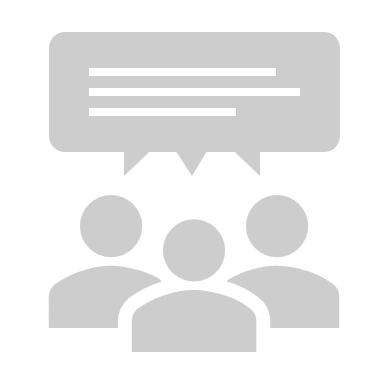 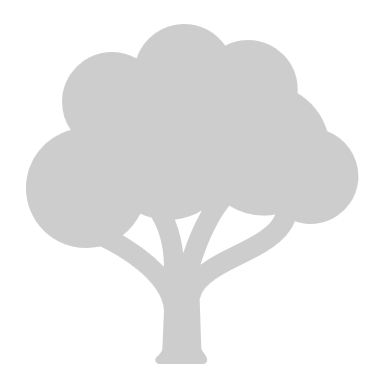 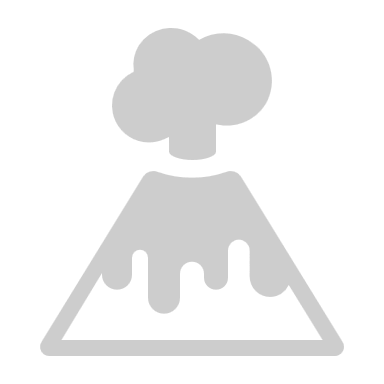 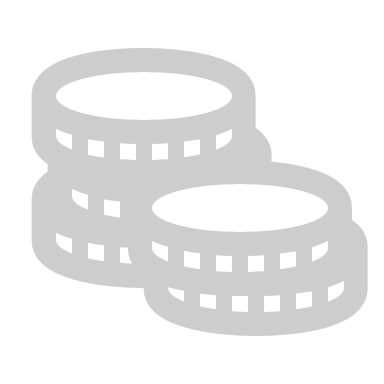 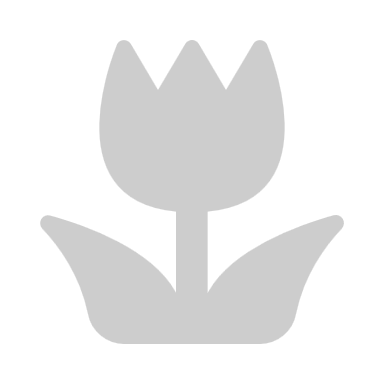 Brak możliwości porównania pytania do wcześniejszych fal badania z powodu zmiany techniki badawczej w 2020 r.
Odpowiadający: wszyscy badani, n=1015. Ze względu na sytuację finansową: pracujący n=678, emeryt, rencista n=281, niepracujący n=72.
Dane w %
[Speaker Notes: Niepracujący częściej wskazują na TOP3 czynniki od których zależy stan środowiska niż pozostałe grupy. Natomiast TOP3 były najmniej wskazywane w grupie emerytów i rencistów.]
Powody od których zależy stan środowiska
Środowisko naturalne i jego ochrona
P5. Od czego Pana(i) zdaniem w największym stopniu zależy stan środowiska? Proszę podać co najwyżej trzy odpowiedzi.
Pytanie wielokrotnego wyboru.
ZOSTAŁY ZAPREZENTOWANE WSKAZANIA Z ISTOTNYMI RÓŻNICAMI
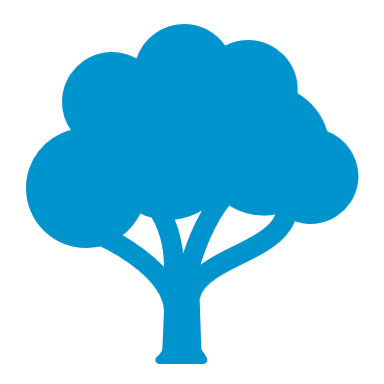 od odpowiedzialności biznesu
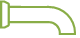 od emisji zanieczyszczających powietrze
od gospodarowania 
ściekami i odpadami
od gospodarki i przemysłu
Region:
północny
południowo-zachodni
wschodni
centralny
północno-zachodni
południowy
Brak możliwości porównania pytania do wcześniejszych fal badania z powodu zmiany techniki badawczej w 2020 r.
Dane w %
Odpowiadający: wszyscy badani, n=1015. Ze względu na region: północny n=231, wschodni n=150, północno-zachodni n=127, południowo-zachodni n=98, centralny n=207, południowy n=145.
[Speaker Notes: W każdym z regionów wskazano inny czynnik jako wpływający w największym stopniu na stan środowiska. 
W regionie północnym najwięcej respondentów wskazało na gospodarowanie ściekami i odpadami jako czynni od którego w największym stopniu zależy stan środowiska.
W regionie południowo-zachodnim oraz wschodnim najistotniejszym czynnikiem jest emisja gazów zanieczyszczająca powietrze.
W regionie południowym, ze względu na zakres rozwiniętego w tej okolicy przemysłu, na najważniejszy czynnik zanieczyszczenia środowiska wskazano gospodarkę i przemysł.
W regionie centralnym dwoma najważniejszymi czynnikami jest gospodarowanie ściekami i odpadami oraz odpowiedzialność biznesu.
W regionie północno-zachodnim najważniejszym czynnikiem okazała się odpowiedzialnoość biznesu.]
Źródła informacji
Środowisko naturalne i jego ochrona
P6. Skąd, na ogół, dowiaduje się Pan(i) o sprawach dotyczących środowiska naturalnego? Proszę podać maksymalnie trzy główne źródła informacji.
Pytanie wielokrotnego wyboru.
TOP3
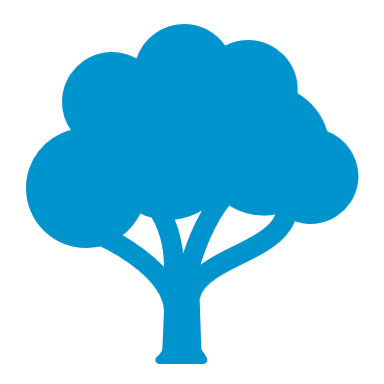 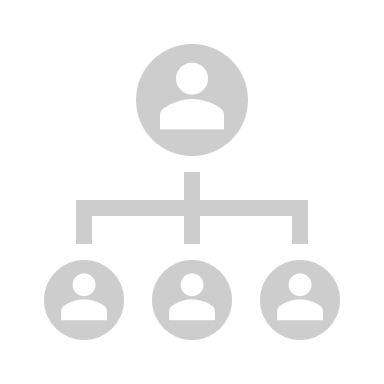 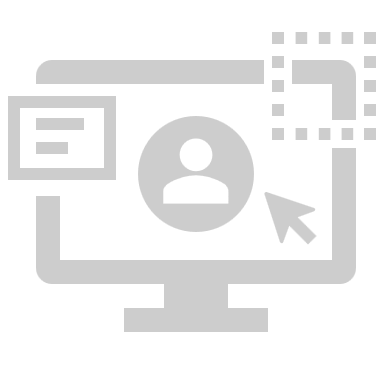 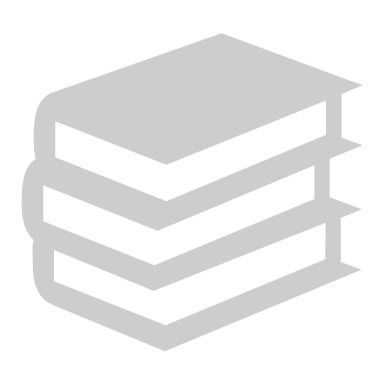 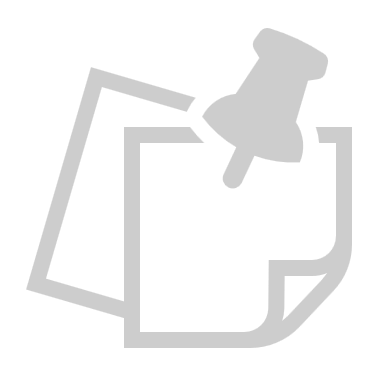 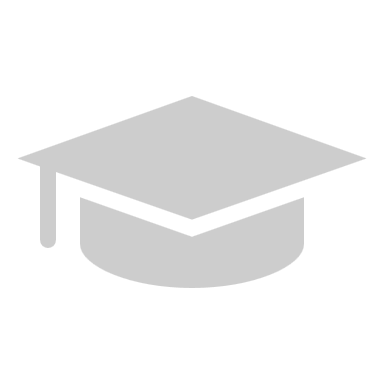 Brak możliwości porównania pytania do wcześniejszych fal badania z powodu zmiany techniki badawczej w 2020 r.
Odpowiadający: wszyscy badani, n=1015.
[Speaker Notes: Największa część respondentów dowiaduje się o sprawach środowiska naturalnego z Internetu (aż 72% badanych). Telewizja jest drugim źródłem informacji (65% wskazań). Informacje o środowisku czerpie 27% mieszkańców Polski z prasy jak i z radia.]
Źródła informacji
Środowisko naturalne i jego ochrona
P6. Skąd, na ogół, dowiaduje się Pan(i) o sprawach dotyczących środowiska naturalnego? Proszę podać maksymalnie trzy główne źródła informacji.
Pytanie wielokrotnego wyboru.
15-24 lata*
25-34 lata
35-44 lat
TOP3
Ogółem
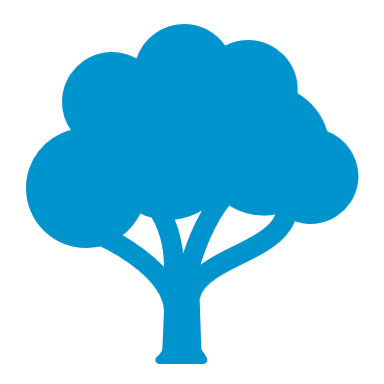 45-59 lat
60 i więcej lat
*Kategoria wiekowa 15-24 ma niską liczebność, dane mają charakter jakościowy.
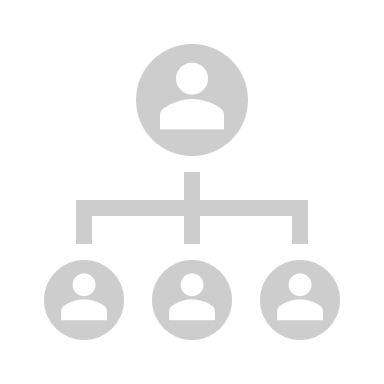 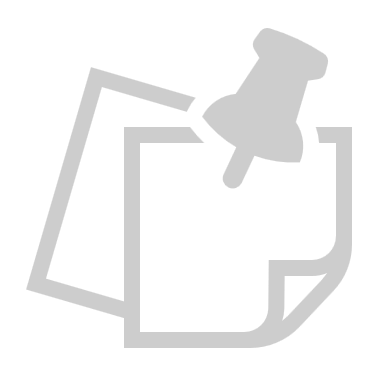 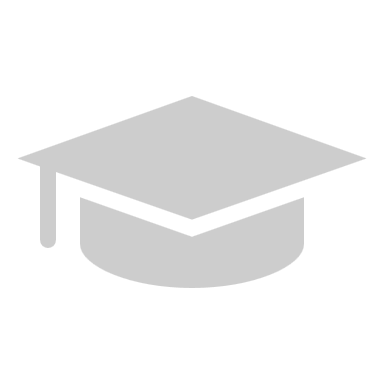 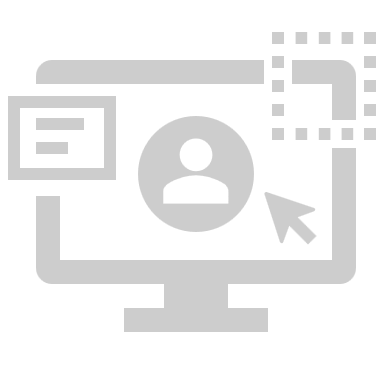 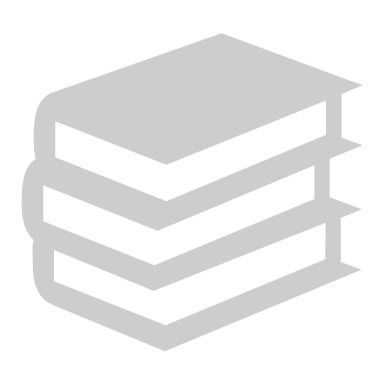 Brak możliwości porównania pytania do wcześniejszych fal badania z powodu zmiany techniki badawczej w 2020 r.
Odpowiadający: wszyscy badani, n=1015. Ze względu na wiek: 15-24 lat n=30, 25-34 lat n=148, 35-44 lat n=252, 45-59 lat n=296, 60 i więcej lat n=289
Dane w %
[Speaker Notes: Dziewięciu na dziesięciu badanych z grupy 15-24 lata wskazało Internet jako jedno z trzech głównych źródeł informacji. Wraz z wiekiem to źródło jest coraz mniej popularnym sposobem pozyskiwania informacji o sprawach dotyczących środowiska naturalnego. Telewizja jest najczęściej wybierana przez najstarszą grupę badanych (60 i więcej lat). Podobnie jak prasa.  Z radia najczęściej czerpią informacje osoby najmłodsze w wieku 15-24 lat.]
Źródła informacji
Środowisko naturalne i jego ochrona
P6. Skąd, na ogół, dowiaduje się Pan(i) o sprawach dotyczących środowiska naturalnego? Proszę podać maksymalnie trzy główne źródła informacji.
Pytanie wielokrotnego wyboru.
wieś
Miasto do 20 tys.
Miasto 21-100 tys.
TOP3
Ogółem
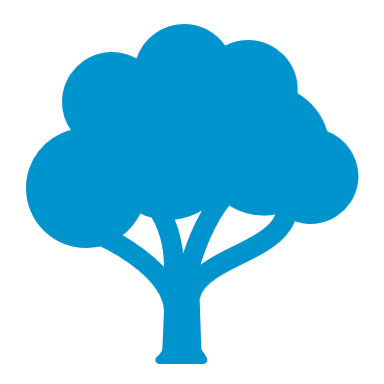 Miasto 101-500 tys.
Miasto powyżej 500tys.
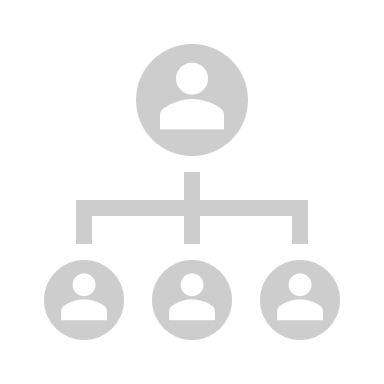 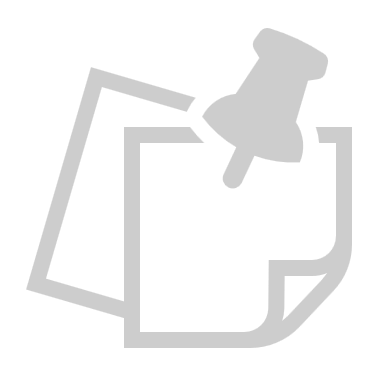 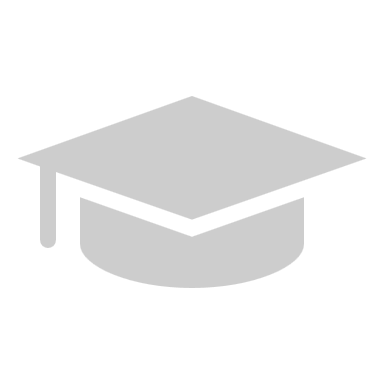 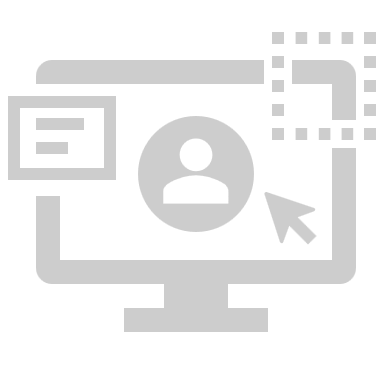 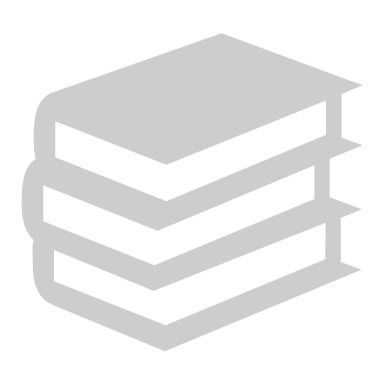 Dane w %
Brak możliwości porównania pytania do wcześniejszych fal badania z powodu zmiany techniki badawczej w 2020 r.
Odpowiadający: wszyscy badani, n=1015. Ze względu na wielkość miejscowości: wieś n=242, miasto do 20 tys. n=120, miasto 20-100 tys. n=225, miasto 100-500 tys. n=209, miasto powyżej 500 tys. n=162.
[Speaker Notes: Najczęściej informacje o środowisku naturalnym pozyskują z internetu osoby mieszkające w miastach od 101 do 500 tys. mieszkańców. Z telewizji mieszkańcy miast od 21 do 100 tys., z prasy mieszkańcy miast do 20 tys., a z radia mieszkańcy miast powyżej 500 tys.]
Źródła informacji
Środowisko naturalne i jego ochrona
P6. Skąd, na ogół, dowiaduje się Pan(i) o sprawach dotyczących środowiska naturalnego? Proszę podać maksymalnie trzy główne źródła informacji.
Pytanie wielokrotnego wyboru.
Ogółem
Podstawowe, gimnazjalne*
TOP3
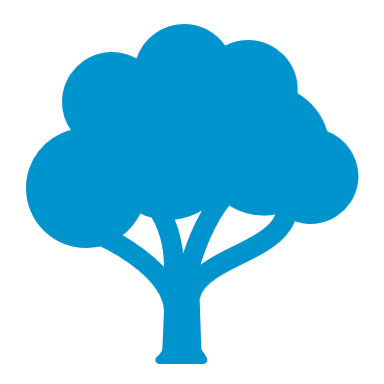 Zasadnicze zawodowe
Średnie
*Wykształcenie podst.+gim. ma niską liczebność, dane mają charakter jakościowy.
Wyższe
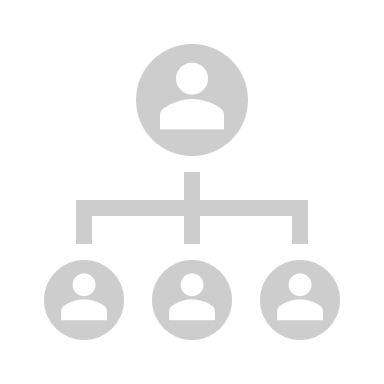 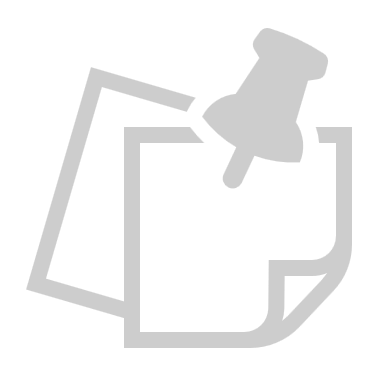 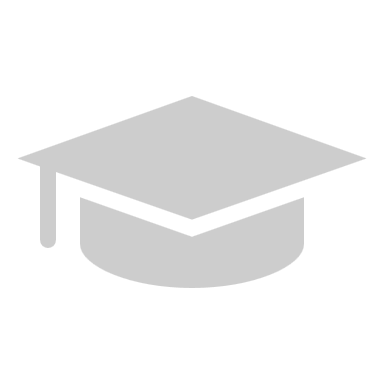 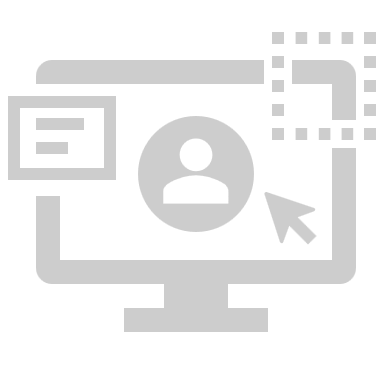 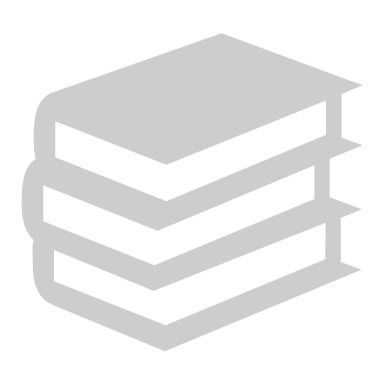 Dane w %
Brak możliwości porównania pytania do wcześniejszych fal badania z powodu zmiany techniki badawczej w 2020 r.
Odpowiadający: wszyscy badani, n=1015. Ze względu na wielkość miejscowości: wieś n=242, miasto do 20 tys. n=120, miasto 20-100 tys. n=225, miasto 100-500 tys. n=209, miasto powyżej 500 tys. n=162.
[Speaker Notes: Informacje o środowisku naturalnym z internetu najczęściej pozyskują osoby z wyższym wykształceniem. Osoby z wykształceniem podstawowym najczęściej dowiadują się z telewizji i radia. Z prasy informacje w równym stopniu najczęściej czerpią osoby z wykształceniem zasadniczym zawodowym, średnim i wyższym.]
Źródła informacji
Środowisko naturalne i jego ochrona
P6. Skąd, na ogół, dowiaduje się Pan(i) o sprawach dotyczących środowiska naturalnego? Proszę podać maksymalnie trzy główne źródła informacji.
Pytanie wielokrotnego wyboru.
ZOSTAŁY ZAPREZENTOWANE 
TOP 3 ŹRÓDŁA
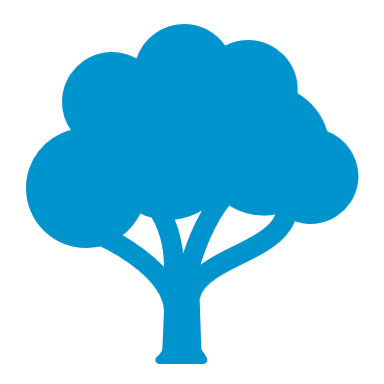 z internetu
z telewizji
z prasy
z radia
Region:
północny
południowo-zachodni
wschodni
centralny
północno-zachodni
południowy
Brak możliwości porównania pytania do wcześniejszych fal badania z powodu zmiany techniki badawczej w 2020 r.
Dane w %
Odpowiadający: wszyscy badani, n=1015. Ze względu na region: północny n=231, wschodni n=150, północno-zachodni n=127, południowo-zachodni n=98, centralny n=207, południowy n=145.
[Speaker Notes: Analiza ze względu na region Polski pozwoliła wykazać, że:
Źródło internetowe jest najpopularniejsze w regionie centralnym, natomiast najrzadziej sięgają do niego mieszkańcy z północnej części kraju.
Trzech na czterech zamieszkujących wschód Polski czerpie wiedzę dotyczącą środowiska naturalnego z telewizji, co jest jednocześnie najczęściej wybieranym źródłem w tym regionie.
Z prasy najczęściej dowiadują się o sprawach środowiska badani z północy, najrzadziej – ze wschodniej części kraju.
Źródło informacji, jakim jest radio, najczęściej wybierają osoby z północno-zachodniej części Polski. Najmniej popularne jest w regionie centralnym.]
Kształtowanie postaw i zachowań
Środowisko naturalne i jego ochrona
P7. Jak Pan(i) myśli, kto przede wszystkim powinien dbać o kształtowanie postaw i zachowań ekologicznych społeczeństwa? Proszę podać maksymalnie dwie najważniejsze Pana(i) zdaniem odpowiedzi.
Pytanie wielokrotnego wyboru.
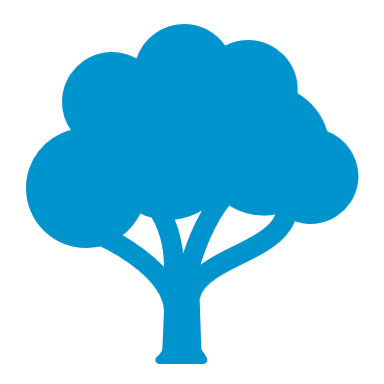 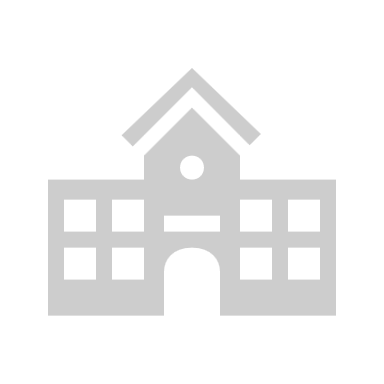 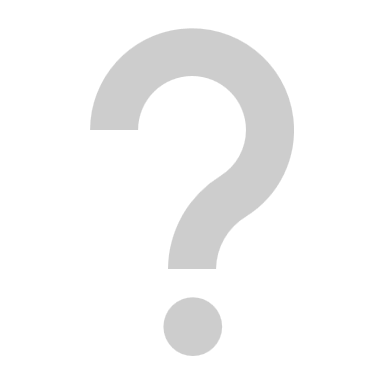 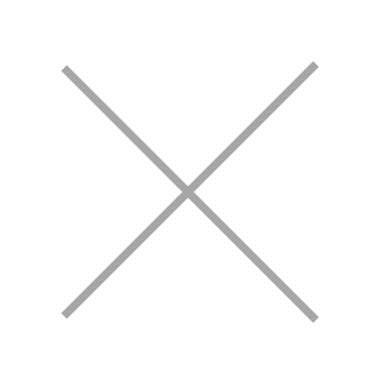 Odpowiadający: wszyscy badani, n=1015.
[Speaker Notes: Według przeanalizowanych odpowiedzi respondentów w największym stopniu kształtowanie postaw i zachowań ekologicznych społeczeństwa zależy głównie od władz centralnych (44% wskazań), szkoły (40%) oraz każdego z nas, indywidualnie (33%). Duży odsetek wskazań otrzymała także rodzina (29%), a także władze samorządowe i wojewódzkie (28%).]
Kształtowanie postaw i zachowań
Środowisko naturalne i jego ochrona
P7. Jak Pan(i) myśli, kto przede wszystkim powinien dbać o kształtowanie postaw i zachowań ekologicznych społeczeństwa? Proszę podać maksymalnie dwie najważniejsze Pana(i) zdaniem odpowiedzi.
Pytanie wielokrotnego wyboru.
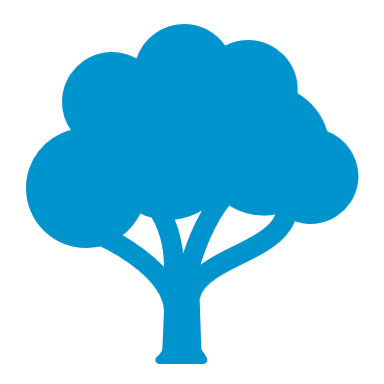 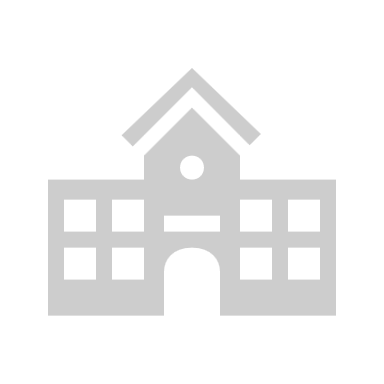 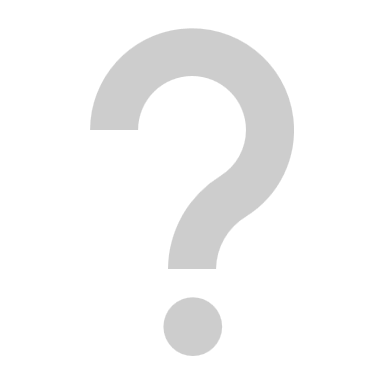 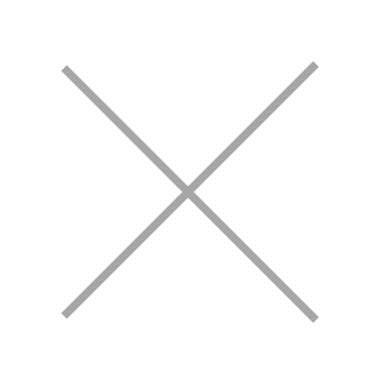 Odpowiadający: wszyscy badani, 2020: n=1015, 2018: n=1010, 2014: n=1000, 2013: n=1000, 2012: n=1000.
Dane w %
[Speaker Notes: Na przestrzeni wszystkich fal badania odpowiedzi „władze centralne, rząd” oraz „szkoła” zdobyły zdecydowanie więcej wskazań niż w przeszłości. Jest to różnica średnio 15 p.p. na obydwu wskazywanych aspektach w porównaniu do 2018 roku. Rodzina podobnie, jak dwie pierwsze odpowiedzi, uzyskała więcej wskazań w porównaniu do poprzednich fal badania (29 p.p. w 2020 r. w porównaniu do 13 p.p. z 2018).]
Kształtowanie postaw i zachowań
Środowisko naturalne i jego ochrona
P7. Jak Pan(i) myśli, kto przede wszystkim powinien dbać o kształtowanie postaw i zachowań ekologicznych społeczeństwa? Proszę podać maksymalnie dwie najważniejsze Pana(i) zdaniem odpowiedzi.
Pytanie wielokrotnego wyboru.
Podstawowe, gimnazjalne*
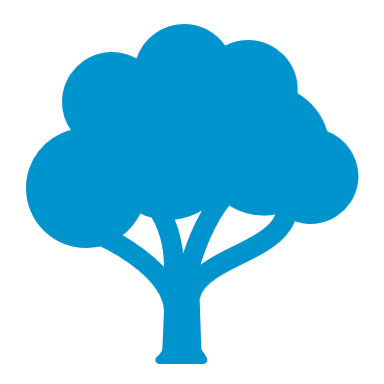 Zasadnicze zawodowe
Średnie
Ogółem
Wyższe
*Wykształcenie podst.+gim. ma niską liczebność, dane mają charakter jakościowy.
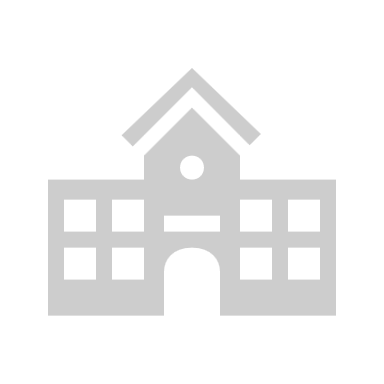 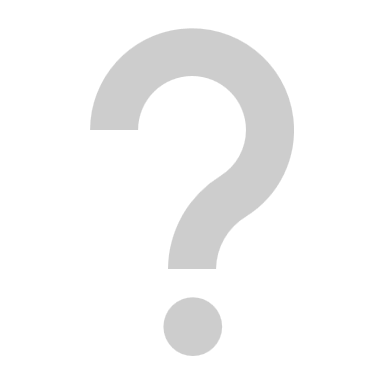 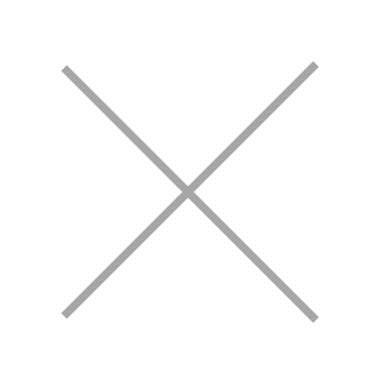 Odpowiadający: wszyscy badani, n=1015., ze względu na wykształcenie: podstawowe, gimnazjalne n=21, zasadnicze zawodowe n=102, średnie n=355, wyższe n=536.
Dane w %
[Speaker Notes: Osoby ze średnim i wyższym wykształceniem zdecydowanie częściej zwracają uwagę na kształtowanie postaw i zachowań ekologicznych społeczeństwa przez władze centralne oraz rząd (po 45% wskazań), podobnie jest w przypadku kształtowania postaw przez szkołę (43% wyższe, 42% średnie vs 29% zasadnicze zawodowe, 31% podstawowe, gimnazjalne).
Dodatkowo można zauważyć, że wraz z poziomem wykształcenia wzrasta liczba wskazań szkoły, jako instytucji do kształtowania zachowań ekologicznych. 
Respondenci z wykształceniem zasadniczym zawodowym zdecydowanie częściej wskazują na rolę nas samych w porównaniu do ogółu mieszkańców Polski (48% vs 32%).]
Omówienie wyników
Środowisko naturalne i jego ochrona
Mężczyźni nieco lepiej oceniają obecny stan środowiska w Polsce jak również w okolicy zamieszkania. Wybierając powody, dla których warto chronić środowisko, mężczyźni częściej wybierali oszczędność i względy ekonomiczne, a kobiety – przyrodę jako wartość samą w sobie.
PŁEĆ
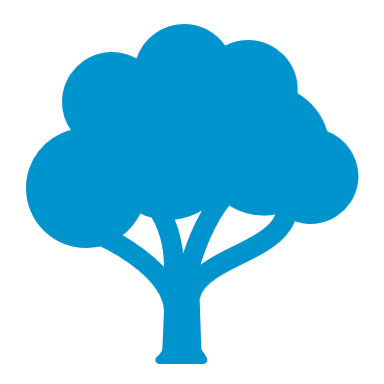 Oszczędność i względy ekonomiczne to najważniejszy powód ochrony środowiska dla osób w wieku 25-34 lata,w odniesieniu do starszych grup respondentów (35-44, 45-59, 60 i więcej) – wynik jest istotnie wyższy. O sprawach dotyczących środowiska naturalnego osoby wieku 60 lat i więcej, istotnie częściej niż pozostali, dowiadują się z telewizji. Natomiast najmłodsi, czyli osoby w wieku 15-24 lata częściej dowiadują się ze szkoły/uczelni.
WIEK
Mieszkańcy wsi lepiej oceniają stan środowiska w Polsce niż mieszkańcy miast powyżej 500 tys. Natomiast w przypadku oceny, od czego w największym stopniu zależy stan środowiska, to mieszkańcy miast powyżej 500 tys. istotnie częściej niż mieszkańcy wsi wskazywali na położenie przez rząd nacisku na sprawy ochrony środowiska.
MIEJSCOWOŚĆ
Przyroda jako wartość sama w sobie jako powód, dla którego warto chronić środowisko, jest istotnie częściej wybierany przez osoby z wyższym wykształceniem, niż osoby z wykształceniem zasadniczym zawodowym. Respondenci wykształceniem średnim i wyższym częściej, niż osoby z wykształceniem podstawowym i gimnazjalnym, o sprawach dotyczących środowiska naturalnego dowiadują się z prasy i internetu.
WYKSZTAŁCENIE
Grupa osób z dochodami powyżej 2500 zł częściej niż osoby z dochodami do 1500 zł jako powody, od czego zależy stan środowiska, wybierali: sytuację finansową państwa, odpowiedzialność biznesu, położenie przez rząd nacisku na sprawy ochrony środowiska, oraz od tego ile się o tym mówi w mediach, ile prowadzi się kampanii informacyjnych poprawiających świadomość ludzi.
DOCHÓD
Omówienie wyników
Środowisko naturalne i jego ochrona
Podsumowanie: Środowisko naturalne i jego ochrona

Respondenci lepiej oceniają stan obecny środowiska w okolicy zamieszkania niż w Polsce – 65% vs 44%. W odniesieniu do 2018 r. pozytywna ocena stanu środowiska w okolicy zamieszkania wzrosła o 4 p.p., a ocena środowiska w Polsce odnotowała spadek o 5 p.p.
Najczęściej wskazywanym powodem, dla którego warto chronić środowisko, jest troska o przyszłe pokolenia. Ten powód wybrało prawie trzy czwarte badanych (73%) i jest to najwyższy uzyskany wynik na przestrzeni wszystkich edycji badania. Na drugim miejscu z wynikiem 63% znalazła się dbałość i troska o zdrowie człowieka. Przyroda jako wartość sama w sobie to powód wybrany przez prawie połowę (49%) – wynik ten jest również najwyższy pośród wszystkich edycji. Co dziesiąty respondent wskazał oszczędność i względy ekonomiczne.
W opinii respondentów stan środowiska w największym stopniu zależy od aktywności każdego z nas (69%). Jedna piąta rozmówców (21%) uważa, że od położenia przez rząd nacisku na sprawy ochrony środowiska, a 13% twierdzi, że od uznania przez nasze społeczeństwo kwestii środowiska za ważny problem.
Mieszkańcy Polski o sprawach dotyczących środowiska na ogół dowiadują się z internetu (73%), z telewizji (65%) i z prasy (27%).
O kształtowanie postaw i zachowań ekologicznych społeczeństwa przede wszystkim powinna dbać władza centralna, czyli rząd (44%) oraz szkoła (40%). Co trzeci respondent wskazał, że każdy indywidualnie. W dalszej kolejności znalazła się rodzina (29%) oraz władze samorządowe i wojewódzkie (28%).

Wyniki zostały porównane tylko tam, gdzie istniała taka możliwość (zmiana techniki badania z CAPI na CATI).
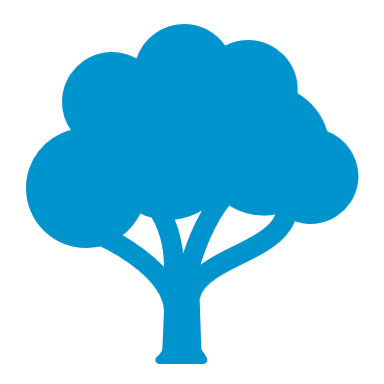 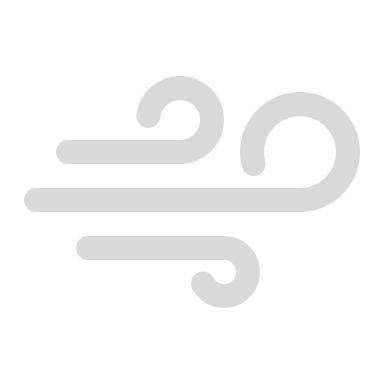 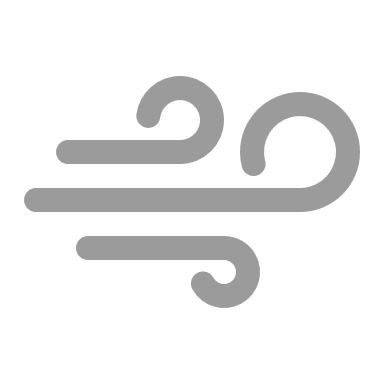 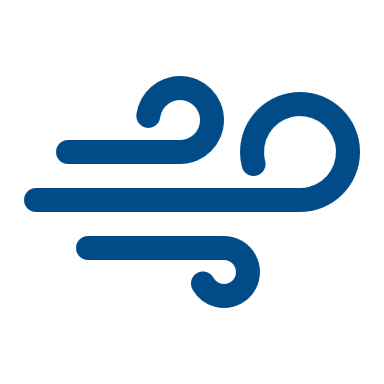 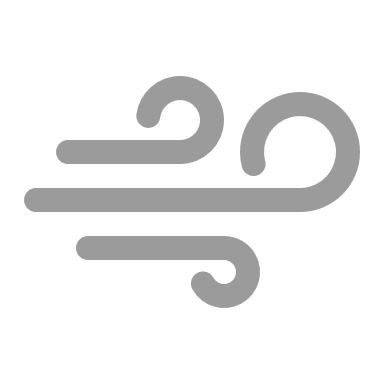 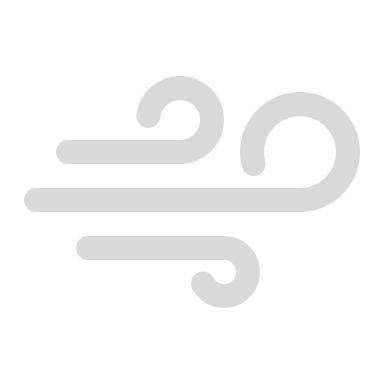 JAKOŚĆ POWIETRZA
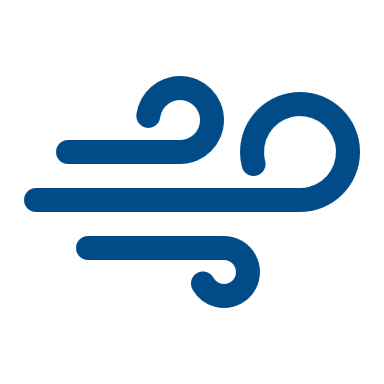 Tematyka rozdziału
Największe wyzwania dla Polski 
a problemy środowiska naturalnego
W rozdziale zostaną poruszone następujące zagadnienia:

Z jakich względów powietrze w Polsce uznawane jest za złe jakościowo? (które powody mają zdaniem ludzi większe, a które mniejsze znaczenie?)

Jakie rodzaje ogrzewania są najczęściej stosowane w polskich gospodarstwach domowych? 

Za jakimi działaniami, mającymi na celu poprawę jakości powietrza, opowiadają się mieszkańcy Polski? (które ich zdaniem są najważniejsze, a które mniej ważne?)
Środowisko naturalne i jego ochrona
Jakość powietrza
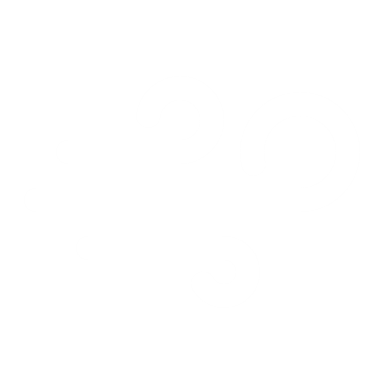 Gospodarowanie odpadami
Zmiany klimatu
Indywidualne działania i zachowania wspierające ochronę środowiska
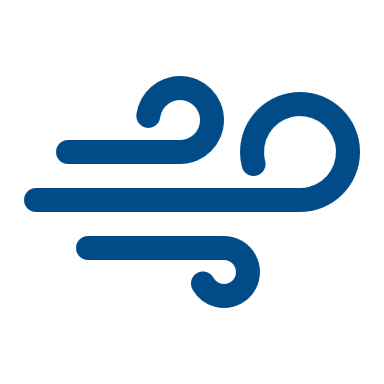 Powody złej jakości powietrza
Jakość powietrza
P8. Proszę uszeregować powody złej jakości powietrza w Polsce w kolejności OD najważniejszego dla Pana(i) powodu DO najmniej ważnego.
Pytanie jednokrotnego wyboru.
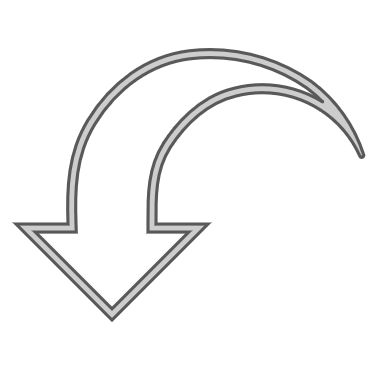 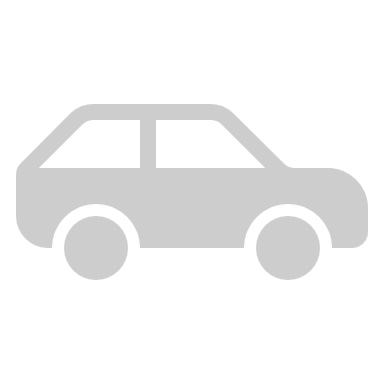 Odpowiadający: wszyscy badani, n=1015.
Dane w %
[Speaker Notes: Najczęściej za najważniejszy powód złej jakości powietrza w Polsce jest uznawana emisja z pieców domowych (37% wskazań). Trzech na czterech respondentów oceniło emisję pochodzącą z państw sąsiadujących z naszym krajem jako najmniej ważny powód złej jakości powietrza.]
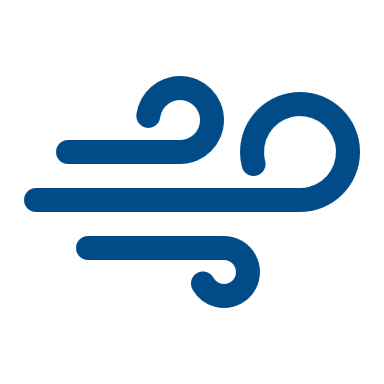 Powody złej jakości powietrza
Jakość powietrza
P8. Proszę uszeregować powody złej jakości powietrza w Polsce w kolejności OD najważniejszego dla Pana(i) powodu DO najmniej ważnego.
Pytanie jednokrotnego wyboru.
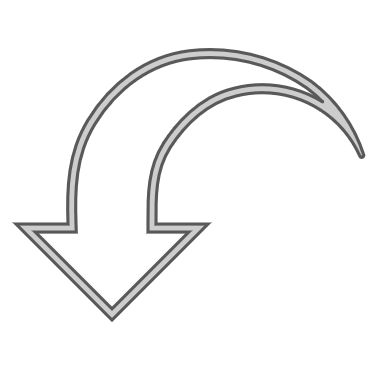 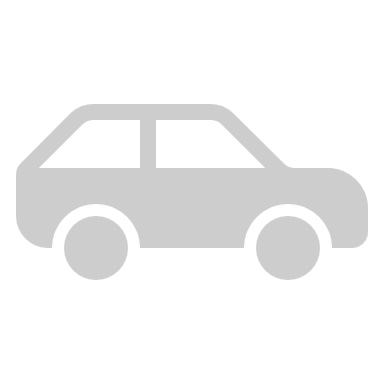 Wskazaniom respondentów przyznawano wartości punktowe: od 4 przy powodzie najważniejszym do 1 przy powodzie najmniej ważnym. Ze wskazań wszystkich respondentów obliczono średnią. Im wyższy wynik – tym powód ogółem jest bardziej istotny.
Odpowiadający: wszyscy badani, 2020: n=1015, 2018: n=1010, 2014: n=1000, 2013: n=1000
Dane w %
[Speaker Notes: Emisja z indywidualnych źródeł ciepła jest najczęściej wskazywana w obecnej fali badania jako najbardziej znaczący powód złej jakości powietrza w Polsce. Średnia ocen przy tym aspekcie wyniosła 2,92. w skali ocen od 1 do 4. 
Emisja z dużych obiektów energetycznych spalania i fabryk, emisja z transportu samochodowego, a także emisja z państw sąsiadujących z Polską mają najniższe średnie ocen w porównaniu do wszystkich fal badania.]
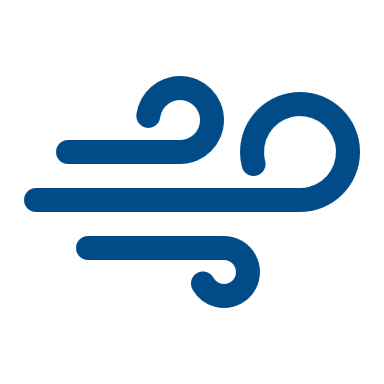 Ogrzewanie gospodarstwa domowego
Jakość powietrza
P9. Proszę powiedzieć, jaki GŁÓWNY rodzaj ogrzewania stosuje się w Pana(i) gospodarstwie domowym?
Pytanie jednokrotnego wyboru.
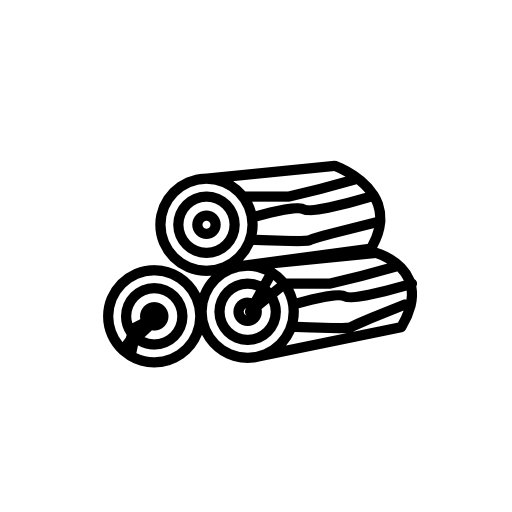 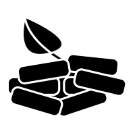 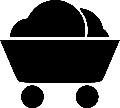 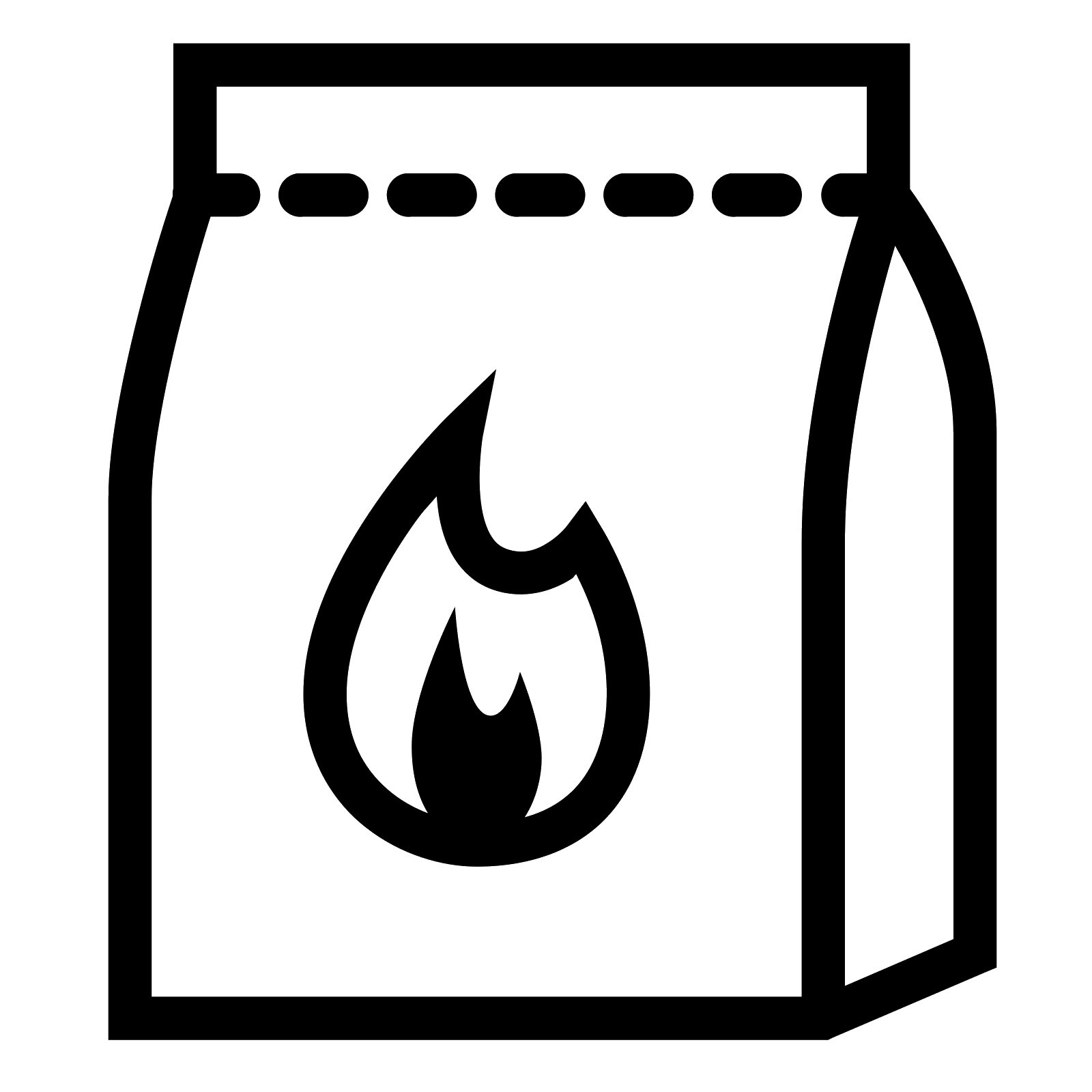 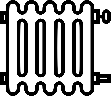 * kategorie dodane w 2020 r.
Odpowiadający: wszyscy badani, 2020: n=1015, 2018: n=1010, 2014: n=1000, 2013: n=1000
Dane w %
[Speaker Notes: Badani najczęściej ogrzewają swoje gospodarstwa domowe poprzez podłączenie do sieci ciepłowniczej (31% wskazań). Następnie wybierają gaz (28%), a później węgiel (14%). 
W porównaniu do poprzednich fal badania podłączenie do sieci ciepłowniczej jest mniej popularne niż w latach wcześniejszych, lecz wciąż najczęściej wskazywane. Natomiast gaz jest zdecydowanie częściej wybierany w obecnej fali badania (28% wskazań w 2020r. w porównaniu do 16% w 2018, 10% w 2014 oraz 16% w 2013), a węgiel zdecydowanie rzadziej (14% w 2020 r. w porównaniu do 35%, 41% i 32%).
Pellet, brykiet oraz ekgroszek to kategorie, które zostały wyodrębnione w 2020 roku. Kolejno 5% i 4% badanych wybrało je jako główny rodzaj ogrzewania mieszkania. 
W aktualnej edycji badania odnotowano znaczny wzrost udziału odnawialnych źródeł energii – 4%, gdzie w poprzednich edycjach taki rodzaj ogrzewania stosowało zaledwie około 1% respondentów.]
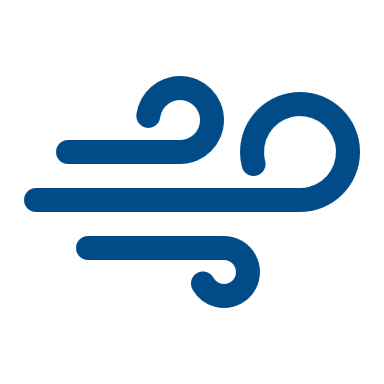 Ogrzewanie gospodarstwa domowego
Jakość powietrza
P9. Proszę powiedzieć, jaki GŁÓWNY rodzaj ogrzewania stosuje się w Pana(i) gospodarstwie domowym?
Pytanie jednokrotnego wyboru.
PODŁĄCZENIE 
DO SIECI CIEPŁOWNICZEJ
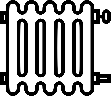 Dane w %
GAZ
Dane w %
Odpowiadający: wszyscy badani, 2020: n=1015, wielkość miejscowości: wieś n=256, miasto do 20 tys. n=124, miasto 20-100 tys. n=240, miasto 100-500 tys. n=226, miasto powyżej 500 n=169; wykształcenie: podstawowe, gimnazjalne n=21, zasadnicze zawodowe n=102, średnie i pomaturalne n=355, wyższe n=536; dochód: do 1500 zł n=223, 1501-2500 zł n=291, powyżej 2500 zł n=419.
*Wykształcenie podst.+gim. ma niską liczebność, dane mają charakter jakościowy.
[Speaker Notes: Podłączenie do sieci ciepłowniczej jest wybierane najczęściej przez osoby z największych miast. Prawdopodobnie jest to poskutkowane lepszym dostępem tych osób do takiego rodzaju ogrzewania. Także wraz ze wzrostem wykształcenia, a także zarobków zwiększa się częstotliwość wyboru tego rodzaju ogrzewania.
Gaz wybierają częściej osoby z miast do 20 tys. mieszkańców, z wyższym wykształceniem, gdzie dochód na 1 członka gospodarstwa domowego wynosi od 1501 do 2500 zł.]
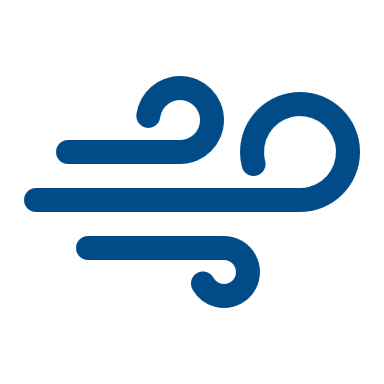 Ogrzewanie gospodarstwa domowego
Jakość powietrza
P9. Proszę powiedzieć, jaki GŁÓWNY rodzaj ogrzewania stosuje się w Pana(i) gospodarstwie domowym?
Pytanie jednokrotnego wyboru.
WĘGIEL
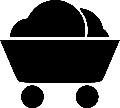 Dane w %
DREWNO
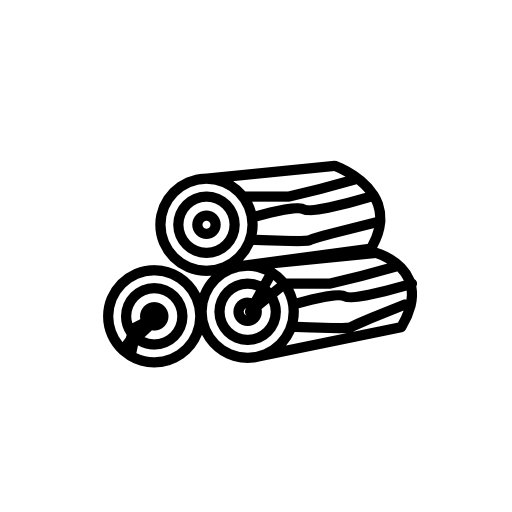 Dane w %
Odpowiadający: wszyscy badani, 2020: n=1015, wielkość miejscowości: wieś n=256, miasto do 20 tys. n=124, miasto 20-100 tys. n=240, miasto 100-500 tys. n=226, miasto powyżej 500 n=169; wykształcenie: podstawowe, gimnazjalne n=21, zasadnicze zawodowe n=102, średnie i pomaturalne n=355, wyższe n=536; dochód: do 1500 zł n=223, 1501-2500 zł n=291, powyżej 2500 zł n=419.
*Wykształcenie podst.+gim. ma niską liczebność, dane mają charakter jakościowy.
[Speaker Notes: Węgiel jako główny rodzaj ogrzewania jest najpopularniejsze wśród osób mieszkających na wsi, z zasadniczym zawodowym wykształceniem, gdzie dochód na 1 członka gospodarstwa domowego wynosi do 1500 zł.
Spośród wszystkich grup badanych swoje gospodarstwo domowe najczęściej ogrzewają za pomocą drewna osoby z podstawowym i gimnazjalnym wykształceniem.]
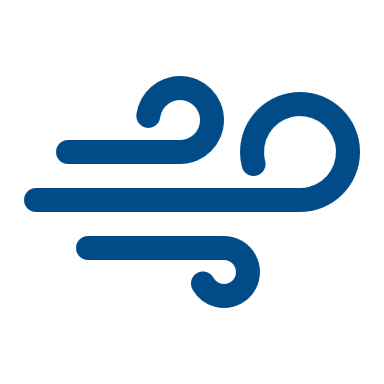 Powody złej jakości powietrza a ogrzewanie gospodarstwa domowego
Jakość powietrza
P8. Proszę uszeregować powody złej jakości powietrza w Polsce w kolejności OD najważniejszego dla Pana(i) powodu DO najmniej ważnego.
P9. Proszę powiedzieć, jaki GŁÓWNY rodzaj ogrzewania stosuje się w Pana(i) gospodarstwie domowym?
Pytania jednokrotnego wyboru.
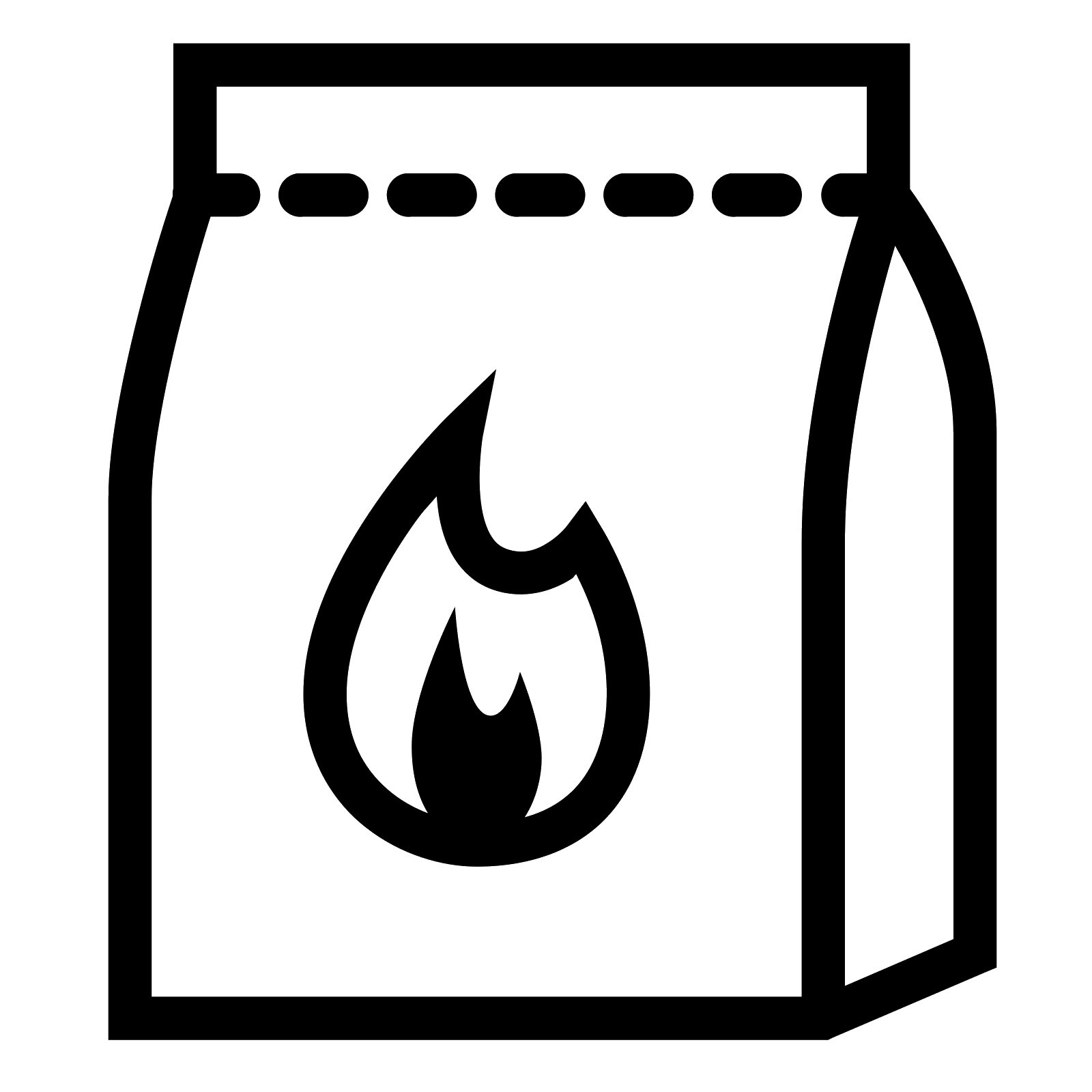 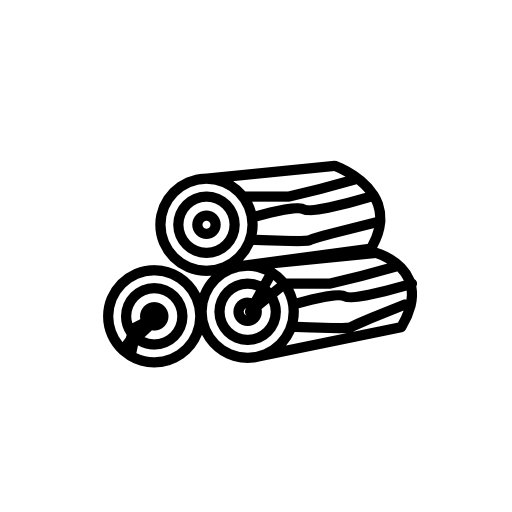 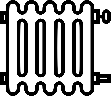 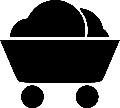 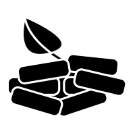 Odpowiadający: wszyscy badani, 2020: n=1015.
Dane w %
[Speaker Notes: Zaprezentowano wybór pierwszego, najważniejszego powodu zanieczyszczenia powietrza względem rodzaju ogrzewania.
Osoby, które wskazały ekologiczne sposoby ogrzewania, czyli odnawialne źródła energii oraz ekogroszek, najczęściej twierdzą, że zła jakość powietrza poskutkowana jest dużą emisją np. z fabryk. Emisja z transportu samochodowego jest największym powodem złej jakości powietrza wskazywanym przez osoby, które ogrzewają mieszkanie drewnem (32%) oraz węglem (33%). Emisja z pieców domowych jest najczęściej wskazywana na pierwszym miejscu przez badanych ogrzewających innym rodzajem niż wymienione (62%), pelletem/brykietem (50%) lub gazem (45%). Emisja pochodząca z państw sąsiadujących z Polską wyróżniana jest jako najważniejszy powód złej jakości powietrza przez osoby ogrzewające drewnem (11%) oraz węglem (8%).]
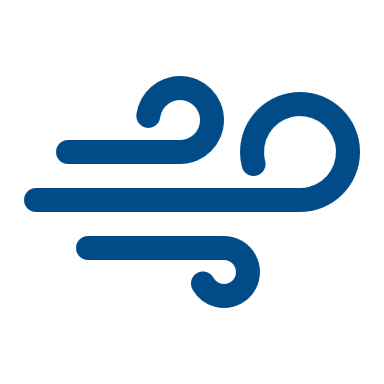 Ogrzewanie piecem
Jakość powietrza
P10. Czy planuje Pan(i) zmienić swój piec na bardziej ekologiczne źródło energii? 
Pytanie jednokrotnego wyboru.
3%
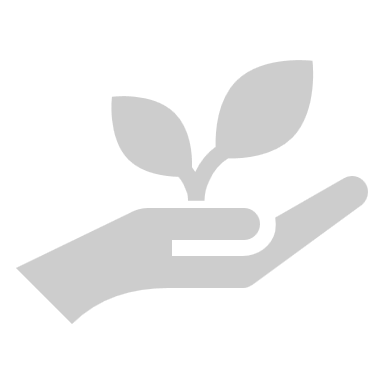 Osoby używające węgla 
lub pelletu/brykietu do ogrzewania gospodarstwa domowego:
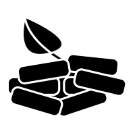 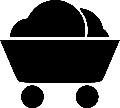 2020
5%
14%
pellet/brykiet
węgiel
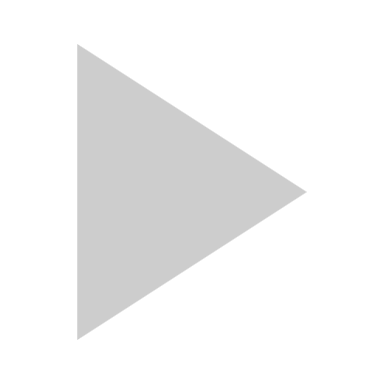 Wykształcenie
Pytanie dodane w 2020 r.
*Kategoria wykształcenia „podstawowe, gimnazjalne” za niska próba badawcza – wyniki są nie porównywalne, kategoria „zasadnicze zawodowe” ma niską liczebność, dane mają charakter jakościowy.
Odpowiadający: badani stosujący węgiel lub pellet/brykiet jako główny rodzaj ogrzewania gospodarstwa domowego, n=153. Ze względu na wykształcenie: zasadnicze zawodowe n=28, średnie n=64, wyższe n=54. Ze względu na dochód: do 1500 zł n=68, 1501-2500 zł n=47, powyżej 2500 zł n=32.
[Speaker Notes: Spośród badanych, którzy ogrzewają swoje mieszkania głównie za pomocą węgla (14% badanych) lub pelletu, brykietu (5%) ponad połowa wskazała, że planuje zmienić swój piec na bardziej ekologiczne źródło energii (58%), a prawie co czwarty nie jest chętny do takiej czynności (39%). 
Osoby z wykształceniem zasadniczym zawodowym częściej są skłonne zmienić sposób ogrzewania niż pozostałe wyróżnione grupy (78%). Najmniej chętne do zmiany ogrzewania są osoby najbardziej wykształcone – 45% z nich nie planuje zmieniać sposobu ogrzewania z węgla lub pelletu, brykietu.]
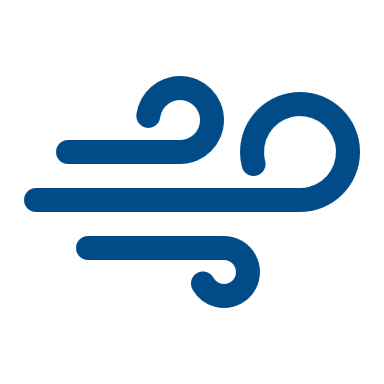 Powody braku chęci zmiany sposobu ogrzewania
Jakość powietrza
P10.1. Dlaczego NIE planuje Pan(i) zmienić swego pieca na bardziej ekologiczne źródło energii?
Pytanie wielokrotnego wyboru.
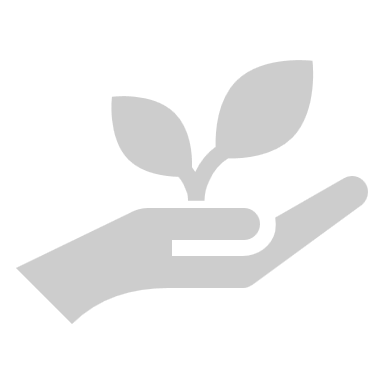 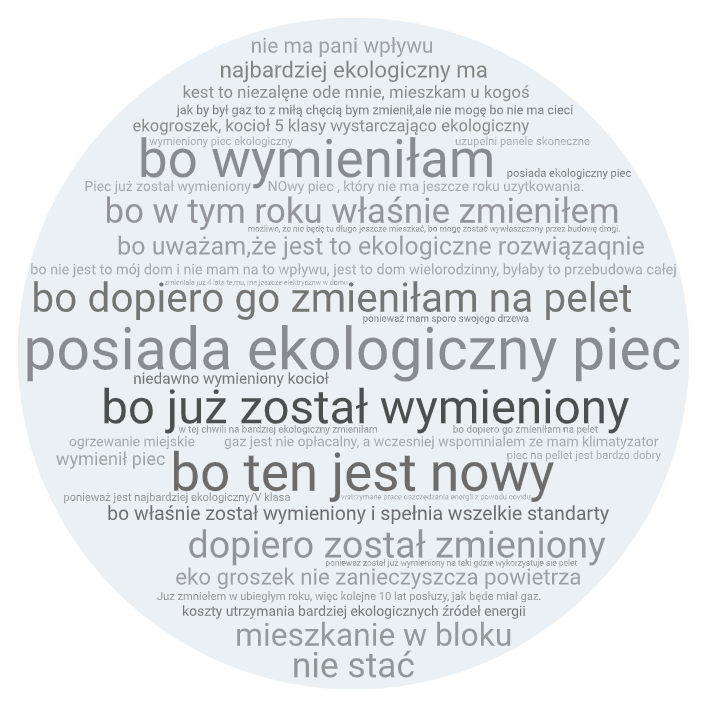 2020
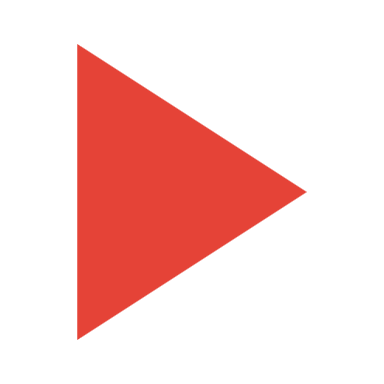 Nie planujący zmiany pieca
Przykładowe inne powody, n=36
Pytanie dodane w 2020 r.
Odpowiadający: badani, którzy nie planują zmieniać swojego pieca na bardziej ekologiczne źródło energii, n=56.
[Speaker Notes: Spośród badanych, którzy są niechętni do zmiany sposobu ogrzewania z węgla czy pelletu, brykietu najczęstszymi powodami braku takich planów jest kosztowność takiej wymiany (28%), wygoda w użytkowaniu obecnego sposobu ogrzewania (9%) oraz wyższa cena korzystania z innych sposobów (5%).]
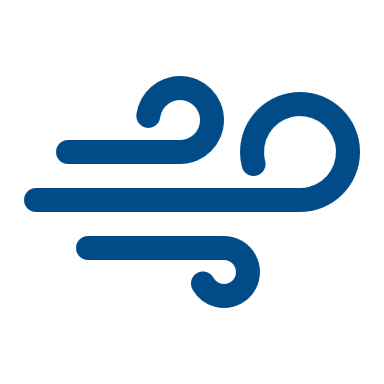 Działania poprawiające jakość powietrza
Jakość powietrza
P11. Proszę wymienić jakie Pana(i) zdaniem powinno stosować się działania w celu poprawy jakości powietrza w Polsce? Udzielając odpowiedzi proszę wskazać maksymalnie trzy. 
Pytanie wielokrotnego wyboru.
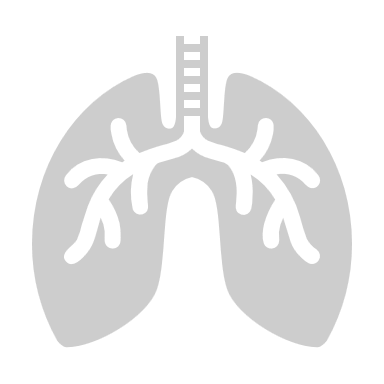 Brak możliwości porównania pytania do wcześniejszych fal badania z powodu zmiany techniki badawczej w 2020 r.
Odpowiadający: wszyscy badani, n=1015
[Speaker Notes: Spośród działań, które powinno stosować się w celu poprawy jakości powietrza w Polsce ponad połowa mieszkańców kraju wskazuje na wymianę starych pieców na piece niskoemisyjne (54% wskazań). Stosowanie odnawialnych źródeł energii (33%) jest kolejnym działaniem, które trzeba podjąć w celu poprawy jakości powietrza. Lepsza edukacja/uświadamianie, eliminacja emisji spalin i starych aut oraz obniżenie cen energooszczędnych instalacji, stosowanie ulg lub dopłata do takich rozwiązań otrzymały po 13% wskazań. 
Działaniem w które najmniej wierzą respondenci jest oszczędność wody, bowiem otrzymała jedynie 0,4% wskazań.]
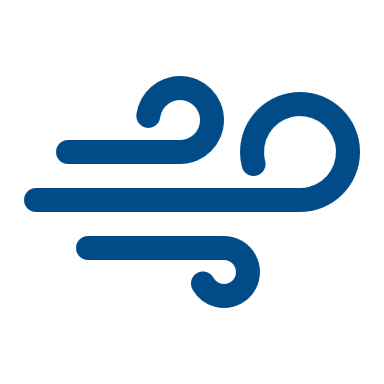 Działania poprawiające jakość powietrza
Jakość powietrza
P11. Proszę wymienić jakie Pana(i) zdaniem powinno stosować się działania w celu poprawy jakości powietrza w Polsce? Udzielając odpowiedzi proszę wskazać maksymalnie trzy. 
Pytanie wielokrotnego wyboru.
ZOSTAŁY ZAPREZENTOWANE WSKAZANIA Z ISTOTNYMI RÓŻNICAMI
WPROWADZENIE STREF OGRANICZONEGO RUCHU POJAZDÓW SAMOCHODOWYCH W CENTRACH MIAST
LEPSZA EDUKACJA/ UŚWIADAMIANIE
TERMODERNIZACJA BUDYNKÓW
PODŁĄCZENIE INDYWIDUALNYCH GOSPODARSTW DO SIECI CIEPŁOWNICZEJ
Odpowiadający: wszyscy badani, n=1015, wielkość miejscowości: wieś n=256, miasto do 20 tys. n=124, miasto 20-100 tys. n=240, miasto 100-500 tys. n=226, miasto powyżej 500 n=169.
Dane w %
[Speaker Notes: Spośród zadań, które powinno stosować się w celu poprawy jakości powietrza wyodrębniono cztery, których wskazywanie respondentów w podziale na wielkość miejscowości było najbardziej zróżnicowane. 
Lepsza edukacja i uświadamianie jest ważniejsza dla osób pochodzących z mniejszych miejscowości w stosunku do osób, które mieszkają w miastach powyżej 20 tys. Mieszkańców (17% wskazań osób ze wsi oraz z miast do 20 tys. mieszkańców vs. 9% osób z miast do 20-100 tys., 8% z miast od 100 do 500 tys. i 13% z miast powyżej 500 tys.)
Dla osób z większych miast ważniejsze wydaje się podłączenie indywidualnych gospodarstw do sieci ciepłowniczej (11% wskazań vs 5% ogółu) oraz wprowadzenie stref ograniczonego ruchu pojazdów samochodowych w centrach miast (18% osób z miast powyżej 500 tys. mieszkańców vs 11% ogółu).
Termodernizacja budynków jest stosunkowo ważniejszym zadaniem dla osób z miast do 20 tys. w porównaniu do respondentów z pozostałych miejsc zamieszkania.]
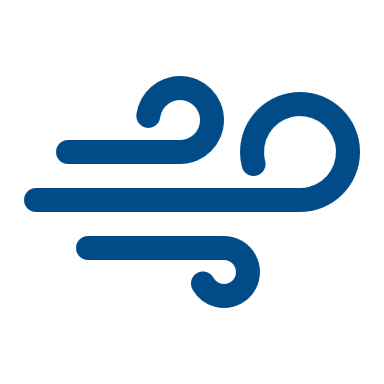 Działania poprawiające jakość powietrza
Jakość powietrza
P11. Proszę wymienić jakie Pana(i) zdaniem powinno stosować się działania w celu poprawy jakości powietrza w Polsce? Udzielając odpowiedzi proszę wskazać maksymalnie trzy. 
Pytanie wielokrotnego wyboru.
ZOSTAŁY ZAPREZENTOWANE WSKAZANIA Z ISTOTNYMI RÓŻNICAMI
OBNIŻENIE CEN ENERGOOSZCZĘDNYCH INSTALACJI /ULGI/DOPŁATY DO TAKICH ROZWIĄZAŃ
STOSOWANIE FILTRÓW
PODŁĄCZENIA INDYWIDUALNYCH GOSPODARSTW DO SIECI CIEPŁOWNICZEJ
PRZEJŚCIE SPOŁECZEŃSTWA NA KOMUNIKACJĘ PUBLICZNĄ/ZBIOROWĄ
Odpowiadający: wszyscy badani, n=1015. Ze względu na wiek: 15-24 lat n=30, 25-34 lat n=148, 35-44 lat n=252, 45-59 lat n=296, 60 i więcej lat n=289
Dane w %
[Speaker Notes: Spośród działań, które powinno stosować się w celu poprawy jakości powietrza wyodrębniono cztery, których wskazywanie respondentów w podziale na wiek było najbardziej zróżnicowane. 
Obniżenie cen energooszczędnych instalacji najczęściej wybierały osoby z przedziału 45-59 lat, natomiast za najmniej skuteczne uważają to działanie osoby w wieku 60 lat i więcej.
Stosowanie filtrów jest skuteczniejszym działaniem dla osób z przedziału 25-34 lata niż dla pozostałych grup wiekowych. 
Najmłodsi respondenci podłączanie indywidualnych gospodarstw do sieci ciepłowniczej uważają za najbardziej skuteczne ze wszystkich badanych grup wiekowych.
Pomysł przejścia społeczeństwa na komunikację zbiorową popiera więcej osób z najmłodszej kategorii wiekowej oraz między 35 a 44 rokiem życia. Najmniej przychylne do tego pomysłu są osoby najstarsze.]
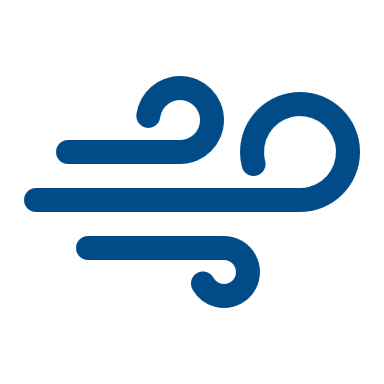 Omówienie wyników
Jakość powietrza
Kobiety istotnie częściej niż mężczyźni, jako najważniejszy powód złej jakości powietrza, wybierały emisje z transportu samochodowego. Natomiast mężczyźni częściej wskazywali na emisję pochodzącą z państw sąsiadujących. W celu poprawy jakości powietrza kobiety częściej mówiły o wprowadzeniu stref ograniczonego ruchu pojazdów samochodowych w centrach miast oraz o stosowaniu filtrów. Zaś mężczyźni istotnie częściej wskazywali na: termomodernizację budynków, stosowanie odnawialnych źródeł energii i obniżenie cen energooszczędnych instalacji.
PŁEĆ
Wiek respondentów nie różnicuje wyboru najważniejszych powodów złej jakości powietrza. W przypadku działań, jakie należy stosować, aby poprawić powietrze młodsze osoby w wieku 24-34 lata częściej, niż osoby starsze wieku 60 lat i więcej,  mówiły o: obniżeniu cen energooszczędnych instalacji, dokładnej segregacji śmieci i zakazie wycinania drzew.
WIEK
Mieszkańcy wsi zdecydowanie częściej, niż mieszkańcy większych miast (20-100 tys., 100-500 tys. i powyżej 500 tys.), jako główny rodzaj ogrzewania swoich gospodarstw domowych stosują węgiel, drewno i ekogroszek. W celu poprawy jakości powietrza osoby mieszkające na wsi istotnie częściej niż mieszkańcy miast 100-500 tys. wybierali lepszą edukację. Mieszkańcy większych miast częściej wskazali na podłączenie indywidualnych gospodarstw do sieci ciepłowniczej (miasta 100-500 tys.) oraz na wprowadzenie stref ograniczonego ruchu pojazdów samochodowych w centrach miast (miasta pow. 500 tys.).
MIEJSCOWOŚĆ
Wykształcenie nie różnicuje wyboru najważniejszych powodów złej jakości powietrza. Osoby z wykształceniem wyższym istotnie rzadziej niż pozostali, jako główny rodzaj ogrzewania stosują węgiel oraz drewno. W przypadku działań, jakie należy stosować, aby poprawić powietrze osoby z wyższym wykształceniem częściej niż osoby ze średnim wykształceniem, wybierały: wprowadzenie systemów rowerowych, obniżenie cen energooszczędnych instalacji, ostrzejsze regulacje prawne oraz lepszą edukację.
WYKSZTAŁCENIE
Gospodarstwa z dochodami do 1500 zł na 1 członka rodziny jako najważniejszy powód złej jakości powietrza częściej wybierały emisję z transportu samochodowego, a gospodarstwa z dochodami powyżej 2500 zł – emisję z pieców domowych. Z węgla i drewna jako głównego rodzaju ogrzewania istotnie najczęściej korzysta grupa osób z dochodami do 1500 zł. Zmiany w transporcie np. przejście na kolej i obniżenie cen energooszczędnych instalacji to rozwiązania poprawiające jakość powietrza, które były istotnie częściej wybierane przez osoby z dochodami powyżej 2500 zł niż z dochodami poniżej 1500 zł.
DOCHÓD
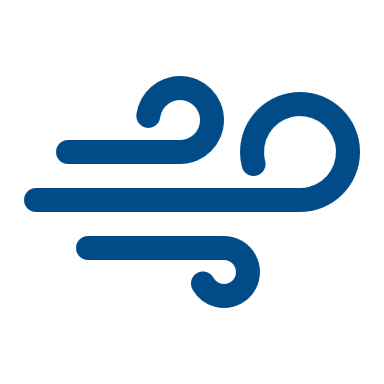 Omówienie wyników
Jakość powietrza
Podsumowanie: Jakość powietrza

Najczęstszym powodem złej jakości powietrza w opinii respondentów jest emisja z pieców domowych. Biorąc pod uwagę wszystkie edycje badania ten powód po raz pierwszy znalazł się na najwyższym miejscu.

Podłączenie do sieci ciepłowniczej niezmiennie jest głównym rodzajem ogrzewania i stosuje je 31% badanych. Nieco mniej, bo 28% respondentów, ogrzewa gospodarstwo domowe gazem. W porównaniu do 2018 r. największy spadek wskazań odnotował węgiel. W 2018 r. z tego rodzaju ogrzewania korzystało 35%, a obecnie jest to 14% (różnica 21 p.p.).

Ponad połowa osób korzystających z węgla lub pelletu/brykietu deklaruje chęć zmiany swojego pieca na bardziej ekologiczne źródło energii – 58%. Natomiast wśród najczęstszych powodów niewymienienia swojego pieca na bardziej ekologiczne źródło energii badani mówili o tym, że jest to kosztowna inwestycja (28%).

Chcąc poprawić jakość powietrza w Polsce należy przede wszystkim wymienić stare piece węglowe na niskoemisyjne (54%) oraz stosować odnawialne źródła energii (33%).

Wyniki zostały porównane tylko tam, gdzie istniała taka możliwość (zmiana techniki badania z CAPI na CATI).
GOSPODAROWANIE ODPADAMI
Tematyka rozdziału
Największe wyzwania dla Polski 
a problemy środowiska naturalnego
W rozdziale zostaną poruszone następujące zagadnienia:

Jaka jest deklarowana skala segregowania odpadów?

Dlaczego ludzie nie segregują śmieci?

Jakie odpady oddzielane są od innych?

Jak oceniany jest aktualny stan gospodarki odpadami w Polsce?

Jak oceniane są perspektywy stanu gospodarki odpadami w Polsce?
Środowisko naturalne i jego ochrona
Jakość powietrza
Gospodarowanie odpadami
Zmiany klimatu
Indywidualne działania i zachowania wspierające ochronę środowiska
Sposób pozbywania się odpadów
Gospodarowanie odpadami
P12. Proszę powiedzieć, w jaki sposób w Pana(i) gospodarstwie domowym pozbywa się śmieci?
Pytanie jednokrotnego wyboru.
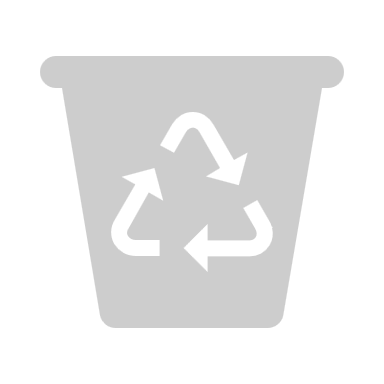 2020
Dane w %
* W 2011 r. kafeteria była poszerzona o kategorie: „samodzielnie wywozimy śmieci na składowisko/ wysypisko”, „samodzielnie wywozimy śmieci w inne miejsce”, „palę śmieci w domu lub przy domu” , które na potrzeby prezentacji zagregowano do „inny sposób”.
Odpowiadający: wszyscy badani, 2020: n=1015, 2018: n=1010, 2014: n=1000, 2013: n=1000, 2012: n=1000., wielkość miejscowości (2020r.): wieś n=256, miasto do 20 tys. n=124, miasto 20-100 tys. n=240, miasto 100-500 tys. n=226, miasto powyżej 500 n=169.
[Speaker Notes: Prawie wszyscy respondenci regularnie sortują śmieci. Jest to poskutkowane prawdopodobnie normami prawnymi, które wprowadzono w ostatnim czasie w naszym kraju i stało się to obligatoryjne. Jest to najwyższy wynik uzyskany na przestrzeni wszystkich fal badania.]
Sposób pozbywania się odpadów
Gospodarowanie odpadami
P12. Proszę powiedzieć, w jaki sposób w Pana(i) gospodarstwie domowym pozbywa się śmieci?
Pytanie jednokrotnego wyboru.
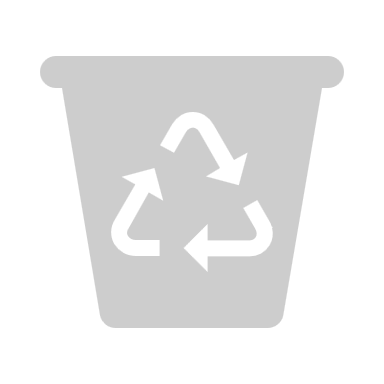 2020
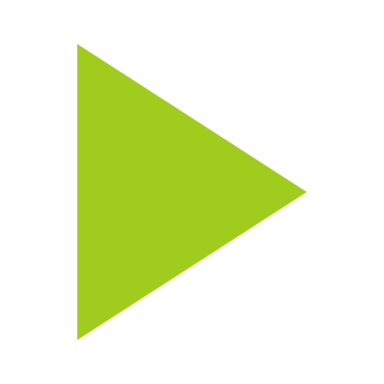 Segregują śmieci regularnie
Dane w %
Odpowiadający: wszyscy badani, n=1015. Ze względu na wielkość miejscowości: wieś n=256, miasto do 20 tys. n=124, miasto 20-100 tys. n=240, miasto 100-500 tys. n=226, miasto powyżej 500 n=169. Ze względu na sytuację rodzinną: mieszkam sam(a) n=118, 2 osoby n=304, 3 osoby n=237, 4 osoby n=228, 5 i więcej osób n=124.
[Speaker Notes: Spośród respondentów, którzy regularnie sortują śmieci najczęściej są to osoby ze wsi (99%) oraz mieszkające w 4-osobowych gospodarstwach domowych (99%).]
Powody braku segregacji odpadów
Gospodarowanie odpadami
P13. Dlaczego w Pana(i) gospodarstwie domowym NIE segreguje się odpadów lub robi się to sporadycznie? Proszę podać trzy główne przyczyny.
Pytanie wielokrotnego wyboru.
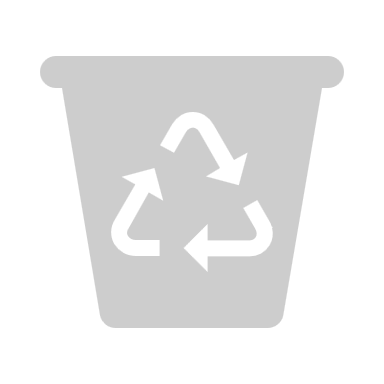 2020
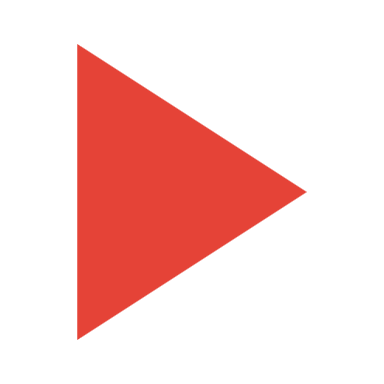 Nie segregują śmieci regularnie
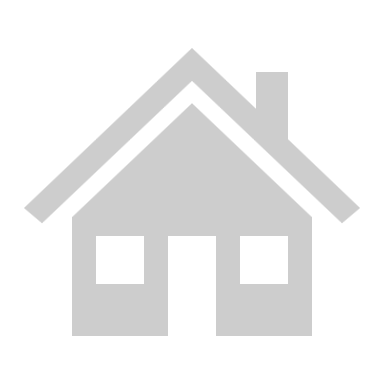 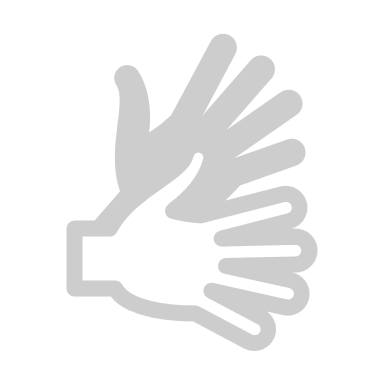 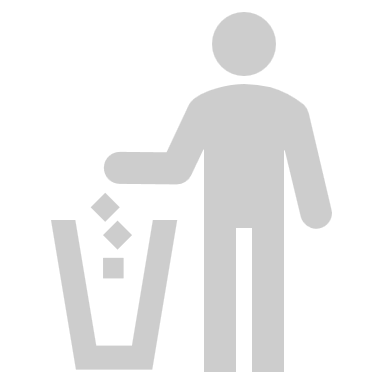 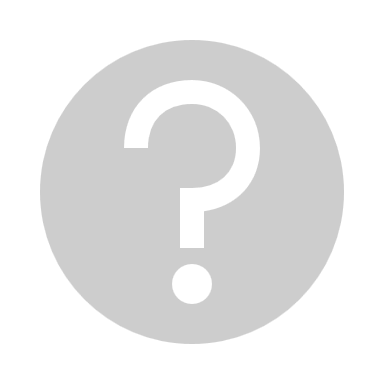 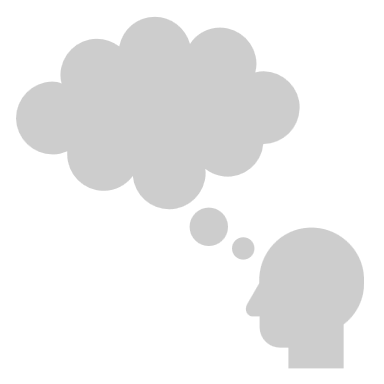 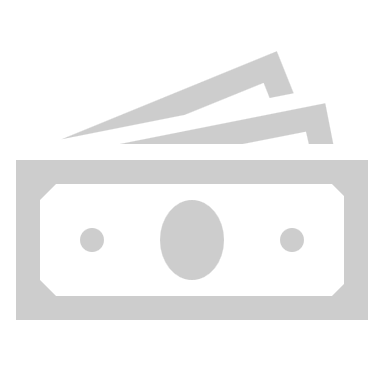 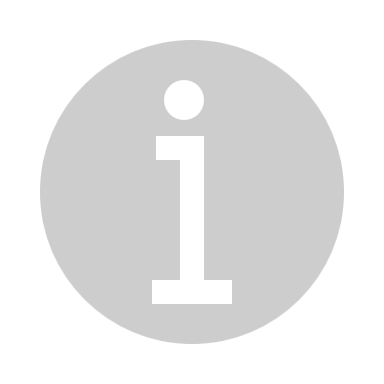 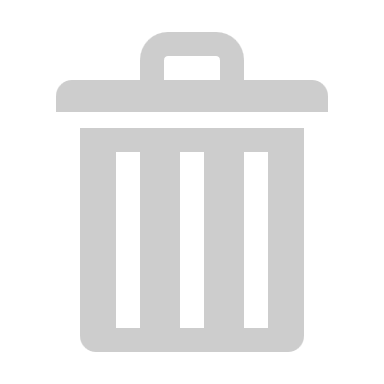 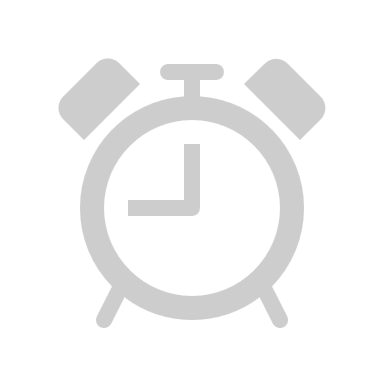 Dane w %
* W 2012, 2014 i 2018 roku, inaczej niż w 2013, od respondentów wymagano wskazania do trzech powodów, a nie dokładnie trzech.
Odpowiadający: badani, którzy wrzucają wszystko do jednego kosza, segregują śmieci sporadycznie, bądź wymienili inny sposób segregacji śmieci, 2020 r. n= 41, 2018: n=343, 2014: n=302, 2013: n=434, 2012: n=532
[Speaker Notes: Dla osób, które nie segregują śmieci główną przyczyną jest brak odpowiednich pojemników w ich okolicy, gdzie mogliby wyrzucać takie odpady (33%). Jest to wzrost o 9 p.p. w porównaniu do poprzedniej fali z 2018r. Kolejnym powodem jest brak miejsca w domu respondentów na segregację odpadów. W porównaniu do poprzednich okresów ten czynnik pozostaje na podobnym poziomie. Trzecim powodem jest brak praktycznych informacji dotyczących sortowania śmieci. Czynnik ten wzrósł od poprzedniej fali badania o 5 p.p. (21% w 2020r. vs 16% w 2018r.)]
Rodzaje segregowanych odpadów
Gospodarowanie odpadami
P14. Jakie śmieci oddziela Pan(i) od reszty podczas segregowania odpadów?
Pytanie wielokrotnego wyboru.
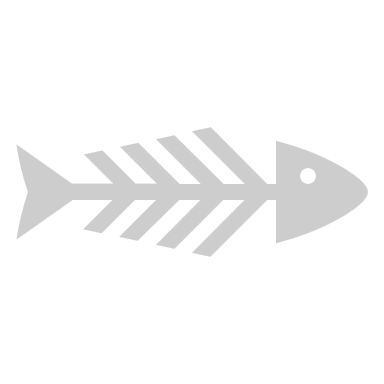 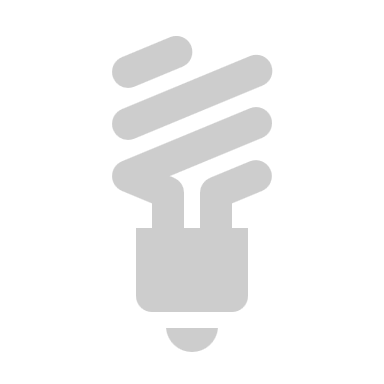 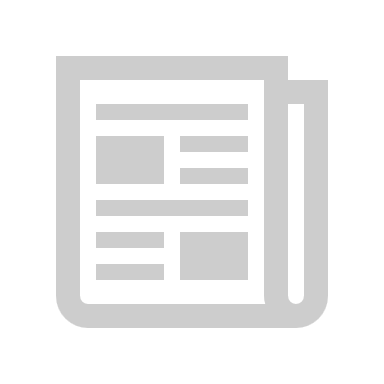 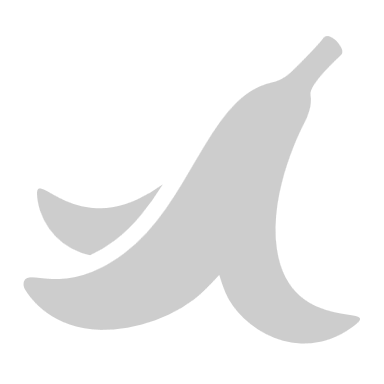 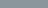 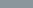 Inne 2020 r.: tekstylia, popiół, bio, mieszane, wielkogabarytowe
Odpowiadający: badani, którzy segregują śmieci regularnie lub sporadycznie, n=977, 2018: n=783, 2014: n=830, 2013: n=697, 2012: n=685, 2011: n=618
Dane w %
[Speaker Notes: Plastik, tworzywa sztuczne (97%), makulatura, papier (91%) oraz szkło, butelki, opakowania szklane (90%) to najczęściej sortowane odpady przez respondentów. Są również najczęściej wybieranymi w porównaniu do wszystkich fal badania. 
Aż 29% więcej badanych wskazało, że segreguje odpady organiczne w porównaniu do 2018 r., kiedy była to tylko połowa badanych.]
Rodzaje segregowanych odpadów
Gospodarowanie odpadami
P14. Jakie śmieci oddziela Pan(i) od reszty podczas segregowania odpadów?
Pytanie wielokrotnego wyboru.
Ogółem
Mieszkam sam(a)
2 osoby
3 osoby
4 osoby
5 i więcej osób
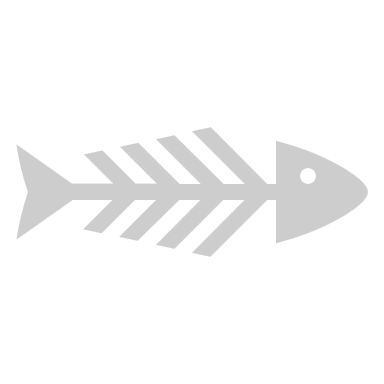 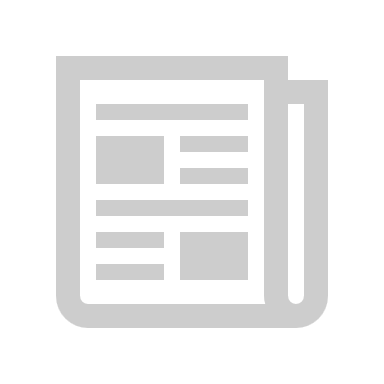 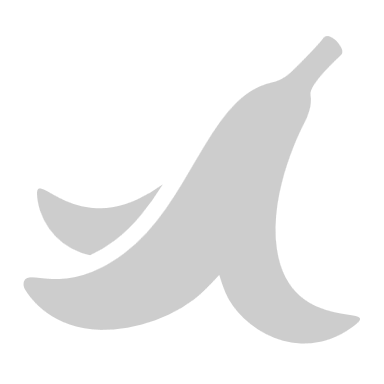 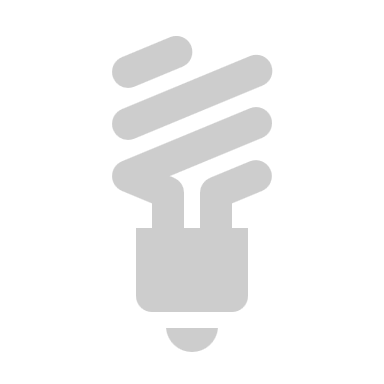 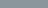 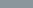 Dane w %
Odpowiadający: badani, którzy segregują śmieci regularnie lub sporadycznie, n=977. Ze względu na wielkość gospodarstwa domowego: mieszkam sam(a): n=115, 2 osoby: n=300, 3 osoby: n=230, 4 osoby: n=226, 5 osób i więcej: n=122.
[Speaker Notes: Analizując wyniki ze względu na wielkość gospodarstwa domowego badanych można zauważyć, że wszystkie rodzaje odpadów są rzadziej segregowane przez gospodarstwa 5-osobowe i liczące więcej osób. Za to prawie wszystkie rodzaje częściej segregują gospodarstwa liczące od 3 do 4 osób – wyjątkiem są makulatura i papier oraz szkło, butelki, opakowania szklane.]
Rodzaje segregowanych odpadów
Gospodarowanie odpadami
P14. Jakie śmieci oddziela Pan(i) od reszty podczas segregowania odpadów?
Pytanie wielokrotnego wyboru.
Ogółem
Do 1500 zł
1501-2500 zł
Powyżej 2500 zł
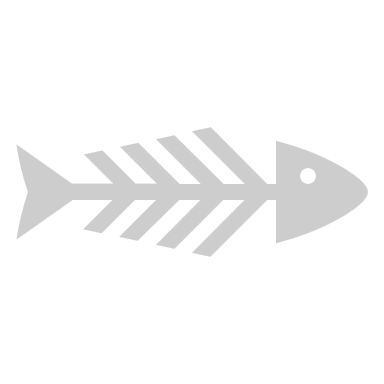 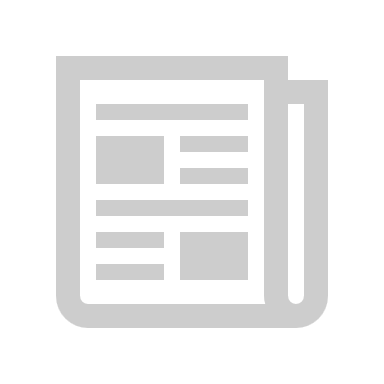 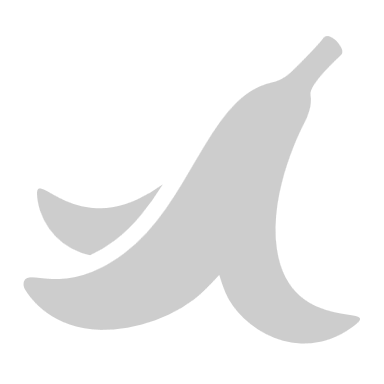 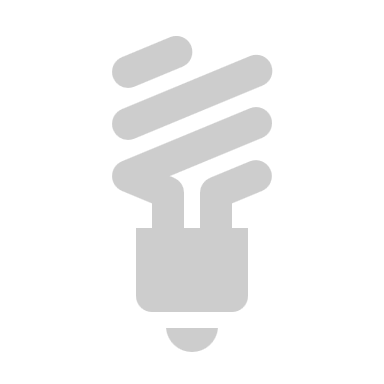 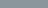 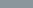 Dane w %
Odpowiadający: badani, którzy segregują śmieci regularnie lub sporadycznie, n=977. Ze względu na średni dochód na 1 członka rodziny: do 1500 zł: n=222, 1501-2500 zł: n=286, powyżej 2500 zł: n=408.
[Speaker Notes: Ze względu na średni dochód netto na jednego członka rodziny widać tendencję, że osoby zarabiające najwięcej w większości przypadków częściej segregują dany rodzaj odpadów. Inaczej jest tylko w przypadku makulatury i papieru oraz odpadów organicznych, gdzie jest nieznacznie większy odsetek wskazań osób zarabiających w przedziale 1501-2500 zł.]
Ocena systemu gospodarowania odpadami w Polsce
Gospodarowanie odpadami
P15. Proszę powiedzieć, jak ocenia Pan(i) OBECNY system gospodarowania odpadami w Polsce?
Pytanie jednokrotnego wyboru.
P16. A jak Pan(i) uważa, jak będzie za 20 lat z gospodarką odpadami w Polsce?
Pytanie jednokrotnego wyboru.
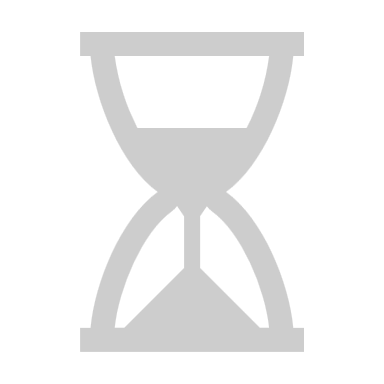 2040 r.
2020 r.
58
37
2020
2020
59
46
62
53
64
38
50
29
55
34
Odpowiadający: wszyscy badani, 2020: n=1015, 2018: n=1010, 2014: n=1000, 2013: n=1000, 2012: n=1000, 2011: n=1004.
Dane w %
[Speaker Notes: Obecny system gospodarowania odpadami w Polsce ocenia bardzo dobrze lub raczej dobrze 37% respondentów. Jest to spadek o 9 p.p. w porównaniu do poprzedniej fali badania. Najwięcej spośród wszystkich fal oceniło, że obecny system jest zdecydowanie zły (16%).
Zdecydowanie więcej respondentów optymistycznie patrzy w przyszłość, bowiem 58% oceniło, że będzie zdecydowanie lepiej lub raczej lepiej.]
Ocena systemu gospodarowania odpadami w Polsce
Gospodarowanie odpadami
P15. Proszę powiedzieć, jak ocenia Pan(i) OBECNY system gospodarowania odpadami w Polsce?
Pytanie jednokrotnego wyboru.
P16. A jak Pan(i) uważa, jak będzie za 20 lat z gospodarką odpadami w Polsce?
Pytanie jednokrotnego wyboru.
2040 r.
2020 r.
58
37
2020
2020
57
46
61
39
59
38
36
53
59
32
Odpowiadający: wszyscy badani, 2020: n=1015. Ze względu na wiek: 15-24 lata n=28, 25-34 lata n=133, 35-44 lata n=241, 45-59 lat n=283, 60 lat i więcej n=273.
Dane w %
[Speaker Notes: Wraz ze wzrostem wieku badanych maleje odsetek pozytywnych ocen obecnego systemu gospodarowania w Polsce.
Biorąc pod uwagę perspektywę 20 lat odpowiedzi respondentów ze względu na wiek różnią się nieznacznie. Jedynie osoby z przedziału 45-59 lat częściej wskazywały, że gospodarka odpadami nie ulegnie zmianie.]
Ocena systemu gospodarowania odpadami w Polsce
Gospodarowanie odpadami
P15. Proszę powiedzieć, jak ocenia Pan(i) OBECNY system gospodarowania odpadami w Polsce?
Pytanie jednokrotnego wyboru.
P16. A jak Pan(i) uważa, jak będzie za 20 lat z gospodarką odpadami w Polsce?
Pytanie jednokrotnego wyboru.
2040 r.
2020 r.
58
37
2020
2020
38
60
28
55
65
46
49
37
Odpowiadający: wszyscy badani, 2020: n=1015. Ze względu na sytuację zawodową: pracujący n=678, emeryt, rencista n=281, niepracujący n=72.
Dane w %
[Speaker Notes: Emeryci i renciści częściej wskazują na negatywne oceny niż badani o innych statusach zawodowych. Za to najlepiej obecny system gospodarowania oceniają uczniowie i studenci. 
W perspektywie kolejnych 20 lat to uczniowie i studenci są zdania, że system gospodarowania poprawi się. Najbardziej pesymistycznie patrzą w przyszłość niepracujący.]
Omówienie wyników
Gospodarowanie odpadami
Brak różnic w sposobie gospodarowania odpadami. Natomiast jeśli chodzi o segregację poszczególnych śmieci, to kobiety częściej oddzielają leki od reszty. Mężczyźni istotnie lepiej oceniają obecny system gospodarowania odpadami w Polsce.
PŁEĆ
Wiek nie różnicuje sposobu gospodarowania odpadami. Osoby w wieku 15-24 oraz 45-59 lat częściej, niż osoby w wieku 25-34 lat, oddzielają makulaturę do reszty śmieci. Natomiast osoby najstarsze (60 lat i więcej) oddzielają świetlówki oraz metali puszki. Najmłodsi (15-24 lat) lepiej oceniają obecny stan gospodarowania odpadami w Polsce niż pozostałe grupy wiekowe.
WIEK
Mieszkańcy wsi najczęściej deklarują regularne segregowanie śmieci. Wśród powodów niesegregowania śmieci mieszkańcy miast do 20 tys., częściej mówili o tym, że brakuje praktycznych informacji dotyczących sortowania śmieci. Mieszkańcy dużych miast powyżej 500 tys., częściej niż mieszkańcy pozostałych miast, oddzielają makulaturę od reszty śmieci.
MIEJSCOWOŚĆ
Wykształcenie nie różnicuje sposobu gospodarowania odpadami. Osoby wyższym wykształceniem częściej oddzielają makulaturę i świetlówki. Osoby ze średnim i wyższym lepiej oceniają przyszłość gospodarowania odpadami w Polsce za 20 lat.
WYKSZTAŁCENIE
Dochody gospodarstwa domowego nie różnicują sposobu gospodarowania odpadami. Grupa osób z dochodami powyżej 2500 zł na 1 członka rodziny częściej oddziela od reszty śmieci: leki, zużyty sprzęt RTV/AGD, baterie i świetlówki.
DOCHÓD
Omówienie wyników
Gospodarowanie odpadami
Śmieci są regularnie segregowane aż przez 96% mieszkańców Polski, co jest zdecydowanie najwyższym odsetkiem na przestrzeni wszystkich edycji badania. Uzyskany wynik najprawdopodobniej wynika z nowelizacji ustawy, która wprowadziła prawny obowiązek segregacji odpadów dla wszystkich. 
Osoby, które nie segregują śmieci, uważają, że w okolicy brakuje odpowiednich pojemników (33%) oraz że w domu nie mają miejsca na segregowanie odpadów (31%). 
Najczęściej segregowanymi od reszty odpadów są: plastik (2020 r.: 97% vs 2018: 82%), papier (2020 r.: 91% vs 2018 r.: 70%), szkło (2020 r.: 90% vs 2018 r.: 81%) oraz odpady organiczne (2020 r.: 79% vs 2018 r.: 50%). Wymienione kategorie uzyskały wzrost odsetków w porównaniu do poprzednich edycji badania.
Ponad jedna trzecia (37%) respondentów dobrze ocenia obecny system gospodarowania odpadami w Polsce, jednakże odsetek ten zmniejszył się o 9 p.p. w odniesieniu do 2018 r. Warto zauważyć, że badani pozytywnie patrzą w przyszłość, ponieważ prawie sześciu na dziesięciu (58%) badanych uważa, że w ciągu najbliższych 20 lat gospodarowanie odpadami ulegnie poprawie. W tym przypadku wyniki rozkładają się podobnie jak w latach 2013-2018.

Wyniki zostały porównane tylko tam, gdzie istniała taka możliwość (zmiana techniki badania z CAPI na CATI).
ZMIANY KLIMATU
Tematyka rozdziału
Największe wyzwania dla Polski 
a problemy środowiska naturalnego
W rozdziale zostaną poruszone następujące zagadnienia:

Jak oceniana jest ważność problemu zmian klimatycznych?

Kto odpowiada za minimalizację skutków zmian klimatu?

Jakie są opinie na temat redukcji gazów cieplarnianych?

Czy zauważane są działania informacyjne i edukacyjne gmin w zakresie prawidłowej ekologii i zmian klimatu?
Środowisko naturalne i jego ochrona
Jakość powietrza
Gospodarowanie odpadami
Zmiany klimatu
Indywidualne działania i zachowania wspierające ochronę środowiska
Ocena ważności zmian klimatycznych
Zmiany klimatu
P18. Jak ważnym problemem są, Pana(i) zdaniem, zmiany klimatu?
Pytanie jednokrotnego wyboru.
94
2020
91
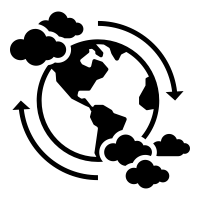 86
87
87
Odpowiadający: wszyscy badani, 2020: n=1015, 2018: n=1010, 2014: n=1000, 2013: n=1000, 2012: n=1000.
Dane w %
[Speaker Notes: 94% badanych uważa zmiany klimatu za ważny albo bardzo ważny problem. Jest to najwięcej wskazań spośród wszystkich fal badania.]
Ocena ważności zmian klimatycznych
Zmiany klimatu
P18. Jak ważnym problemem są, Pana(i) zdaniem, zmiany klimatu?
Pytanie jednokrotnego wyboru.
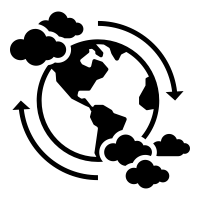 94
2020
Wiek
Sytuacja zawodowa
96
93
89
95
94
98
94
95
*Kategoria wiekowa 15-24 ma niską liczebność, dane mają charakter jakościowy.
Dane w %
Odpowiadający: wszyscy badani, n=1015. Ze względu na wiek: 15-24 lata n=28, 25-34 lata n=133, 35-44 lata n=241, 45-59 lat n=283, 60 lat i więcej n=273. Ze względu na sytuację zawodową: pracujący n=678, emeryt, rencista n=281, niepracujący n=72.
[Speaker Notes: Biorąc pod uwagę wiek badanych można zaobserwować, że najmłodsza grupa badanych najczęściej wskazuje na ważność problemu zmian klimatu. Najmniej zainteresowani tym problemem są osoby z przedziału wiekowego 25-34 lata (8% odpowiedzi „raczej nieważny” oraz 3% „w ogóle nieważny”).
Ze względu na sytuację zawodową najczęściej respondenci, którzy nie pracują uważają ważny problem jakim są zmiany klimatu (98% wskazań).]
Minimalizacja skutków zmian klimatu
Zmiany klimatu
P19. Kto powinien podejmować działania na rzecz minimalizacji niekorzystnych skutków zmian klimatu? Proszę wybrać do dwóch odpowiedzi.
Pytanie wielokrotnego wyboru.
TOP3
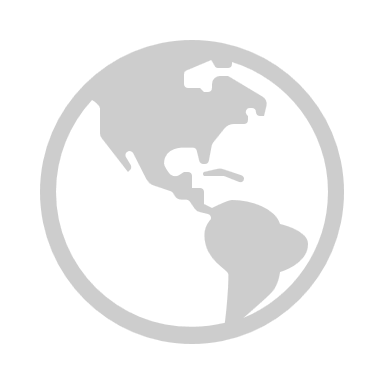 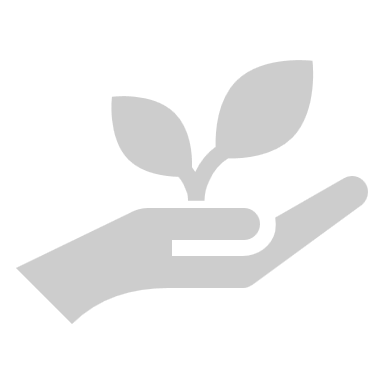 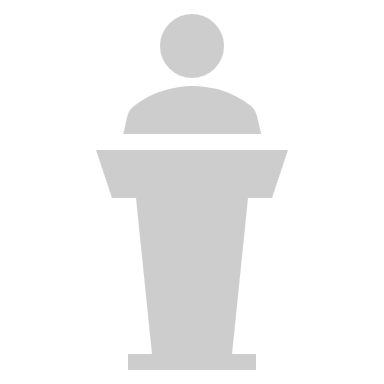 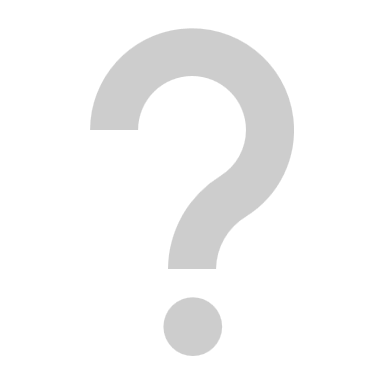 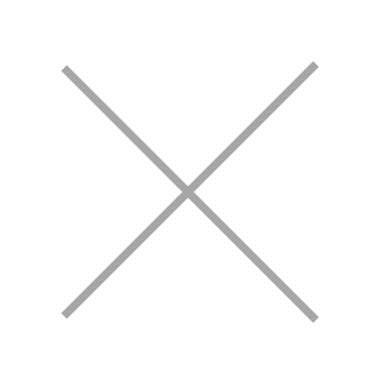 Odpowiadający: wszyscy badani, 2020: n=1015.
[Speaker Notes: Władze centralne oraz rządz są odpowiedzialne według badanych za działania na rzecz minimalizacji niekorzystnych skutków zmian klimatu (62% wskazań). Następnie respondenci wskazują na siebie samych (52%) oraz na władze samorządowe i wojewódzkie (28%).]
Minimalizacja skutków zmian klimatu
Zmiany klimatu
P19. Kto powinien podejmować działania na rzecz minimalizacji niekorzystnych skutków zmian klimatu? Proszę wybrać do dwóch odpowiedzi.
Pytanie wielokrotnego wyboru.
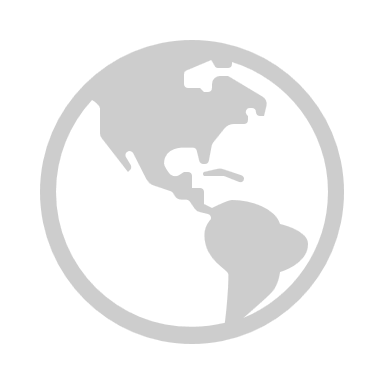 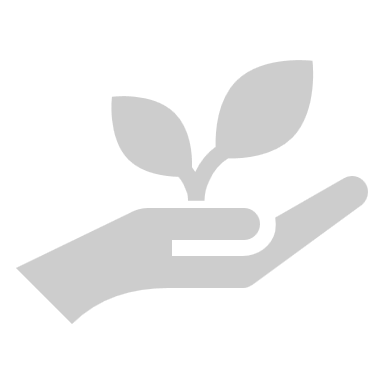 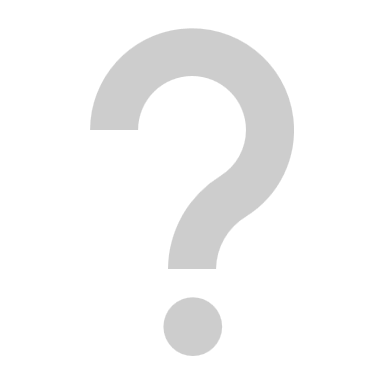 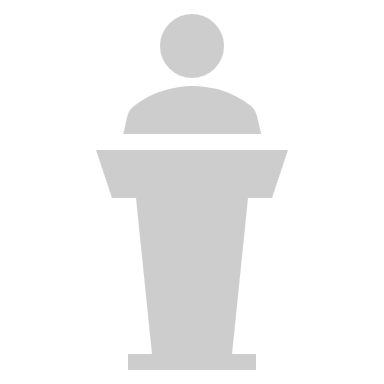 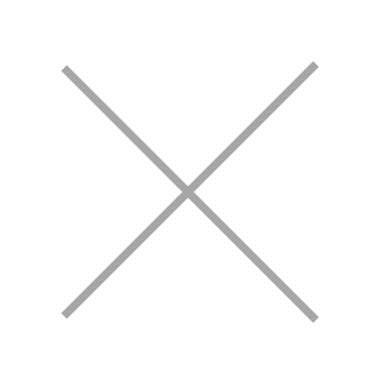 Odpowiadający: wszyscy badani, 2020: n=1015, 2018: n=1010, 2014: n=1000, 2013: n=1000, 2012: n=1000.
Dane w %
[Speaker Notes: Z perspektywy wszystkich fal badania największy przyrost wskazań uzyskały władze centralne oraz rząd (z 36% w 2018 r. do 61% w 2020r.) i jednocześnie jest to najczęściej wybierana odpowiedź spośród wszystkich fal badania. Nieco częściej niż w przypadku pozostałych okresów była podkreślana rola każdego z nas (52% wskazań w obecnej fali vs 40% w 2018 r.) oraz instytucji międzynarodowych (22% w 2020 r. vs 17% w 2018 r.) w podejmowaniu działań na rzecz minimalizacji niekorzystnych skutków zmian klimatu. Rzadziej wskazywano na władze samorządowe i wojewódzkie (28% vs 31%), pozarządowe organizacje ekologiczne (9% vs 15%), przedsiębiorców (7% vs 18%) oraz partie polityczne (3% vs 6%), od których respondenci jednocześnie najmniej oczekują działań na rzecz minimalizacji skutków zmian klimatu.]
Minimalizacja skutków zmian klimatu
Zmiany klimatu
P19. Kto powinien podejmować działania na rzecz minimalizacji niekorzystnych skutków zmian klimatu? Proszę wybrać do dwóch odpowiedzi.
Pytanie wielokrotnego wyboru.
Podstawowe, gimnazjalne*
Zasadnicze zawodowe
Średnie
Ogółem
Wyższe
*Wykształcenie podst.+gim. ma niską liczebność, dane mają charakter jakościowy.
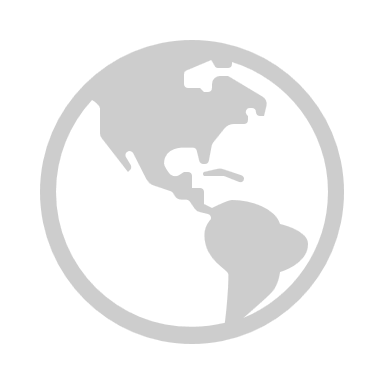 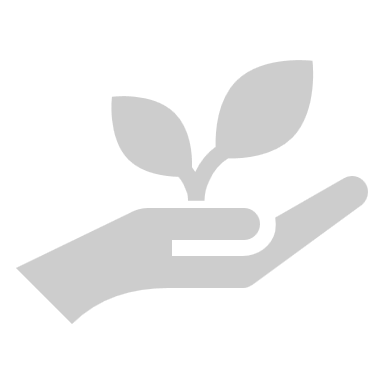 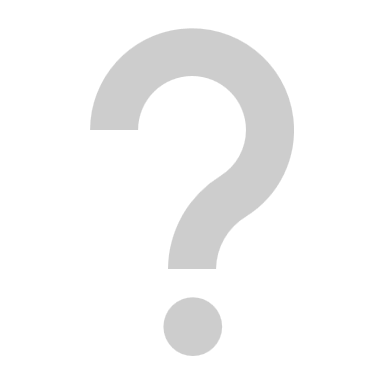 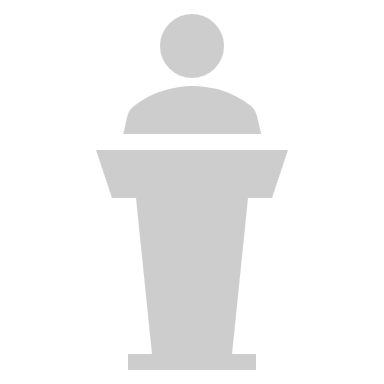 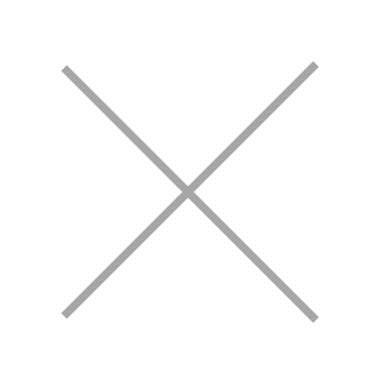 Odpowiadający: wszyscy badani, n=1015., ze względu na wykształcenie: podstawowe, gimnazjalne n=21, zasadnicze zawodowe n=102, średnie n=355, wyższe n=536.
Dane w %
[Speaker Notes: Jeżeli weźmiemy pod uwagę wykształcenie respondentów to zauważymy, że rola władz centralnych oraz rządu jest ważniejsza dla osób ze średnim oraz wyższym wykształceniem. Dla osób z zasadniczym zawodowym poziomem wykształcenia liczy się najbardziej rola każdego z nas (52%). Podobnie jest dla osób z wykształceniem podstawowym i gimnazjalnym (69% wskazań).]
Minimalizacja skutków zmian klimatu
Zmiany klimatu
P19. Kto powinien podejmować działania na rzecz minimalizacji niekorzystnych skutków zmian klimatu? Proszę wybrać do dwóch odpowiedzi.
Pytanie wielokrotnego wyboru.
15-24 lata*
25-34 lata
35-44 lat
45-59 lat
60 i więcej lat
Ogółem
*Kategoria wiekowa 15-24 ma niską liczebność, dane mają charakter jakościowy.
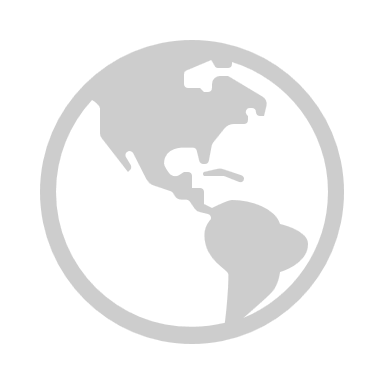 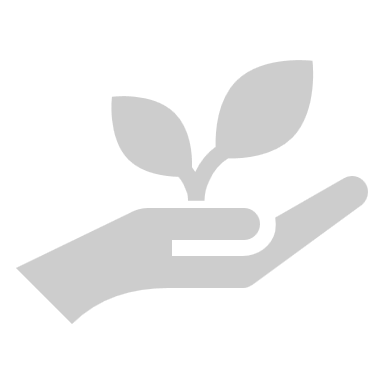 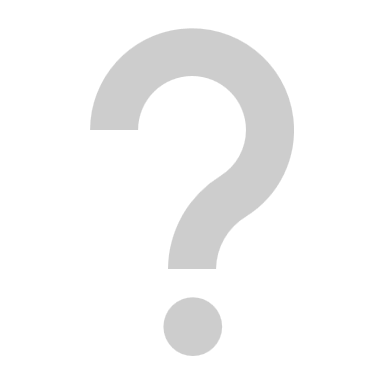 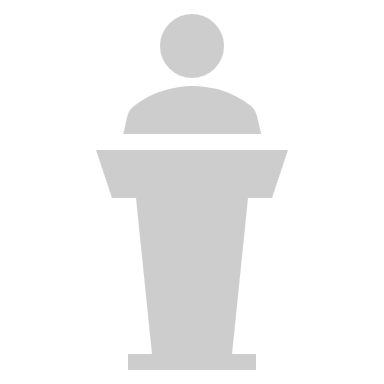 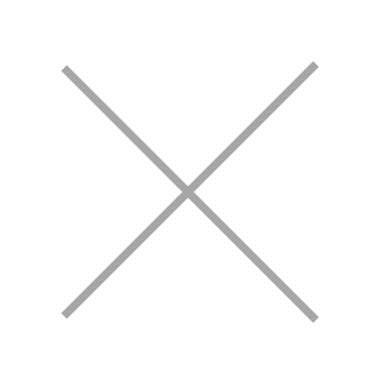 Odpowiadający: wszyscy badani, n=1015. Ze względu na wiek: 15-24 lata n=28, 25-34 lata n=133, 35-44 lata n=241, 45-59 lat n=283, 60 lat i więcej n=273
Dane w %
[Speaker Notes: Rozpatrując działania na rzecz minimalizacji skutków zmian klimatu pod względem wieku badanych można zauważyć, że najmłodsi respondenci są zdania, że to głównie władze centralne i rząd powinny odpowiadać za takiego rodzaju działania. Przekonanie, że każdy z nas jest odpowiedzialny za te działania jest popularniejsze wśród respondentów w wieku 35 lat i więcej. W przypadku przedsiębiorców i partii politycznych nieco częściej wskazywali je najmłodsi badani, z kolei rzadziej niż pozostałe grupy wskazują na instytucje międzynarodowe.]
Polska a emisja gazów cieplarnianych
Zmiany klimatu
P20. Proszę powiedzieć, czy Polska powinna redukować emisję gazów cieplarnianych?
Pytanie jednokrotnego wyboru.
2020
2020
Odpowiadający: wszyscy badani, 2020: n=1015, 2018: n=1010, 2014: n=1000, 2013: n=1000, 2012: n=1000.
Dane w %
[Speaker Notes: Ponad połowa mieszkańców Polski uważa, że ich kraj powinien jak najszybciej zacząć redukować emisję gazów cieplarnianych (58%). Natomiast ponad 35% uważa, że powinna zrobić to w bliskiej lub dalszej przyszłości. Tylko 3% badanych uważa, że wcale nie powinna się tym zajmować. 
W porównaniu do wcześniejszych fal badania coraz więcej osób uważa, że jest to problem, którym trzeba się zająć - 94% pozytywnych odpowiedzi w 2020 r. vs 79% w 2018 r.]
Polska a emisja gazów cieplarnianych
Zmiany klimatu
P20.1 Dlaczego uważa Pan(i), że Polska powinna redukować emisję gazów cieplarnianych?
Pytanie jednokrotnego wyboru.
Osoby, które uważają, 
że Polska powinna redukować emisję gazów cieplarnianych
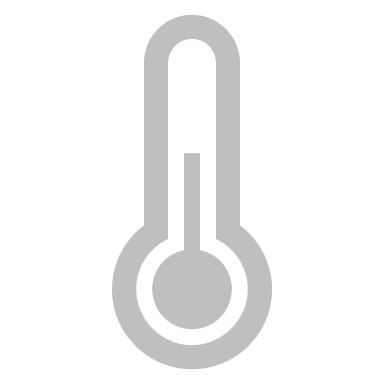 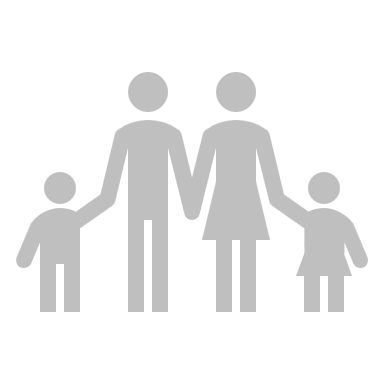 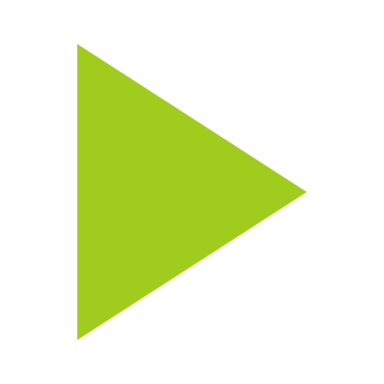 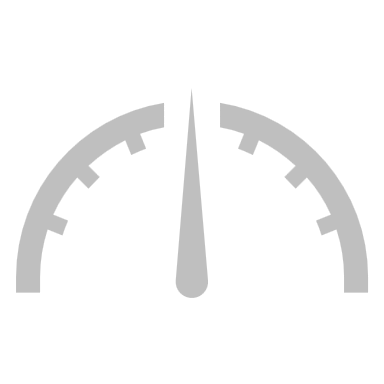 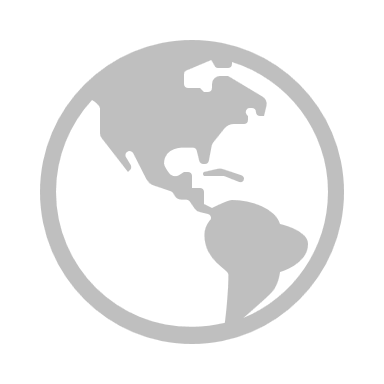 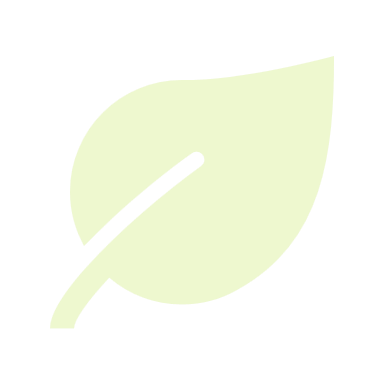 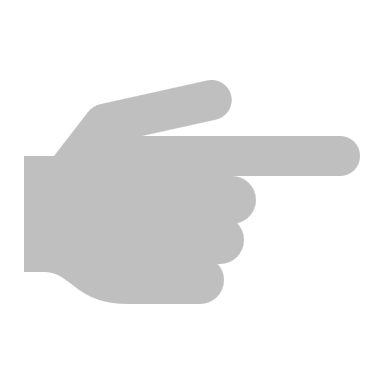 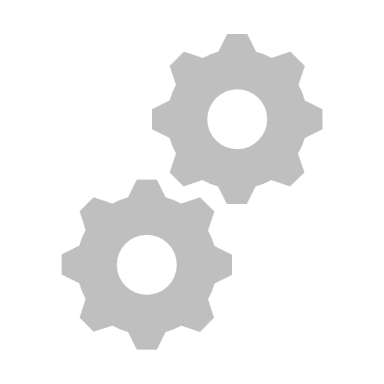 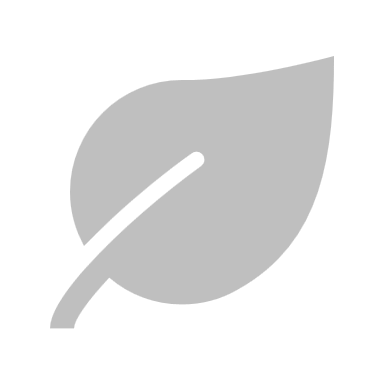 * powody dodane w 2020 r.
Odpowiadający: badani, którzy uważają, że Polska powinna redukować emisję gazów cieplarnianych, 2020 n=958, 2018: n=803, 2014: n=742, 2013: n=846.
[Speaker Notes: Osoby, które chcą redukcji emisji gazów cieplarnianych przez Polskę argumentują swoją decyzję głównie szkodliwym wpływem takich gazów na środowisko (47% wskazań). Często wskazywanymi powodami są także szkodliwe skutki dla zdrowia ludzkiego (13%) oraz zmiany zachodzące w klimacie (10%).]
Polska a emisja gazów cieplarnianych
Zmiany klimatu
P20.1 Dlaczego uważa Pan(i), że Polska powinna redukować emisję gazów cieplarnianych?
Pytanie jednokrotnego wyboru.
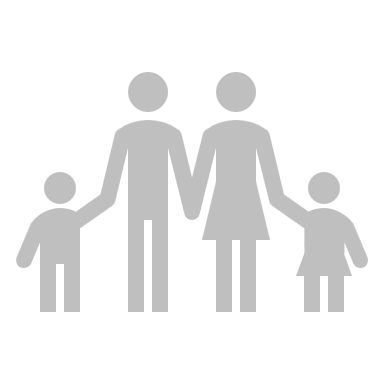 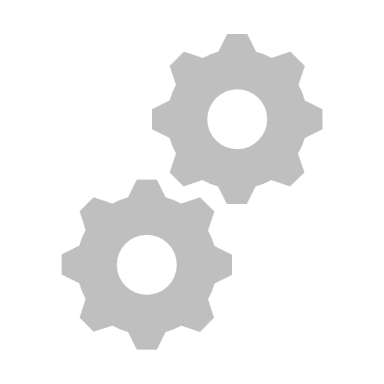 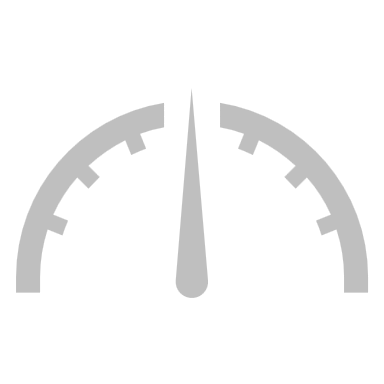 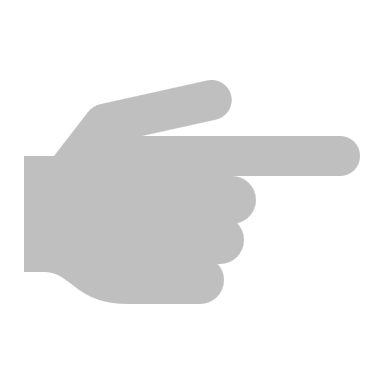 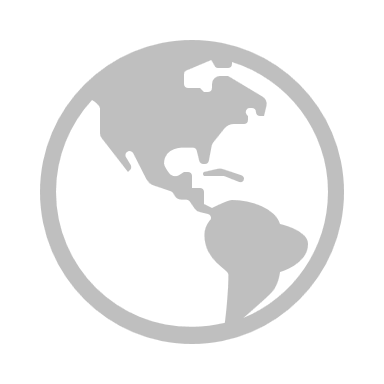 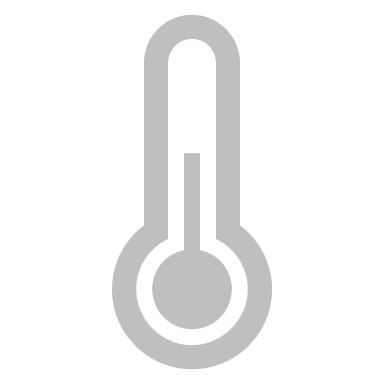 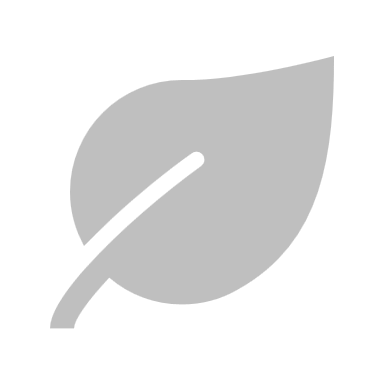 * powody dodane w 2020 r.
Odpowiadający: badani, którzy uważają, że Polska powinna redukować emisję gazów cieplarnianych, 2020 n=958, 2018: n=803, 2014: n=742, 2013: n=846.
Dane w %
[Speaker Notes: Szkodliwe skutki dla środowiska to powód, który uzyskał największy wzrost wskazań od poprzedniej fali badania (29% w 2018r. vs 47% w 2020r.). Pozostałe powody respondenci wskazywali rzadziej niż w poprzednich edycjach badania. Największy spadek wskazań zanotowała troska o przyszłe pokolenia - ten powód uzyskał obecnie 8% wskazań w porównaniu do 36% w 2018 r.]
Polska a emisja gazów cieplarnianych
Zmiany klimatu
P20.1 Dlaczego uważa Pan(i), że Polska powinna redukować emisję gazów cieplarnianych?
Pytanie jednokrotnego wyboru.
15-24 lata*
25-34 lata
35-44 lat
45-59 lat
60 i więcej lat
Ogółem
*Kategoria wiekowa 15-24 ma niską liczebność, dane mają charakter jakościowy.
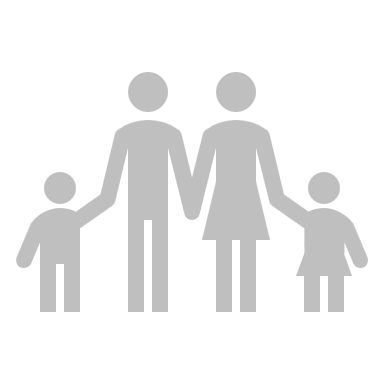 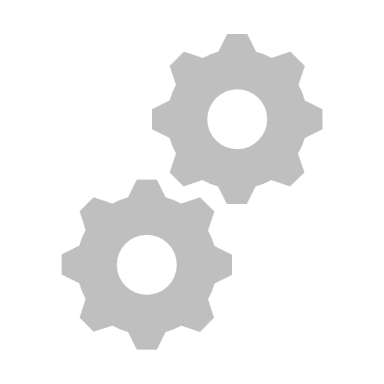 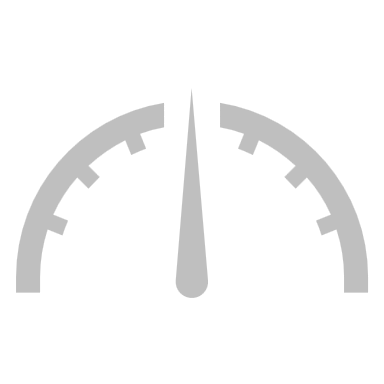 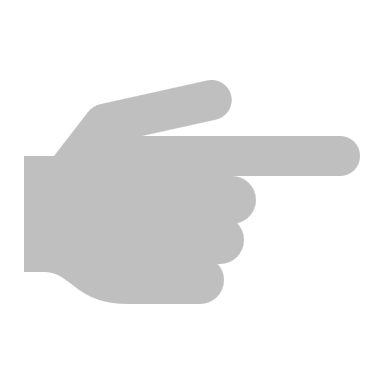 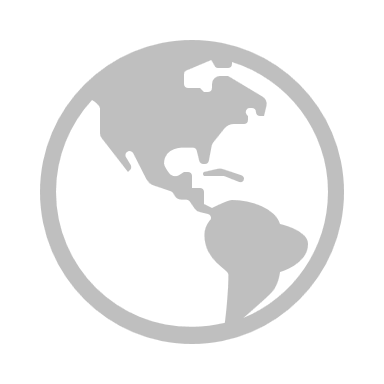 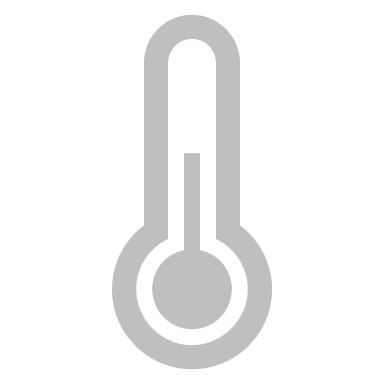 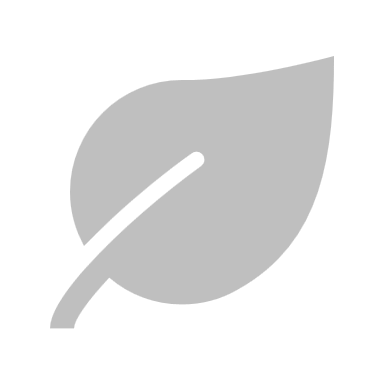 * powody dodane w 2020 r.
Dane w %
Odpowiadający: badani, którzy uważają, że Polska powinna redukować emisję gazów cieplarnianych, 2020 n=958. Ze względu na wiek: 15-24 lata n=28, 25-34 lata n=133, 35-44 lata n=241, 45-59 lat n=283, 60 lat i więcej n=273.
[Speaker Notes: Biorąc pod uwagę wiek badanych szkodliwe skutki dla środowiska częściej wskazywały osoby z przedziału wiekowego od 25 do 44 lat (51% vs 46% 15-24 lata, 41% 45-59 lat, 45% 60 i więcej). Szkodliwe skutki dla zdrowia są ważniejszym powodem do redukcji emisji gazów cieplarnianych dla osób starszych (60 i więcej lat – 16%). Podobną liczbę wskazań w tej grupie wiekowej odnotowano przy zmianach zachodzących w klimacie.]
Polska a emisja gazów cieplarnianych
Zmiany klimatu
P20.2 Dlaczego uważa Pan(i), że Polska NIE powinna redukować emisji gazów cieplarnianych?
Pytanie jednokrotnego wyboru.
Inne n=13„żeby to miało sens, to musieliby wszyscy razem iść jednym tropem, a widząc inne państwa , USA, Chiny, Indie, to wszyscy albo nikt”
„wymysł rządu światowego, w celu wykluczenia emisji ocieplenia”
„cały czas jest to na równym poziomie, większość fabryk i kopalni już nie funkcjonuje”
„mamy najwięcej lasów, wiec jest to pochłaniane”
„bo uważam, że wielu ludzi nie stać na to”
Osoby, które uważają, 
że Polska NIE powinna redukować emisji gazów cieplarnianych
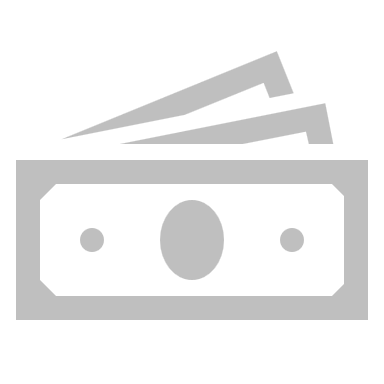 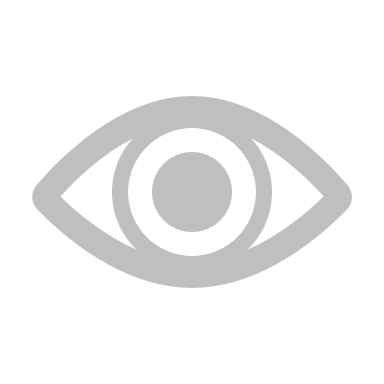 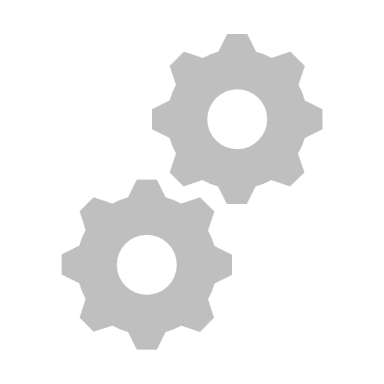 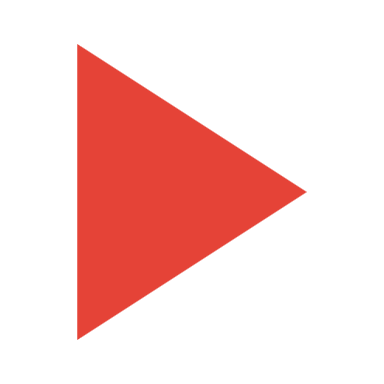 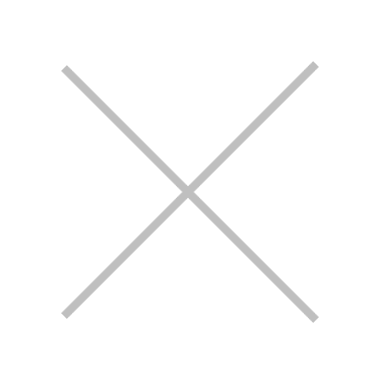 Odpowiadający: badani, którzy uważają, że Polska nie powinna redukować emisji gazów cieplarnianych, 2020 n=35, 2018: n=73, 2014: n=91, 2013: n=47.
Dane w %
[Speaker Notes: Wśród osób, które uważają, że Polska nie powinna redukować emisji gazów cieplarnianych najczęściej jest to spowodowane porównaniem do innych państw, gdzie emisja gazów jest większa (31%). Kolejnym powodem są zbyt wysokie koszty takiego działania (16%) oraz brak odczuwania skutków szkodliwej emisji przez badanych (9%). 
W porównaniu do poprzednich fal badania wzrosło przekonanie, że emisja gazów cieplarnianych w Polsce nie jest duża w porównaniu do innych państw (różnica 25 p.p. w porównaniu do 2018r.). Z fali na falę badania maleje przekonanie, że powodem jest zbyt wysoki koszt ograniczania szkodliwych gazów cieplarnianych (31% w 2013r., 27% 2014r., 21% 2018r. vs 16% w 2020r.), a także całkowicie zniknęło przekonanie, że korzyści związane z redukcją nie są zauważalne (15% w 2013r. i 2014r., 13% w 2018r. vs 0% w 2020%).]
Zauważalność działań
Gospodarowanie odpadami
P17. Czy w ciągu ostatniego roku zauważył(a) Pan(i) prowadzone działania informacyjne i edukacyjne w zakresie ekologii i zmian klimatu?
Pytanie jednokrotnego wyboru.
2020
Wykształcenie
Dochód
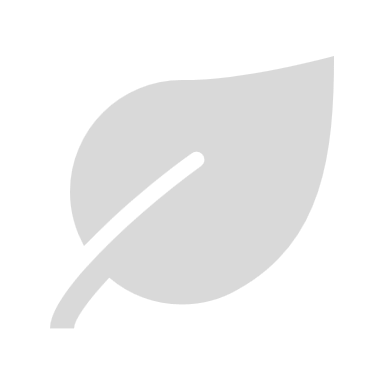 Brak możliwości porównania pytania do wcześniejszych fal badania z powodu zmiany techniki badawczej w 2020 r.
Dane w %
*Wykształcenie podst.+gim. ma niską liczebność, dane mają charakter jakościowy.
Odpowiadający: wszyscy badani, 2020: n=1015. Ze względu na region: północny n=231, wschodni n=150, północno-zachodni n=127, południowo-zachodni n=98, centralny n=207, południowy n=145. Ze względu na wykształcenie: podstawowe, gimnazjalne n=21, zasadnicze zawodowe n=102, średnie n=355, wyższe n=536.
[Speaker Notes: W ciągu ostatniego roku ponad 65% badanych zauważyło jakiekolwiek działania informacyjne czy edukacyjne prowadzone na rzecz ekologii i zmian klimatu. Częściej są to osoby z wyższym dochodem (72%) oraz z wyższym wykształceniem (71%).]
Omówienie wyników
Zmiany klimatu
Kobiety częściej uważają zmiany klimatu za ważny problem. Również kobiety częściej niż mężczyźni uważają, że działania na rzecz minimalizacji niekorzystnych skutków zmian klimatu powinien podejmować każdy z nas oraz pozarządowe organizacje ekologiczne. Mężczyźni są zdania, że Polska powinna zając się redukcją gazów cieplarnianych w dalszej przyszłości, albow ogóle nie powinna ich redukować. W opinii kobiet Polska powinna redukować gazy cieplarniane ze względu na zmiany zachodzące w klimacie, a mężczyźni częściej wskazywali na zbyt wysoki wskaźnik emisji.
PŁEĆ
Zmiany klimatu to mniej ważny problem dla osób w wieku 25-34 lata. Najmłodsze osoby w wieku 15-24 lata częściej, niż osoby starsze w wieku 45-59 oraz 60 lat i więcej, są zdania, że działania na rzecz minimalizacji skutków zmian klimatu powinny podejmować partie polityczne i przedsiębiorcy. Grupa osób w wieku 25-34 lata najczęściej jest zdania, że Polska nie powinna redukować gazów cieplarnianych. Również ta sama grupa osób częściej, niż osoby najstarsze, uważa, że redukcja gazów powinna nastąpić, aby dać przykład innym państwom.
WIEK
Wielkość miejscowości nie różnicuje postrzegania problemu zmian klimatu. Mieszkańcy miast częściej wyrażają opinię, że Polska powinna już teraz redukować emisje gazów cieplarnianych. Mieszkańcy miast częściej, niż wszyscy pozostali, uważają, że Polska powinna redukować emisję gazów cieplarnianych, żeby dać przykład innym państwom.
MIEJSCOWOŚĆ
Wykształcenie nie różnicuje postrzegania problemu zmian klimatu. Osoby z wyższym wykształcenie częściej, niż pozostali, są zdania, że działania na rzecz minimalizacji niekorzystnych skutków zmian klimatu powinien podejmować rząd – władze centralne. Osoby z wykształceniem średnim i zasadniczym zawodowym częściej uważają, że Polska powinna redukować emisję gazów cieplarnianych w niedalekiej przyszłości, a osoby z wyższym wykształceniem częściej są zdania, że jak najszybciej.
WYKSZTAŁCENIE
Dochody gospodarstwa domowego nie różnicują postrzegania problemu zmian klimatu. Osoby z dochodami powyżej 2500 zł na 1 członka rodziny częściej, niż osoby z dochodami poniżej 1500 zł, twierdzą, że działania na rzecz minimalizacji niekorzystnych skutków zmian klimatu powinien podejmować rząd oraz przedsiębiorcy. Grupa osób z dochodami poniżej 1500 zł rzadziej, niż pozostali, jest zdania, że Polska powinna jak najszybciej zając się redukcją emisji gazów cieplarnianych.
DOCHÓD
Omówienie wyników
Zmiany klimatu
Podsumowanie: Zmiany klimatu

Zmiany klimatu to ważny problem dla 94% badanych. Warto zauważyć, że w porównaniu do poprzedniej edycji badania wzrósł odsetek osób uważających ten problem za bardzo ważny (2020: 68% vs 2018: 39%).
W opinii respondentów działania na rzecz minimalizacji niekorzystnych skutków zmian klimatu powinien podejmować przede wszystkim rząd, władze centralne (62%), każdy z nas (52%) oraz władze samorządowe i wojewódzkie (28%).W odniesieniu do 2018 r. największy wzrost (o 25 p.p.) odnotował rząd, władze centralne (2020: 61% vs 2018: 36%).
Ponad połowa badanych (58%) jest zdania, że Polska powinna już teraz redukować emisję gazów cieplarnianych. Ogółem za redukcją gazów, niezależnie od czasu, opowiedziało się 94% mieszkańców Polski, czyli o 15 p.p. więcej niż w 2018 r.
Osoby, które są za redukcją gazów, najczęściej uzasadniają swoją opinię tym, że są one szkodliwe dla środowiska (47%). Zwracają uwagę również na szkodliwe skutki dla zdrowia ludzkiego (13%), a co dziesiąty badany wskazał na zmiany zachodzące w klimacie. 
Wśród powodów braku chęci redukcji gazów cieplarnianych najczęściej pojawiało się, że w porównaniu do innych Państw emisja w Polsce nie jest duża (31%) oraz zbyt wysokie koszty z tym związanie (16%).
Dwie trzecie badanych w ciągu ostatniego roku zauważyło prowadzone działania informacyjne i edukacyjne w zakresie ekologii i zmian klimatu. 

Wyniki zostały porównane tylko tam, gdzie istniała taka możliwość (zmiana techniki badania z CAPI na CATI).
INDYWIDUALNE DZIAŁANIA I ZACHOWANIA WSPIERAJĄCE OCHRONĘ ŚRODOWISKA
Tematyka rozdziału
Największe wyzwania dla Polski 
a problemy środowiska naturalnego
W rozdziale zostaną poruszone następujące zagadnienia:

Czy w polskich domach marnuje się żywność?

Czy zwraca się uwagę na ograniczanie zużycia wody?

Jakie działania podejmowane są w związku z oszczędzaniem energii?

Czy planuje się działania zwiększające efektywność energetyczną i umożliwiające zmniejszenie rachunków za energię?

Jaka jest gotowość do ponoszenia kosztów związanych z ochroną środowiska np. płacenia więcej za produkty/ usługi bardziej ekologiczne?
Środowisko naturalne i jego ochrona
Jakość powietrza
Gospodarowanie odpadami
Zmiany klimatu
Indywidualne działania i zachowania wspierające ochronę środowiska
Ocena stwierdzeń
Indywidualne działania i zachowania wspierające ochronę środowiska
P21. Proszę ustosunkować się do poniższych stwierdzeń:
Pytanie jednokrotnego wyboru.
93
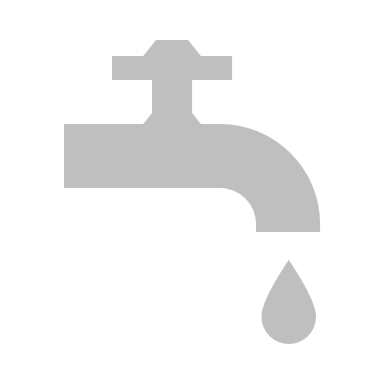 82
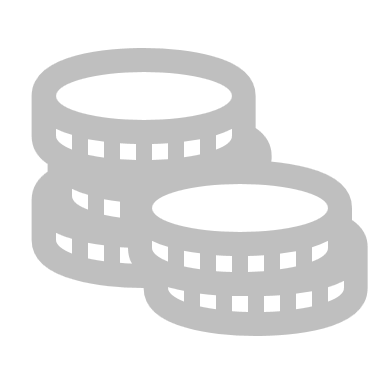 21
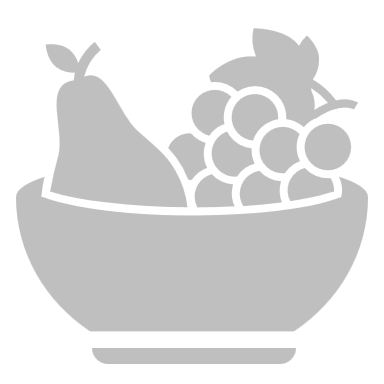 51
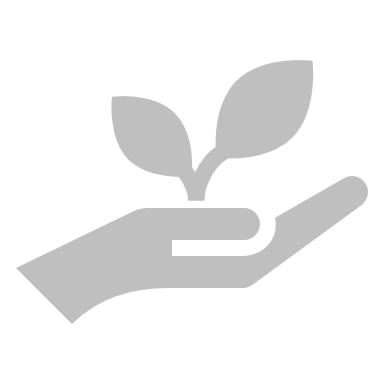 61
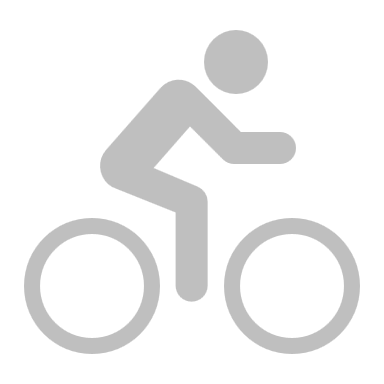 Odpowiadający: wszyscy badani, n=1015.
Dane w %
[Speaker Notes: Wszystkie badane stwierdzenia odnośnie zachowań proekologicznych badanych otrzymały ponad połowę wskazań pozytywnych. 
Respondenci najczęściej zwracają uwagę na ograniczanie zużycia wody (93% pozytywnych odpowiedzi). Następnie wybierają rozwiązania ekologiczne nawet jeśli wiąże się to z większym kosztem (82%), wybierają komunikację miejską lub rower zamiast samochodu, gdy jest to możliwe (61%), a także biorą udział w kampaniach i akcjach proekologicznych (51%).
Ponad 75% badanych czuje, że nie marnuje żywności w swoim domu.]
Ocena stwierdzeń
Indywidualne działania i zachowania wspierające ochronę środowiska
P21. Proszę ustosunkować się do poniższych stwierdzeń:
Pytanie jednokrotnego wyboru.
Wybieram rozwiązania ekologiczne, nawet wtedy, gdy oznacza to dodatkowy koszt
Gdy tylko mogę, zamiast z samochodu, korzystam z komunikacji miejskiej lub roweru
Zwracam uwagę na ograniczenie zużycia wody
Odpowiadający: wszyscy badani, 2020: n=1015, 2018: n=1010, 2014: n=1000, 2013: n=1000, 2012: n=1000.
Dane w %
[Speaker Notes: Mieszkańcy Polski częściej zgadzają się ze stwierdzeniem, że zwracają uwagę na ograniczenie zużycia wody w porównaniu do wcześniejszych fal badania. W 2020r. jest to 93% pozytywnych wskazań, natomiast w 2018r. odnotowano 71% takich odpowiedzi. Podobnie jest w przypadku aspektu komunikacyjnego. Już ponad 60% osób pozytywnie podchodzi do zmiany samochodu na bardziej ekologiczny transport – komunikację miejską lub rower (w 2018r. było to 49%)
Zdecydowanie częściej decydują się również na rozwiązania ekologiczne, nawet w przypadku gdy niesie to ze sobą dodatkowe koszty (zanotowano największy wzrost wskazań spośród wszystkich badanych aspektów – w 2020r. 82% wskazań natomiast w 2018r. było to 32%).]
Ocena stwierdzeń
Indywidualne działania i zachowania wspierające ochronę środowiska
P21. Proszę ustosunkować się do poniższych stwierdzeń:
Pytanie jednokrotnego wyboru.
Mam poczucie, że w moim domu marnuje się żywność
Biorę udział w kampaniach i akcjach proekologicznych
Odpowiadający: wszyscy badani, 2020: n=1015, 2018: n=1010, 2014: n=1000, 2013: n=1000, 2012: n=1000.
Dane w %
[Speaker Notes: Respondenci częściej negatywnie podchodzą do aspektu marnowania żywności w ich domach – już tylko 21% jest innego zdania (w porównaniu do poprzedniej fali badania jest to różnica 8 p.p.). 
Kampanie i akcje proekologiczne mają coraz więcej uczestników, bowiem już 51% mieszkańców Polski bierze w takich projektach udział (wzrost o 26 p.p. do fali z 2018r.)]
Ocena stwierdzeń
Indywidualne działania i zachowania wspierające ochronę środowiska
P21. Proszę ustosunkować się do poniższych stwierdzeń:
Pytanie jednokrotnego wyboru.
WIEK
60 i więcej lat
45-59 lata
15-24 lata
25-34 lata
35-44 lata
Odpowiadający: wszyscy badani, n=1015.. Ze względu na wiek: 15-24 lat n=30, 25-34 lat n=148, 35-44 lat n=252, 45-59 lat n=296, 60 i więcej lat n=289
Dane w %
[Speaker Notes: Na zużycie wody najczęściej zwracają uwagę osoby z najstarszego przedziału wiekowego oraz z przedziału 35-44 lata (po 97% pozytywnych wskazań).
W przypadku wyboru rozwiązań ekologicznych najrzadziej dzieje się to w przypadku najmłodszych osób (15-24 lata - 67% pozytywnych wskazań).
Najstarsza grupa badanych najrzadziej ma poczucie, że w ich domu marnuje się żywność – 87% wskazań negatywnych.
Osoby z najmłodszego przedziału wiekowego oraz z przedziału 45-59 lat najczęściej biorą udział w kampaniach i akcjach proekologicznych (po 57% wskazań).
Komunikację miejską bądź rower wybierają częściej osoby mające 60 lat i więcej (89%).]
Ocena stwierdzeń
Indywidualne działania i zachowania wspierające ochronę środowiska
P21. Proszę ustosunkować się do poniższych stwierdzeń:
Pytanie jednokrotnego wyboru.
SYTUACJA ZAWODOWA
Emeryt, rencista
Pracujący
Niepracujący
Odpowiadający: wszyscy badani, n=1015. Ze względu na dochód: do 1500 zł n=223, 1501-2500 zł n=291, powyżej 2500 zł n=419.
Dane w %
[Speaker Notes: Pracujący zdecydowanie częściej zgadzają się ze stwierdzeniem, że w ich domu marnuje się żywność (28% pozytywnych odpowiedzi) w porównaniu do niepracujących osób. Rzadziej wybierają komunikację miejską bądź rower zamiast samochodu w celu przemieszczania się (45% negatywnych wskazań).
Emeryci, renciści najczęściej zwracają uwagę na ograniczenie zużycia wody (83% pozytywnych odpowiedzi) oraz rozwiązania ekologiczne nawet, gdy oznacza to dla nich dodatkowy wydatek (80%). Rzadziej biorą udział w kampaniach czy akcjach proekologicznych (56% wskazań negatywnych).
Niepracujący najczęściej ze wszystkich grup w tym segmencie biorą udział w kampaniach i akcjach proekologicznych oraz korzystają częściej z komunikacji miejskiej lub roweru zamiast samochodu (72%). Natomiast najrzadziej zwracają na ograniczenie zużycia wody (11% negatywnych odpowiedzi).]
Oszczędzanie energii w domu
Indywidualne działania i zachowania wspierające ochronę środowiska
P22. Czy oszczędza Pan(i) energię w domu? Jeśli tak, to w jaki sposób?
Pytanie wielokrotnego wyboru.
Osoby, które oszczędzają energię w domu.
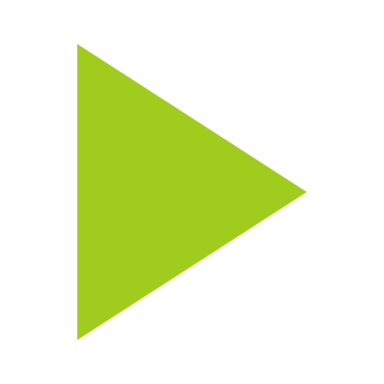 Brak możliwości porównania pytania do wcześniejszych fal badania z powodu zmiany techniki badawczej w 2020 r.
Odpowiadający: wszyscy badani, n=1015.
[Speaker Notes: 96% mieszkańców Polski oszczędza energię w swoim domu. Najczęściej robią to poprzez gaszenie świateł w nieużywanych pomieszczeniach (65% wskazań), stosowanie energooszczędnych źródeł światła (48%) oraz zakup energooszczędnych urządzeń do swojego gospodarstwa domowego (24%). Często wskazywali również na unikanie trybu czuwania „stand by” w urządzeniach RTV czy AGD (23%).]
Oszczędzanie energii w domu
Indywidualne działania i zachowania wspierające ochronę środowiska
P22. Czy oszczędza Pan(i) energię w domu? Jeśli tak, to w jaki sposób?
Pytanie wielokrotnego wyboru.
Ogółem
Podstawowe, gimnazjalne*
Zasadnicze zawodowe
Średnie
Wyższe
*Wykształcenie podst.+gim. ma niską liczebność, dane mają charakter jakościowy.
Brak możliwości porównania pytania do wcześniejszych fal badania z powodu zmiany techniki badawczej w 2020 r.
Odpowiadający: wszyscy badani, n=1015., ze względu na wykształcenie: podstawowe, gimnazjalne n=21, zasadnicze zawodowe n=102, średnie n=355, wyższe n=536.
Dane w %
[Speaker Notes: W swoich gospodarstwach domowych najczęściej osoby z wykształceniem zasadniczym zawodowym gaszą światła w nieużywanych pomieszczeniach (69% w porównaniu do 65% osób z wyższym wykształceniem, 64% ze średnim i 46% podstawowym, gimnazjalnym). 
Wraz z wykształceniem wzrasta częstotliwość stosowania energooszczędnych źródeł światła w gospodarstwach badanych (54% osób z wykształceniem wyższym stosuje takie rozwiązanie w swoich domach, a 35% z podstawowym, gimnazjalnym). Podobnie jest w przypadku zakupu energooszczędnych urządzeń gospodarstwa domowego (27% vs 5%), unikania trybu czuwania w urządzeniach RTV czy AGD (28% vs 10%), w przypadku instalacji systemów do pozyskiwania energii ze źródeł odnawialnych (9% vs 5%) oraz w przypadku przykręcania kaloryferów (11% vs 0%).]
Oszczędzanie energii w domu
Indywidualne działania i zachowania wspierające ochronę środowiska
P22. Czy oszczędza Pan(i) energię w domu? Jeśli tak, to w jaki sposób?
Pytanie wielokrotnego wyboru.
Ogółem
Do 1500 zł
1501-2500 zł
Powyżej 2500 zł
Brak możliwości porównania pytania do wcześniejszych fal badania z powodu zmiany techniki badawczej w 2020 r.
Odpowiadający: wszyscy badani, n=1015. Ze względu na dochód: do 1500 zł n=223, 1501-2500 zł n=291, powyżej 2500 zł n=419.
Dane w %
[Speaker Notes: Mieszkańcy Polski wykazujący mniejsze dochody na jednego członka rodziny częściej gaszą światła w nieużywanych pomieszczeniach w swoich gospodarstwach domowych (68% wskazań osób z dochodami do 1500 zł vs 67% 1501-2500 zł vs 63% powyżej 2500 zł). 
Natomiast osoby z większymi dochodami częściej kupują energooszczędne urządzenia do swoich domów (27% wskazań osób zarabiających powyżej 1501 zł vs 17% zarabiających do 1500 zł) a także częściej unikają trybu czuwania w urządzeniach domowych (30% wskazań osób najlepiej zarabiających w porównaniu do 21% z przedziału 1501-2000 zł i 16% do 1500zł).]
Oszczędzanie energii w domu
Indywidualne działania i zachowania wspierające ochronę środowiska
P22. Czy oszczędza Pan(i) energię w domu? Jeśli tak, to w jaki sposób?
Pytanie wielokrotnego wyboru.
Mieszkam sam(a)
Ogółem
2 osoby
3 osoby
4 osoby
5 i więcej osób
Brak możliwości porównania pytania do wcześniejszych fal badania z powodu zmiany techniki badawczej w 2020 r.
Odpowiadający: wszyscy badani, n=1015. Ze względu na sytuację rodzinną: mieszkam sam(a) n=118, 2 osoby n=304, 3 osoby n=237, 4 osoby n=228, 5 i więcej osób n=124.
Dane w %
[Speaker Notes: O gaszenie świateł w nieużywanych pomieszczeniach najbardziej dbają respondenci mieszkający w trzy osoby (70% vs 65% ogółu). Podobnie jest w przypadku stosowania energooszczędnych źródeł światła (57% vs 48% ogółu). 
Na zakup energooszczędnych urządzeń do swoich domów najrzadziej decydują się osoby z największych gospodarstw domowych – 12% wskazań tej grupy w porównaniu do średniej 23%.
Wraz z wielkością gospodarstwa wzrasta częstotliwość decydowania się na instalacje źródeł odnawialnej energii - od 3% osób mieszkający w pojedynkę do 10% mieszkających w 5 lub więcej osób.]
Oszczędzanie energii w domu
Indywidualne działania i zachowania wspierające ochronę środowiska
P22. Czy oszczędza Pan(i) energię w domu? Jeśli tak, to w jaki sposób?
Pytanie wielokrotnego wyboru.
15-24 lata*
25-34 lata
Ogółem
35-44 lat
45-59 lat
60 i więcej lat
*Kategoria wiekowa 15-24 ma niską liczebność, dane mają charakter jakościowy.
Brak możliwości porównania pytania do wcześniejszych fal badania z powodu zmiany techniki badawczej w 2020 r.
Odpowiadający: wszyscy badani, n=1015. Ze względu na wiek: 15-24 lat n=30, 25-34 lat n=148, 35-44 lat n=252, 45-59 lat n=296, 60 i więcej lat n=289
Dane w %
[Speaker Notes: Analizując wyniki ze względu na wiek badanych można zauważyć, że najstarsi respondenci częściej dbają o gaszenie świateł w nieużywanych pomieszczeniach niż młodsi. Stosowanie energooszczędnych źródeł światła jest popularniejszym sposobem na oszczędzanie energii wśród respondentów między 35 a 44 rokiem życia. Podobnie jest w przypadku zakupu urządzeń oszczędzających energię. Za to najmłodsza grupa wiekowa badanych częściej niż pozostali zwraca uwagę na unikanie trybu czuwania.]
Podjęcie dodatkowych działań proekologicznych
Indywidualne działania i zachowania wspierające ochronę środowiska
P23. Czy w najbliższym roku w Pana(i) domu planuje się podjęcie dodatkowych działań, które zwiększą efektywność energetyczną i umożliwią zmniejszenie rachunków za energię?
Pytanie jednokrotnego wyboru.
Wielkość gospodarstwa domowego
Wielkość miejscowości
2020
Dane w %
Odpowiadający: wszyscy badani, 2020: n=1015, 2018: n=1010, 2014: n=1000, 2013: n=1000, 2012: n=1000. Ze względu na wielkość miejscowości: wieś n=242, miasto do 20 tys. n=120, miasto 20-100 tys. n=225, miasto 100-500 tys. n=209, miasto powyżej 500 tys. n=162. Ze względu na dochód: do 1500 zł n=223, 1501-2500 zł n=291, powyżej 2500 zł n=419.
[Speaker Notes: Już 34% mieszkańców Polski planuje w najbliższym czasie podjęcie dodatkowych działań, które przyczynią się do zwiększenia efektywności energetycznej i umożliwią im zmniejszenie rachunków za energię. Jest to wzrost o 31 p.p. w porównaniu do poprzedniej fali badania, a także najlepszy wynik uzyskany na przestrzeni wszystkich edycji badania. 
Na podjęcie dodatkowych działań decydują się częściej osoby mieszkające w większych gospodarstwach domowych (41% wskazań), a także na wsiach (42%).]
Podjęcie dodatkowych działań proekologicznych
Indywidualne działania i zachowania wspierające ochronę środowiska
P23. Czy w najbliższym roku w Pana(i) domu planuje się podjęcie dodatkowych działań, które zwiększą efektywność energetyczną i umożliwią zmniejszenie rachunków za energię? Jeśli tak, to jakie?
Pytanie jednokrotnego wyboru.
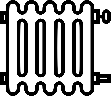 2020
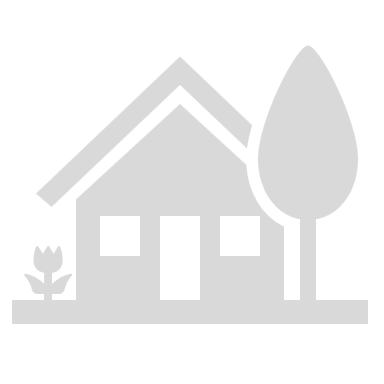 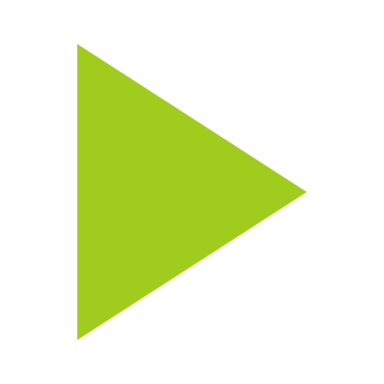 Planujący podjęcie dodatkowych działań
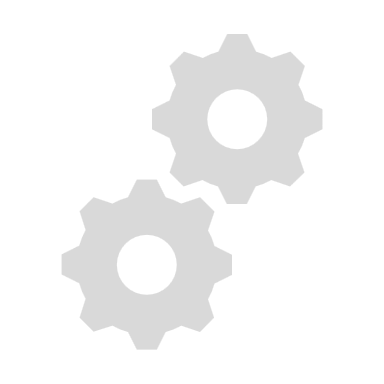 Dane w %
Odpowiadający: badani, którzy planują podjęcie dodatkowych działań, 2020 r. n=320, 2018r. n=32.
[Speaker Notes: Jedna trzecia respondentów w najbliższym planuje podjąć dodatkowe działania, które zwiększą efektywność energetyczną i umożliwią zmniejszenie rachunków za energię. 
Mieszkający Polski najczęściej wskazywali na zastosowanie odnawialnych źródeł energii – 57%.  A co dziesiąty badany (11%)  mówił o zmianie systemu ogrzewania oraz termomodernizacji budynku.]
Skłonność do korzystania z czystej energii
Indywidualne działania i zachowania wspierające ochronę środowiska
P24. Czysta energia to energia, która nie jest uciążliwa dla środowiska naturalnego. Pozyskuje się ją ze źródeł odnawialnych np. energia słoneczna, wiatrowa, wodna, geotermalna, energia z biomasy i biogazu. Czy był(a)by Pan(i) skłonny(a) wydać więcej na „czystą” energię?
Pytanie jednokrotnego wyboru.
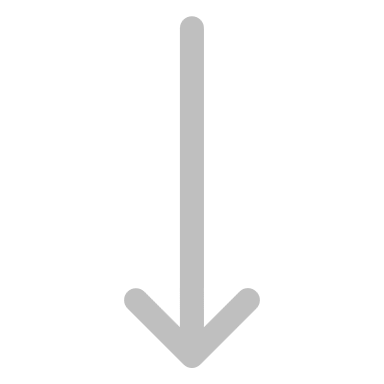 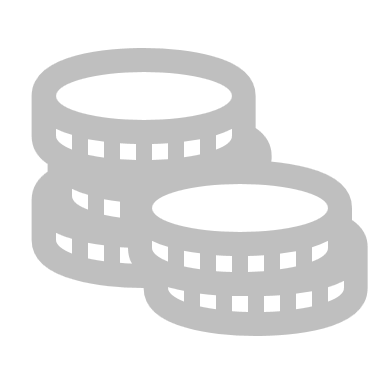 Dochód
2020
Dane w %
Odpowiadający: wszyscy badani, 2020: n=1015, 2018: n=1010, 2014: n=1000, 2013: n=1000, 2012: n=1000. Ze względu na dochód (2020r.): do 1500 zł n=223, 1501-2500 zł n=291, powyżej 2500 zł n=419.
[Speaker Notes: W obecnej edycji badania ponad trzy czwarte mieszkańców Polski (78%) byłoby skłonne wydać więcej na „czystą” energię. Wynik ten prawie czterokrotnie wyższy niż w 2018 r.. Warto zaznaczyć, że uzyskany wynik jest najwyższy na przestrzeni wszystkich edycji badania. 
Wraz ze wzrostem dochodów na 1 członka w gospodarstwie domowym rośnie odsetek osób, które byłyby skłonne wydać więcej na „czystą” energię.]
Skłonność do korzystania z czystej energii
Indywidualne działania i zachowania wspierające ochronę środowiska
P25. O ile więcej, w skali rocznej, był(a)by Pan(i) skłonny(a) zapłacić za „czystą” energię? Proszę podać przybliżoną wartość procentową, odnosząc się do kwoty, którą płaci Pan(i) obecnie za energię.
Pytanie jednokrotnego wyboru.
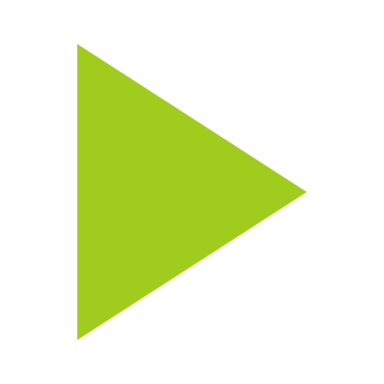 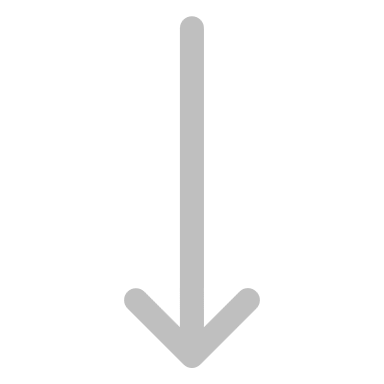 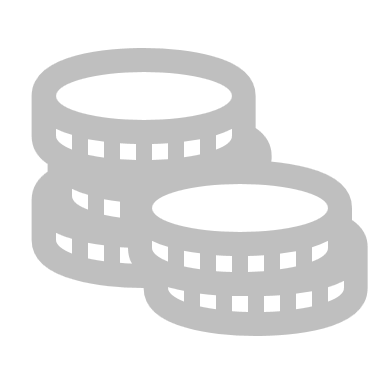 Osoby skłonne zapłacić za „czystą” energię
Dane w %
Odpowiadający: badani, którzy byliby skłonni wydać więcej na ,,czystą" energię, 2020 n= 790, 2018: n=206, 2014: n=205, 2013: n=185.
[Speaker Notes: Jedna czwarta (26%) osób byłaby skłonna dopłacić do „czystej” energii od 6% do 10% więcej, a 24% jest w stanie dopłacić powyżej 20%. Zaś jedna piąta (19%) badanych dopłaciłaby od 16% do 20% więcej. 14% respondentów nie potrafiło określić, ile są w stanie dopłacić.]
Omówienie wyników
Zmiany klimatu
Kobiety częściej: zwracają uwagę na ograniczenie zużycia wody, wybierają rozwiązania ekologiczne, biorą udział w kampaniach i akcjach proekologicznych oraz gdy tylko mogą, zamiast z samochodu, korzystają z komunikacji miejskiej lub roweru. Natomiast mężczyźni częściej oszczędzają energię w domu poprzez: stosowanie energooszczędnych źródeł światła, zakup energooszczędnych urządzeń i instalację systemów do pozyskiwania energii ze źródeł odnawialnych. Również mężczyźni częściej planują podjęcie dodatkowych działań takich jak: termomodernizacja budynku i zastosowanie energooszczędnego oświetlenia, które zwiększą efektywność energetyczną.
PŁEĆ
Najmłodsze osoby w wieku 15-24 lata najrzadziej wykazują zachowania związane z kupowaniem i oszczędzaniem. Ta sama grupa osób istotnie częściej, niż osoby w wieku 35-44 lat oraz 60 lat i więcej, deklaruje, że nie oszczędza energii. Grupa osób w wieku 25-34 lat częściej, niż najstarsi w wieku 60 lat i więcej, oszczędza energię poprzez unikanie trybu czuwaniaw urządzeniach RTV/AGD oraz zamontowanie czujników. Korzystanie z ekonomicznych taryf energetycznych to najczęstszy sposób na oszczędzanie energii wśród osób w wieku 35-44 i 45-59 lat (robią to istotnie częściej niż najstarsze badane osoby).
WIEK
Mieszkańcy miast 20-100 tys. istotnie częściej, niż mieszkańcy wsi i miast powyżej 500 tys., mają poczucie, że w ich domu marnuje się żywność. Mieszkańcy miast 20-100 tys., 100-500 tys. i powyżej 500 tys. częściej, niż pozostali, przykręcają kaloryfery, aby oszczędzić energię w domu. Natomiast mieszkańcy wsi częściej, niż mieszkańcy miast planują, podjąćw najbliższym roku dodatkowe działania zwiększające efektywność energetyczną poprzez zastosowanie odnawialnych źródeł energii.
MIEJSCOWOŚĆ
Wykształcenie nie różnicuje zachowań związanych z kupowaniem i oszczędzaniem. Osoby z wykształceniem podstawowymi gimnazjalnym istotnie częściej, niż pozostali, deklarują, że nie oszczędzają energii. Natomiast osoby z wyższym wykształceniem, niż z zasadniczo zawodowym, oszczędzają energię poprzez: unikanie trybu czuwania w urządzeniach RTV/AGD, zakup energooszczędnych urządzeń i przykręcanie kaloryferów.  Więcej na „czystą” energię są skłonne wydać osoby z wyższym wykształceniem niż z podstawowym i gimnazjalnym.
WYKSZTAŁCENIE
Wśród gospodarstw z dochodami poniżej 1500 zł na 1 członka rodziny częściej panuje przekonanie, że w domu nie marnuje się żywność. Grupa osób z dochodami powyżej 2500 zł częściej niż osoby dochodem poniżej 1500 zł, oszczędza energię poprzez: unikanie trybu czuwania w urządzeniach RTV/AGD, zakup energooszczędnych urządzeń i instalację systemów do pozyskiwania energii ze źródeł odnawialnych.
DOCHÓD
Omówienie wyników (1/2)
Indywidualne działania i zachowania wspierające ochronę środowiska
Podsumowanie: Zmiany klimatu

W przypadku oceny stwierdzeń dotyczących indywidualnych działań i zachowań mieszkańcy Polski najbardziej zwracają uwagę na ograniczenie zużycia wody (ponad 90% wskazań). Respondenci w większości mogą również pogodzić sięz poniesieniem dodatkowego kosztu w przypadku wyboru rozwiązań ekologicznych. Rzadziej deklarowali, że mogą skorzystać z roweru bądź komunikacji miejskiej zamiast samochodu, lecz nadal ponad 2/3 byłoby zainteresowanych takim rozwiązaniem. Ponad połowa bierze udział w kampaniach i działaniach proekologicznych. W porównaniu do poprzednich edycji badania odnotowano wzrost we wszystkich ocenianych stwierdzeniach. Największy wzrost jest zauważalny w przypadku wybierania rozwiązań ekologicznych, nawet gdy oznacza to dodatkowy koszt dla badanego. 

Już ponad 95% mieszkańców Polski deklaruje, że oszczędza energię w domu. Najczęściej wskazywanymi sposobami jej oszczędzania są: gaszenie świateł w nieużywanych pomieszczeniach, stosowanie energooszczędnych źródeł światła czy zakup energooszczędnych urządzeń gospodarstwa domowego.

Ponad 30% respondentów deklaruje, że planuje dodatkowe działania umożliwiające zwiększenie efektywności energetycznej. Jest to dotychczasowy najwyższy wynik ze wszystkich fal badania (najwyższy do tej pory wynik miał wartość 19%). Mieszkańcy Polski częściej chcą postawić na odnawialne źródła energii w porównaniu do poprzedniej fali badania. Natomiast rzadziej na termomodernizację budynku i zastosowanie energooszczędnego oświetlenia.
Omówienie wyników (2/2)
Indywidualne działania i zachowania wspierające ochronę środowiska
Już ponad 3/4 mieszkańców Polski jest skłonnych wydać więcej pieniędzy na „czystą”, nieuciążliwą dla środowiska naturalnego energię. Jest to najwyższy wynik uzyskany na przestrzeni lat i jednocześnie największy zanotowany wzrost. Najwięcej badanych zadeklarowało, że byłoby skłonnych zapłacić w przedziale od 6 do 10% więcej, biorąc pod uwagę swój obecny koszt energii. Niemalże 1/4 byłaby skłonna wydać ponad 20% więcej od obecnie płaconej kwoty, co jest drugim najczęściej wskazywanym przedziałem.

Wyniki zostały porównane tylko tam, gdzie istniała taka możliwość (zmiana techniki badania z CAPI na CATI).
WSKAŹNIKI
Wskaźniki
W niniejszym badaniu trackingowym wyodrębniono wskaźniki, które posłużyły opisowi i ocenie procesów rozwoju społecznego dotyczącego ekologii i tematów z nią związanych. Ich celem jest mierzenie wybranych zjawisk z perspektywy czasu.W toku tworzenia koncepcji badania zostały wybrane główne wskaźniki diagnozujące stan świadomości i zachowań ekologicznych mieszkańców Polski. Charakter wskaźników określono na podstawie dwóch obszarów: opinii i zachowań.
Wskaźniki przedstawione są w podziale na dwie grupy: ogół badanej populacji oraz najmłodsza grupa wiekowa (15 – 24 lata w przypadku roku 2020 oraz 15-19 lat w przypadku poprzednich fal badania). W tabelach wskaźniki dla ogółu oznaczone są literą A (np. 1A), a dla populacji w wieku 15-24 lata oraz 15-19 lat literą B (np. 1B). W przypadku, w którym wartość wskaźników dla grupy 15-24 lat (w przypadku poprzednich fal badania 15-19 lat) będzie się różnić statystycznie od wartości głównego wskaźnika to wartość ta zostanie opatrzona symbolem gwiazdki (*).
Liczebność prób w poszczególnych edycjach badania wynosiła:
rok 2011: 1004 badanych (w tym 75 osób w wieku 15-19 lat),
rok 2012: 1000 badanych (w tym 77 osób w wieku 15-19 lat),
rok 2013: 1000 badanych (w tym 49 osób w wieku 15-19 lat),
rok 2014: 1000 badanych (w tym 66 osób w wieku 15-19 lat),
rok 2018: 1010 badanych (w tym 67 osób w wieku 15-19 lat),
rok 2020: 1015 badanych (w tym 30 osób w wieku 15-24 lata).
Wskaźniki (1/2)
Wskaźniki (2/2)
- wskaźniki dodane w 2020 roku -
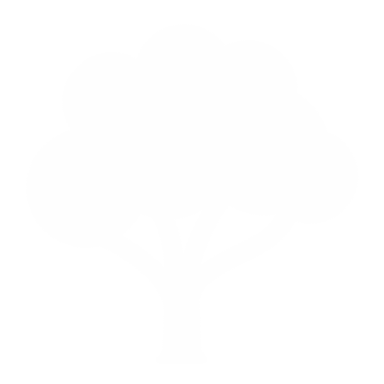 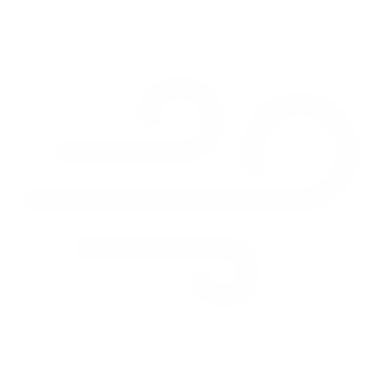 Autorki raportu:
Katarzyna Kępka
Julia Ziomek
Opracowane dla Ministerstwa Klimatui Środowiska przez PBS Sp. z o.o. i BR Spółka z o.o.